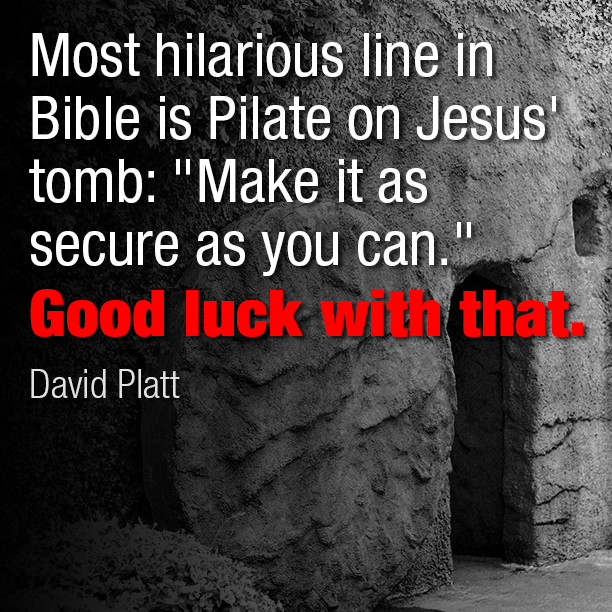 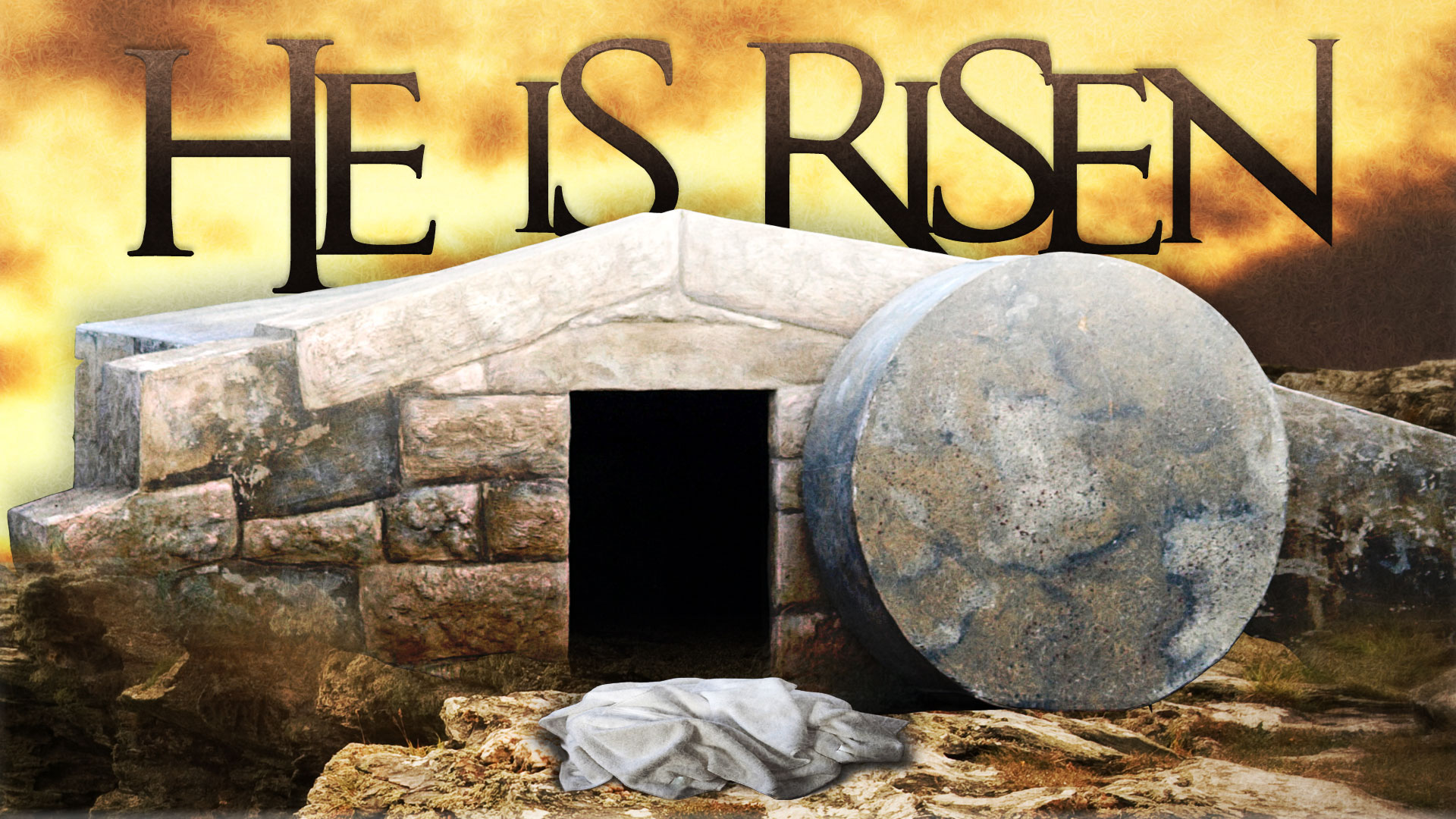 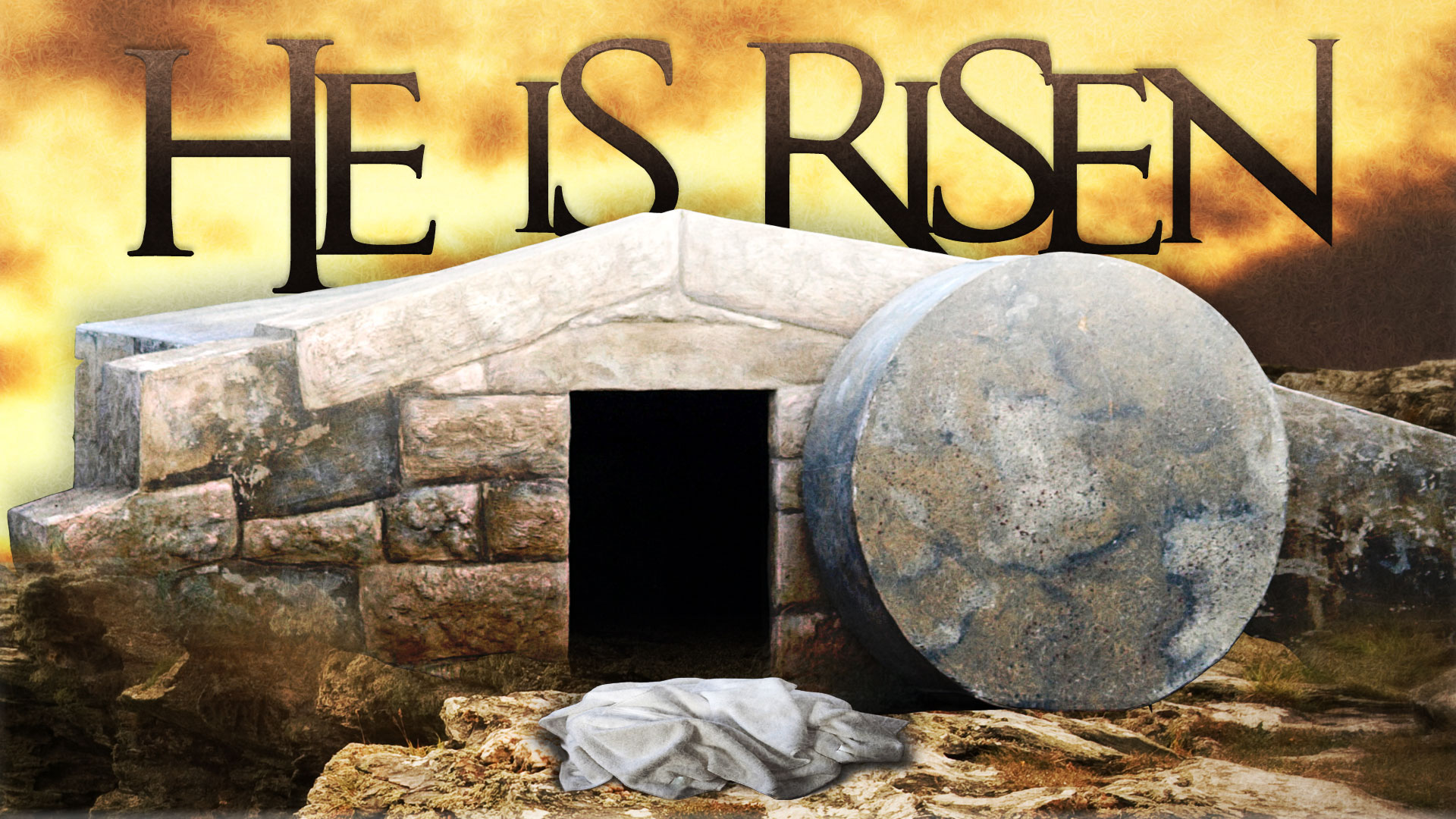 Resurrection Sunday
Resurrection Sunday
A Three-Fold Invitation
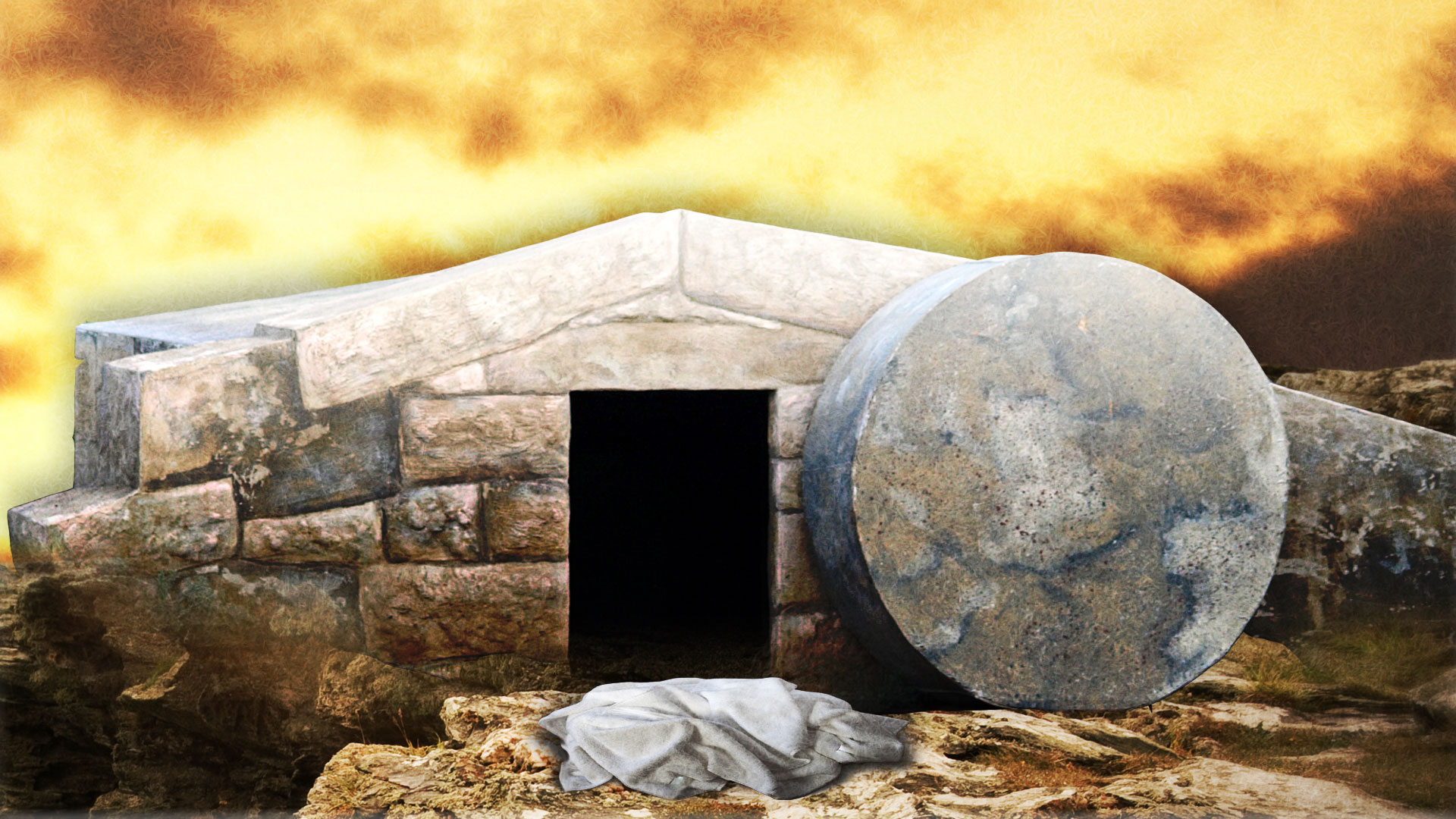 Resurrection Sunday
A Three-Fold Invitation
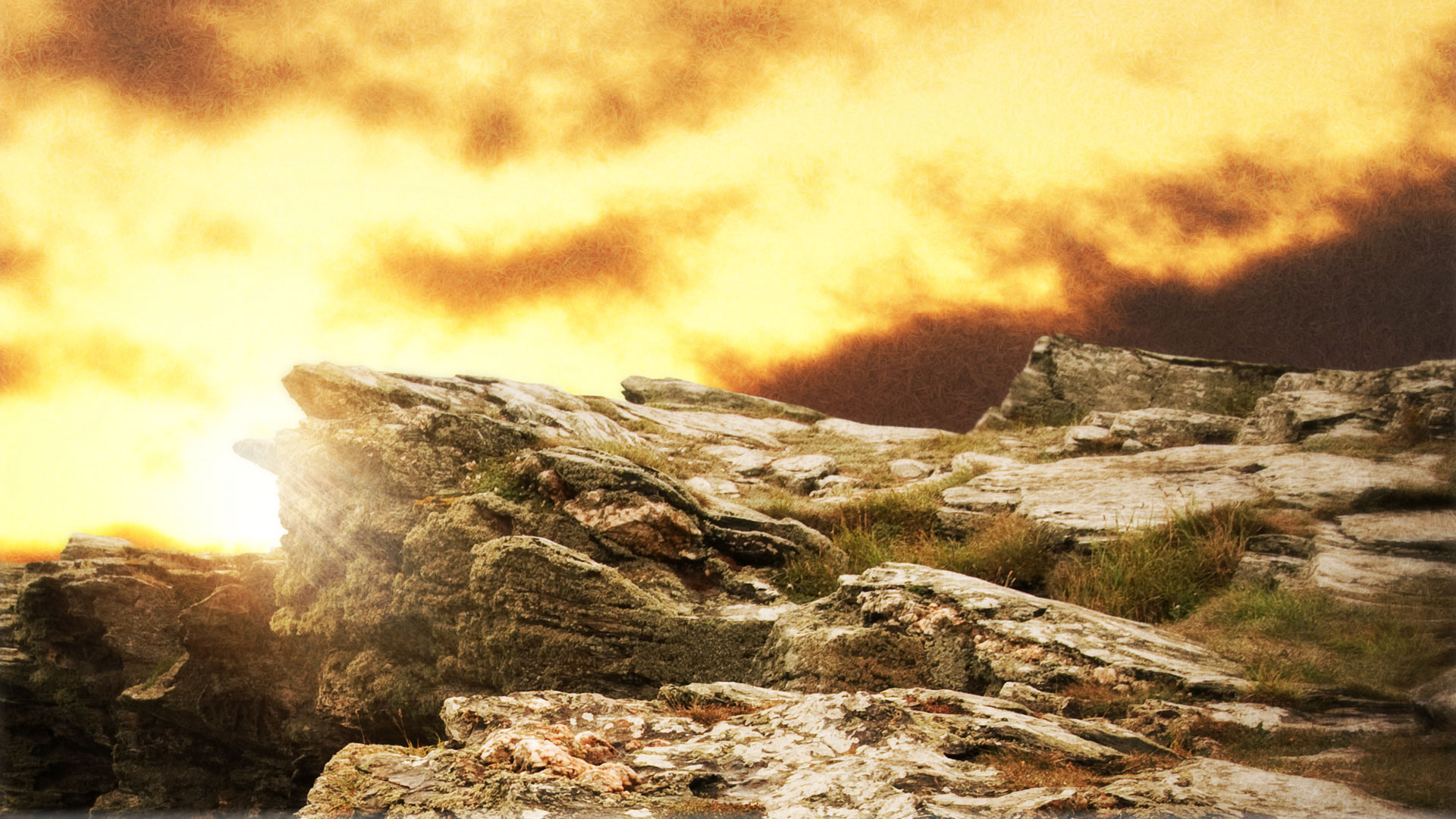 An Invitation that hinges 
on our boldness
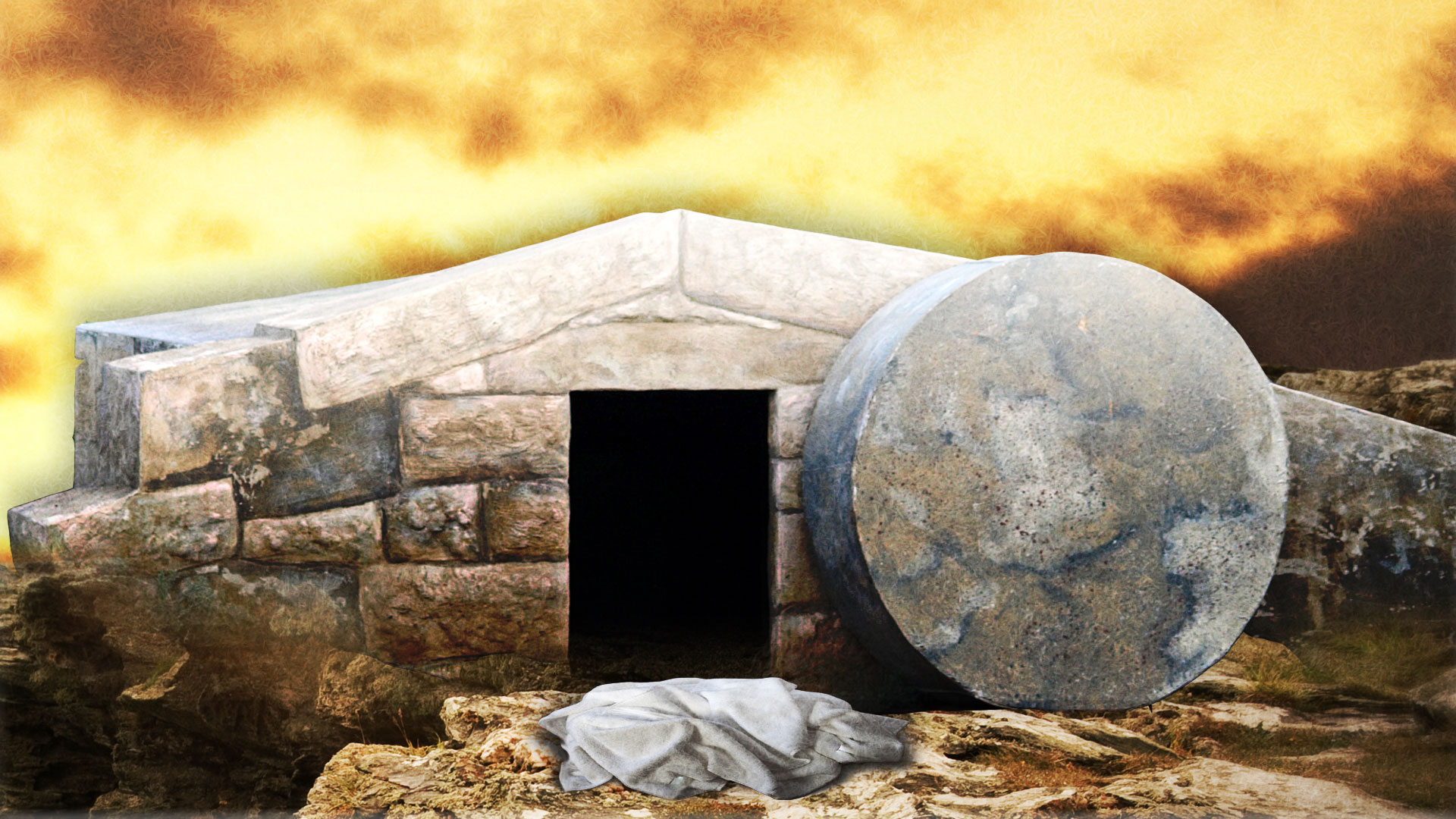 A boldness that rests on 
the finished work of Jesus Christ
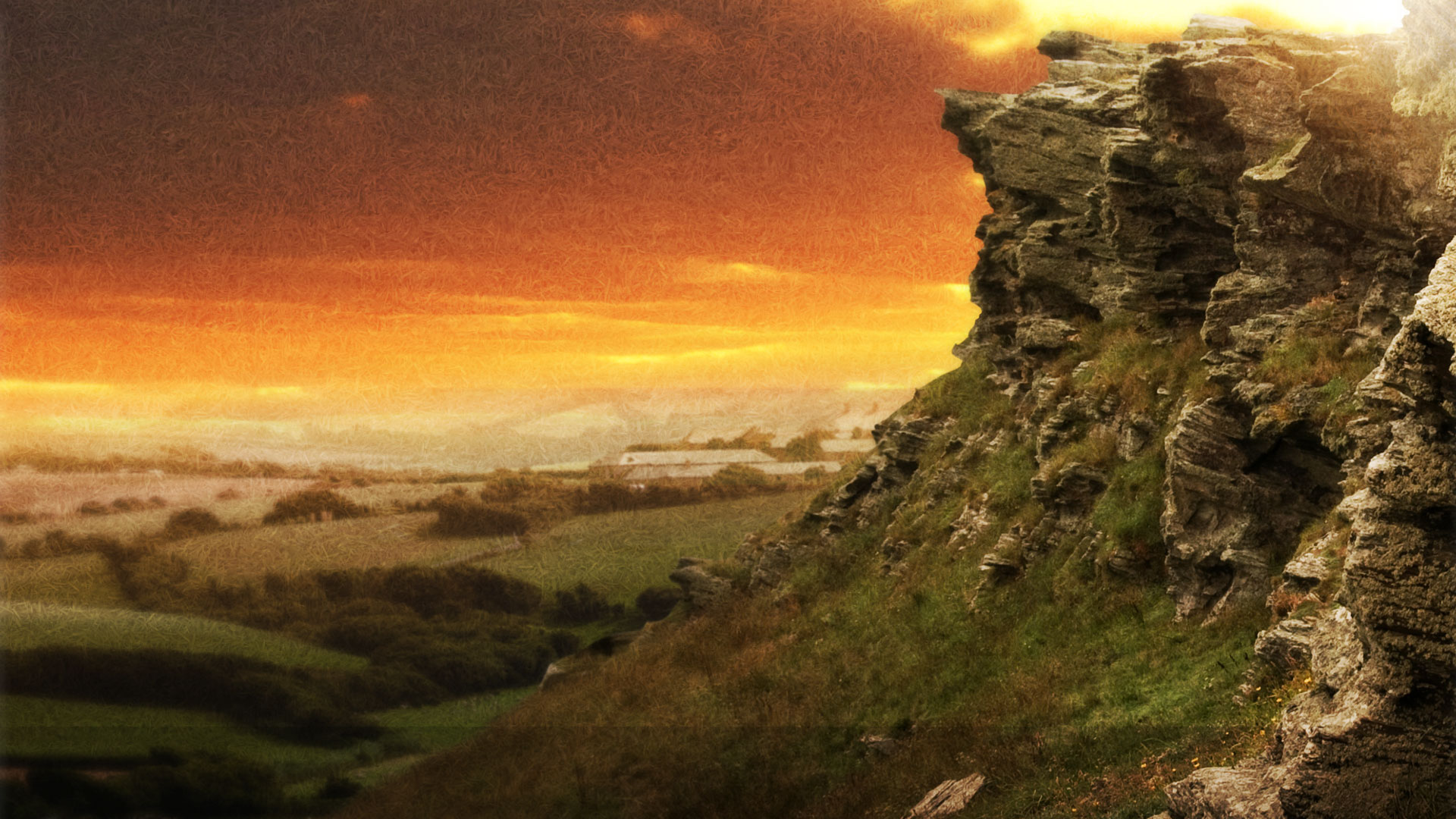 19 Therefore, brothers, since we have confidence
Hebrews 10
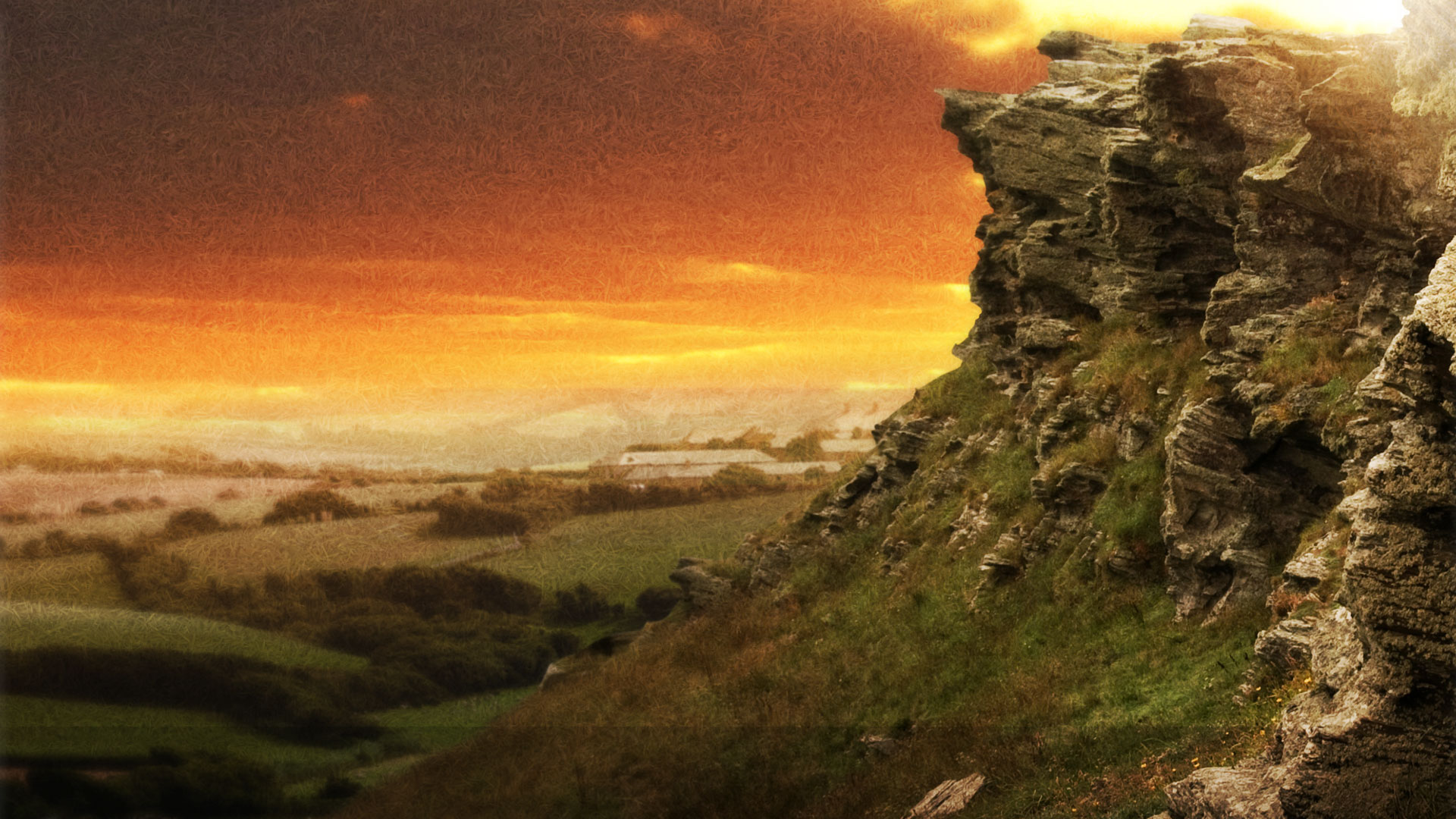 19 Therefore, brothers, since we have confidence (boldness)
Hebrews 10
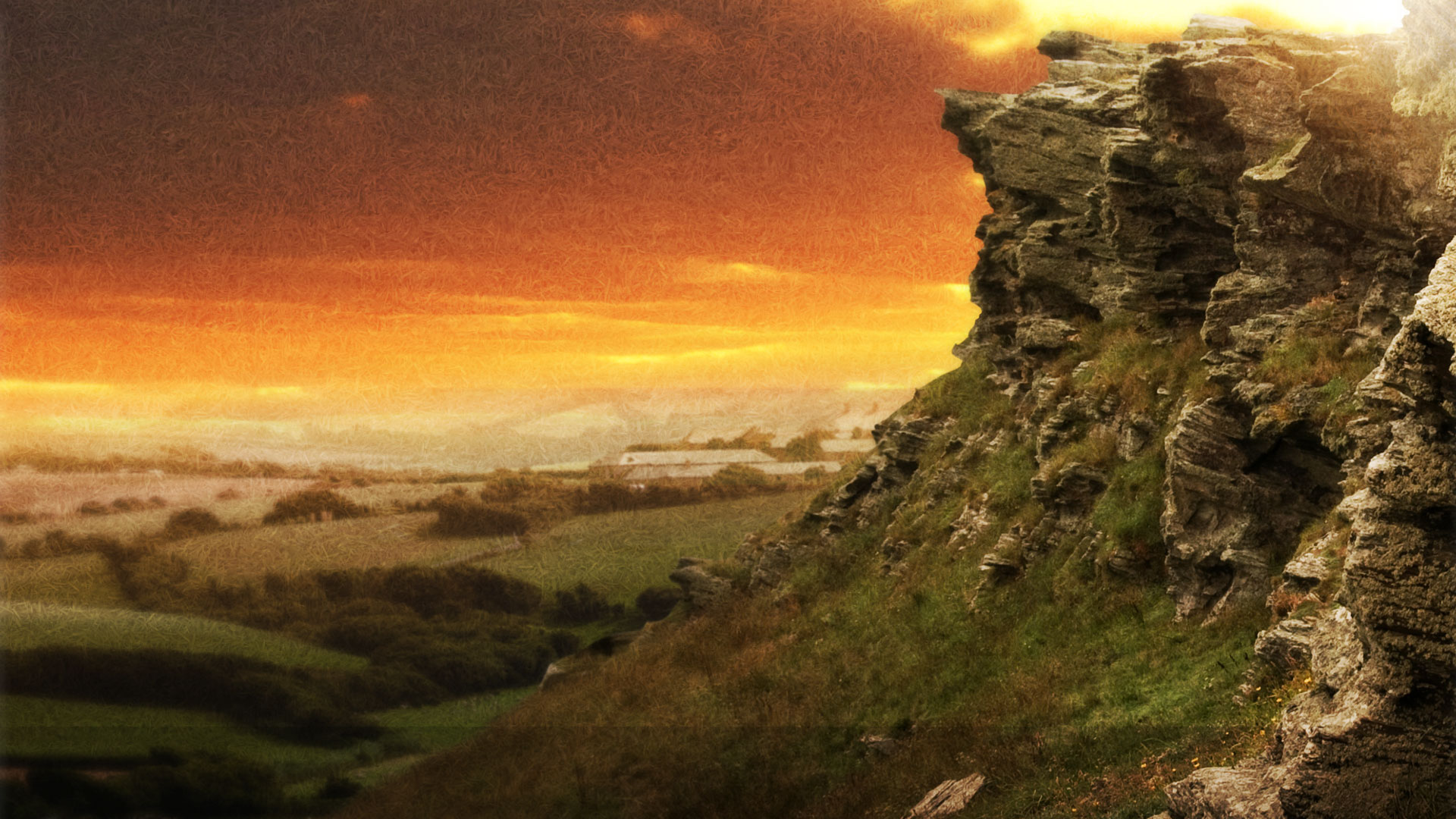 19 Therefore,
Hebrews 9-10:18
The Superior Sacrifice of
Jesus Christ
Hebrews 10
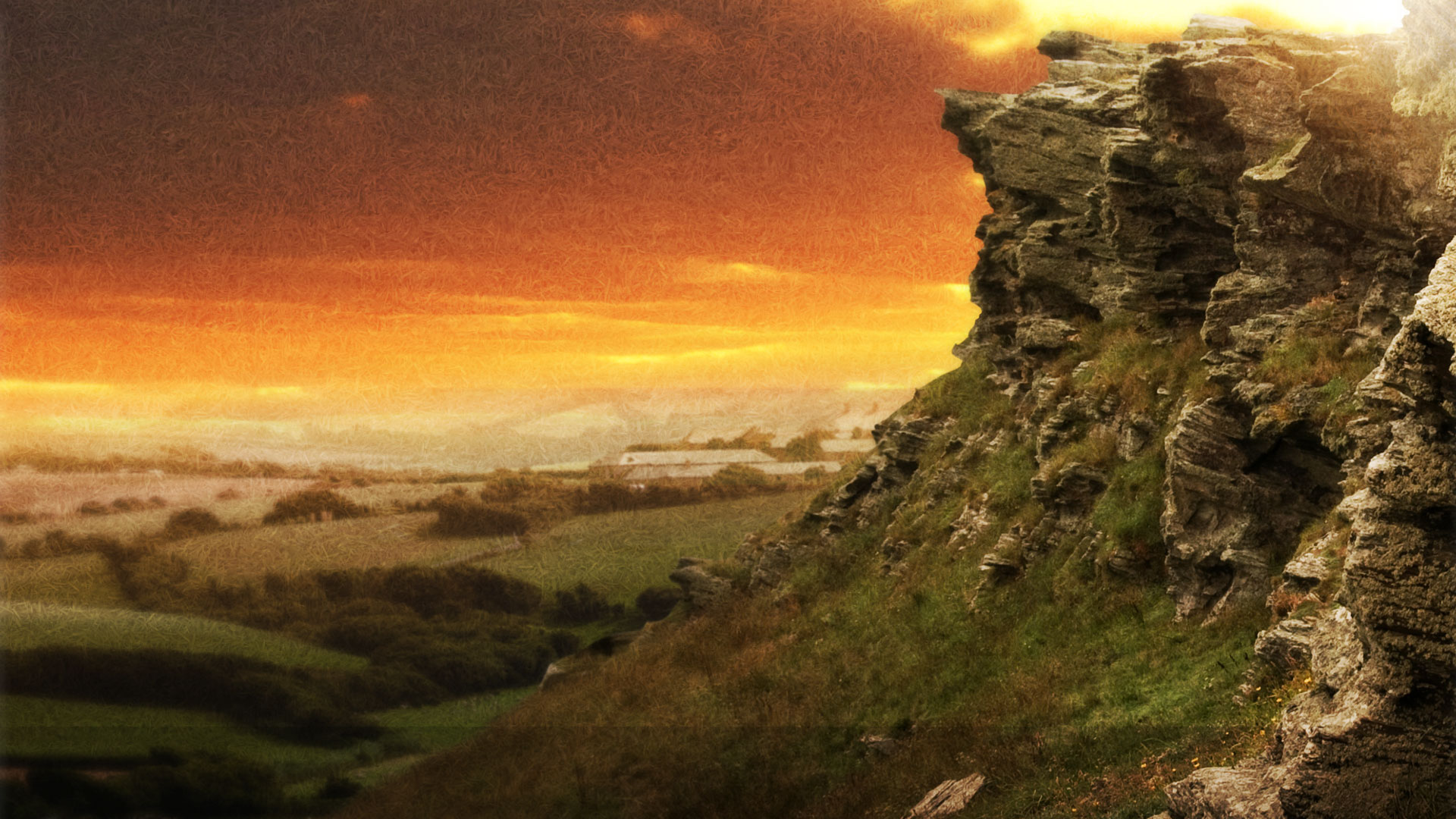 19 Therefore, brothers, since we have confidence to enter the Most Holy Place by the blood of Jesus,
Hebrews 10
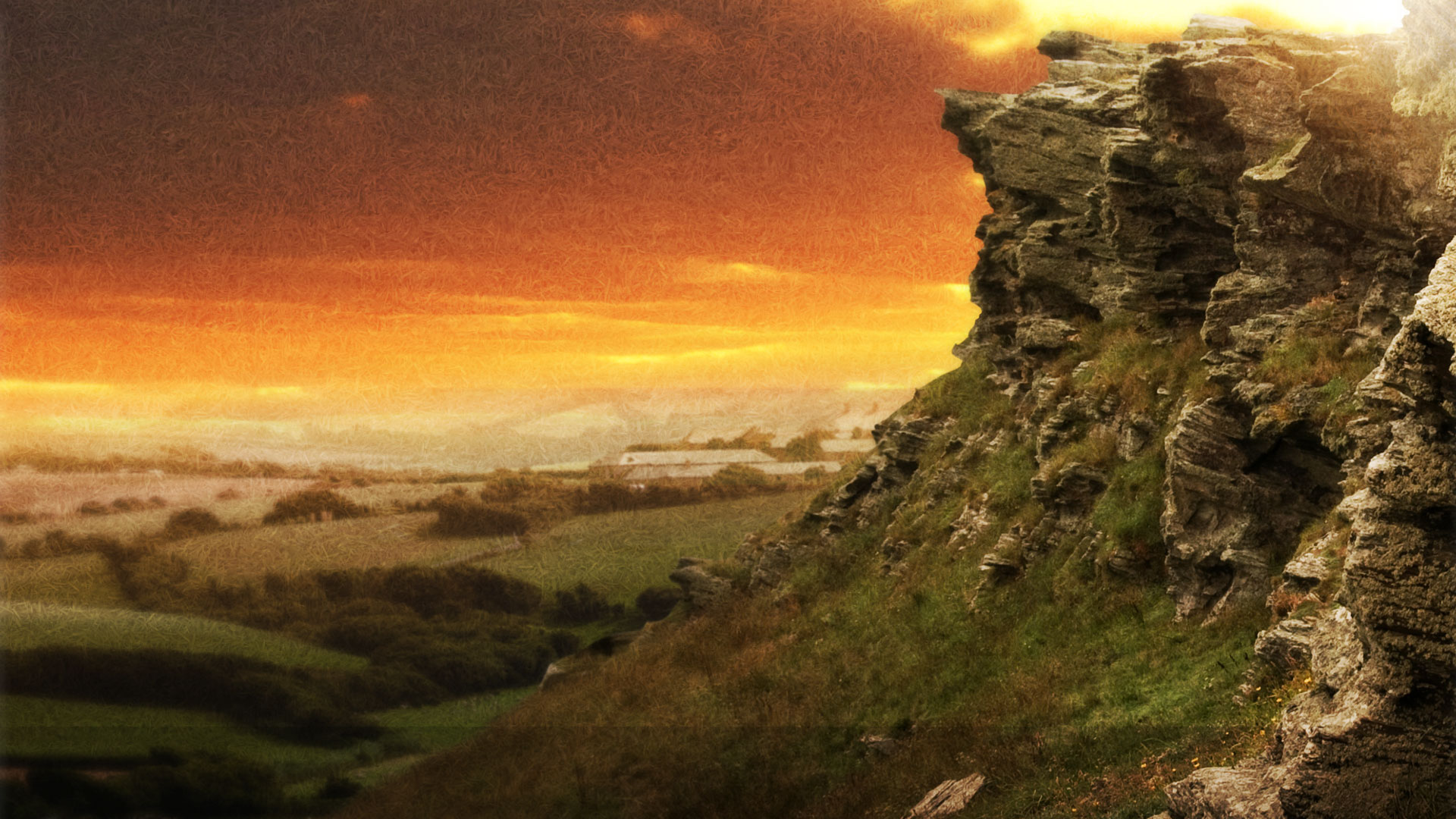 20 by a new and living way opened for us through the curtain,
Hebrews 10
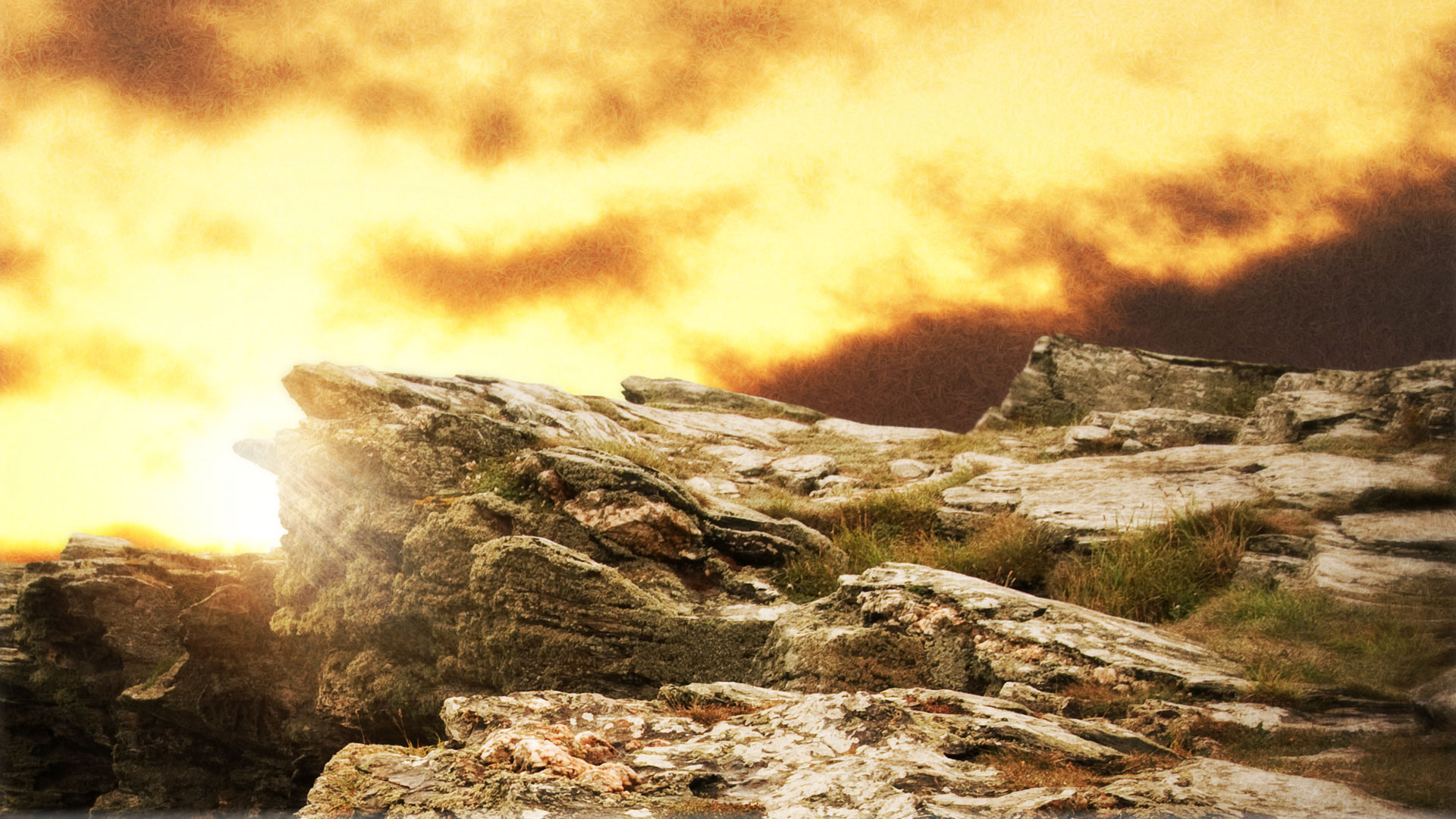 With a loud cry, Jesus breathed his last.  The curtain of the temple was torn in two from top to bottom 
Mark 15:37-38
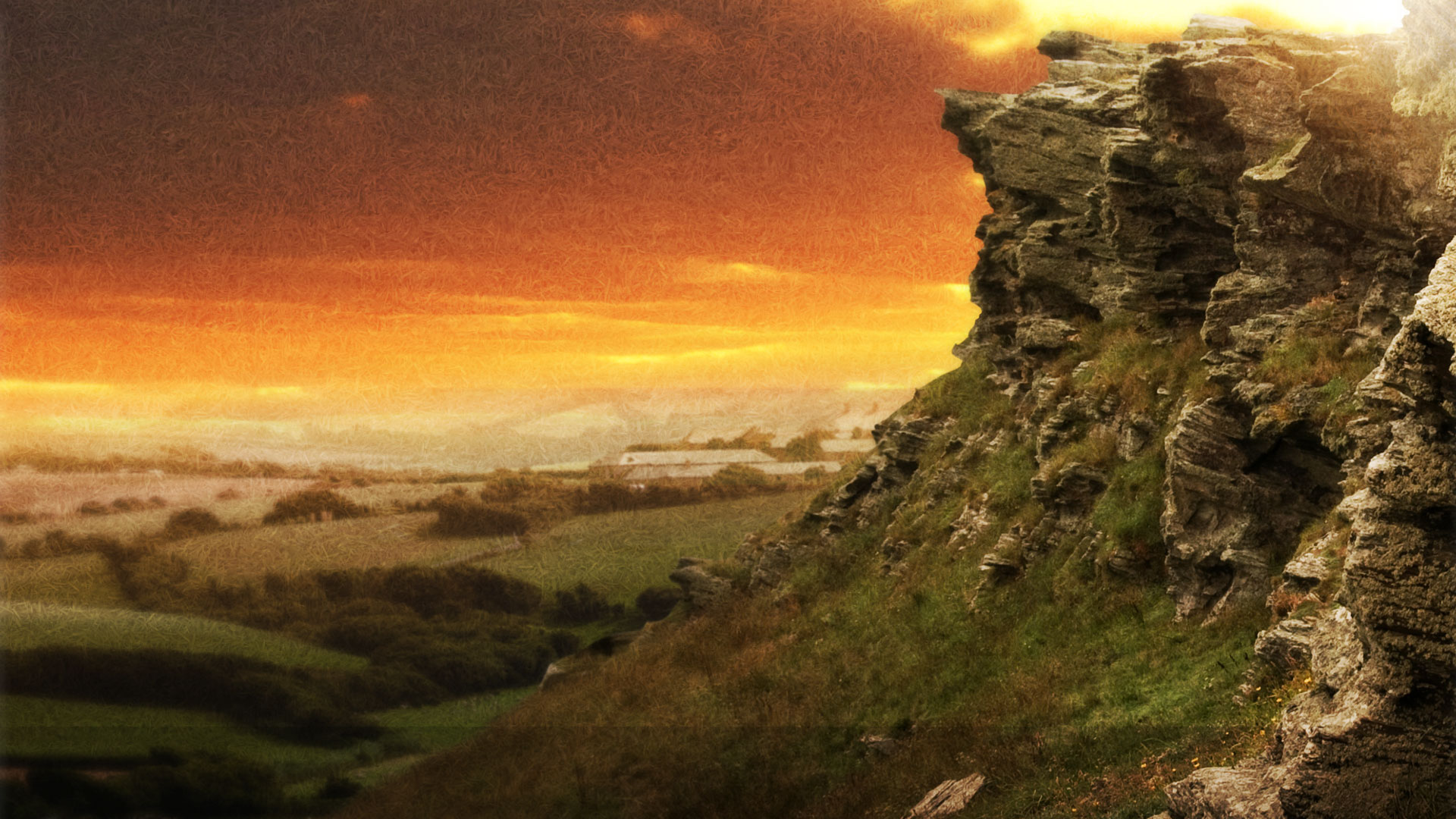 20 by a new and living way opened for us through the curtain, that is, his body,
Hebrews 10
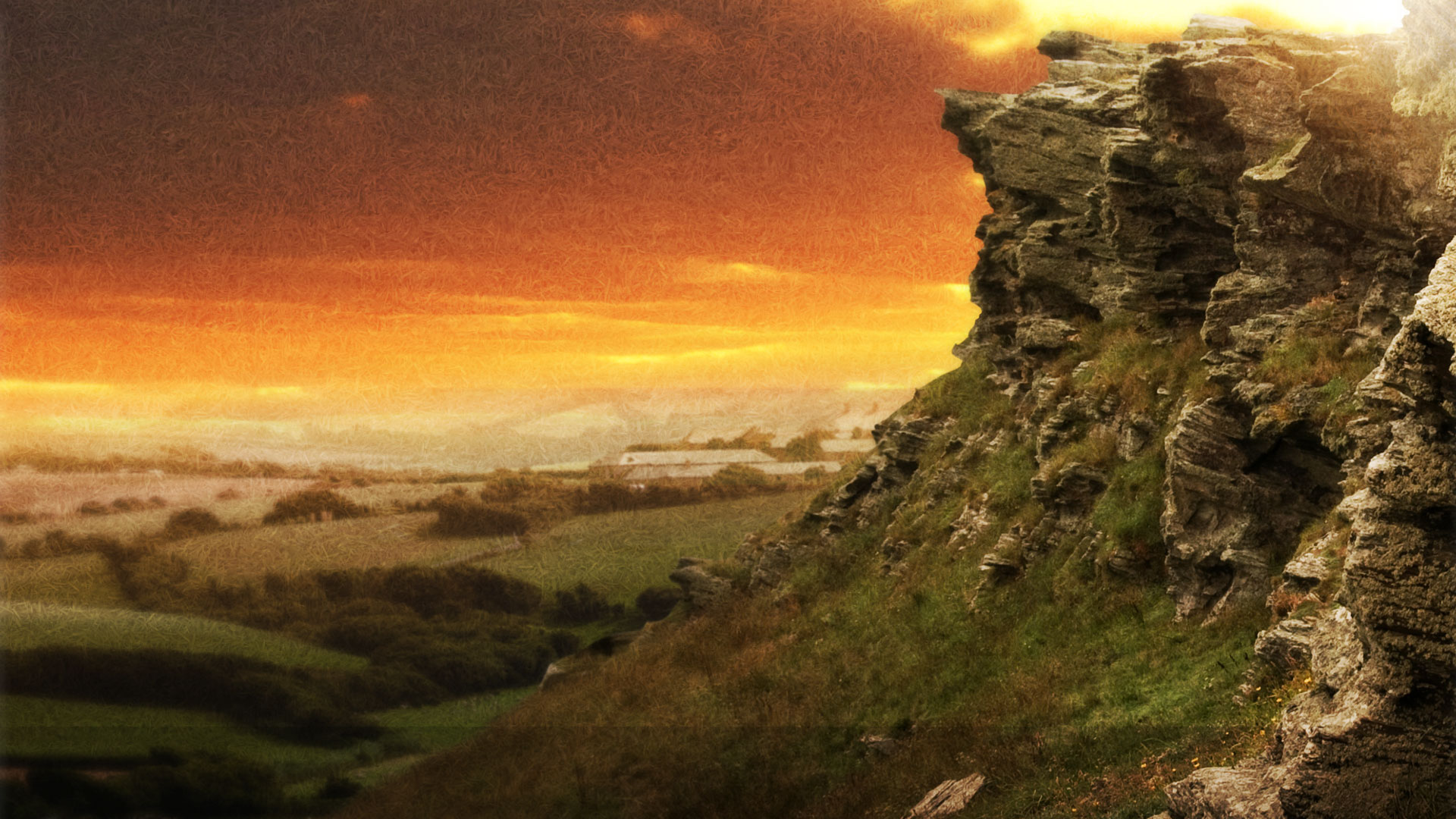 21 and since we have a great priest over the house of God,
Hebrews 10
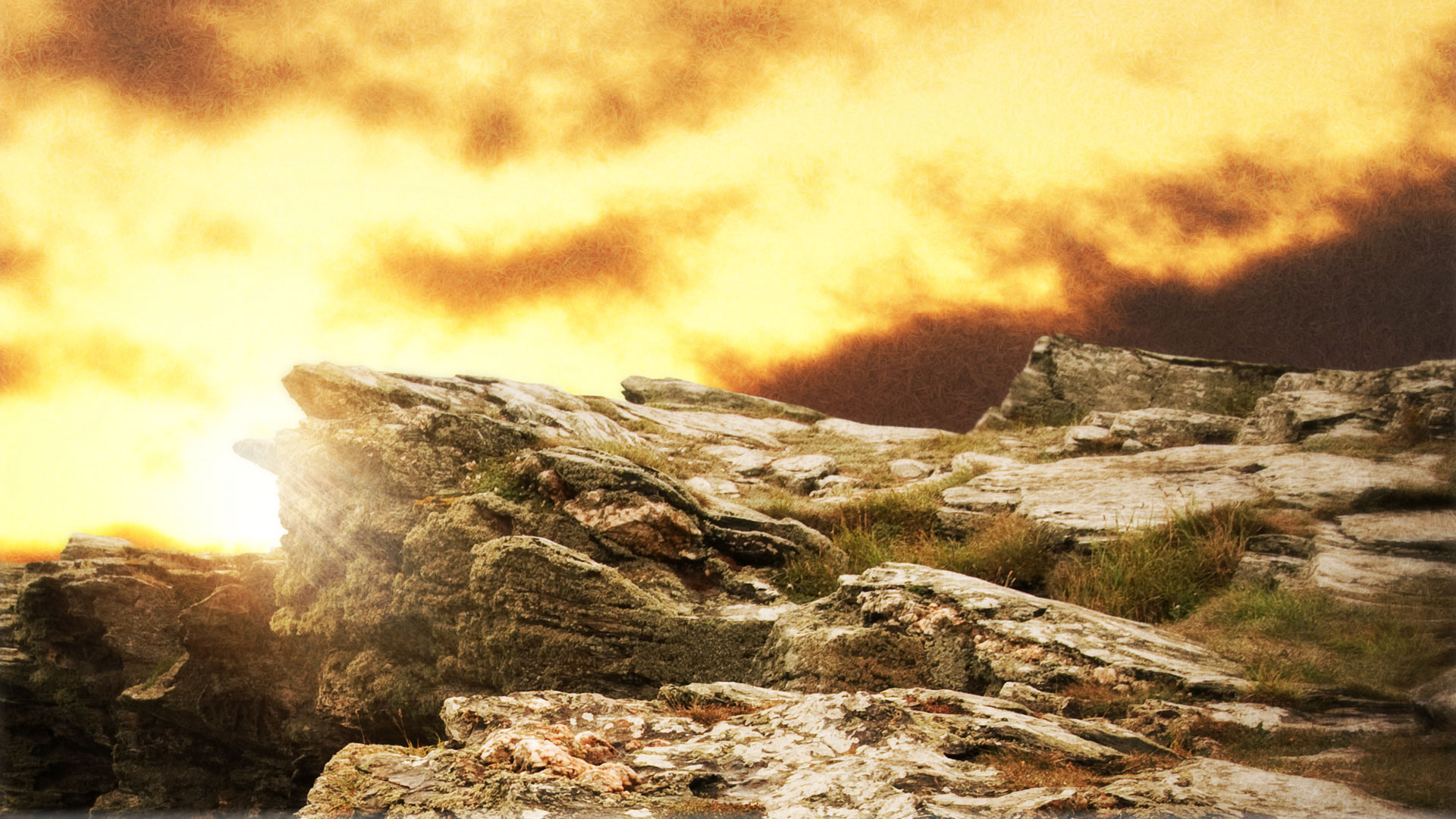 Jesus answered, "I am the way and the truth and the life. No one comes to the Father except through me.”
John 14:6
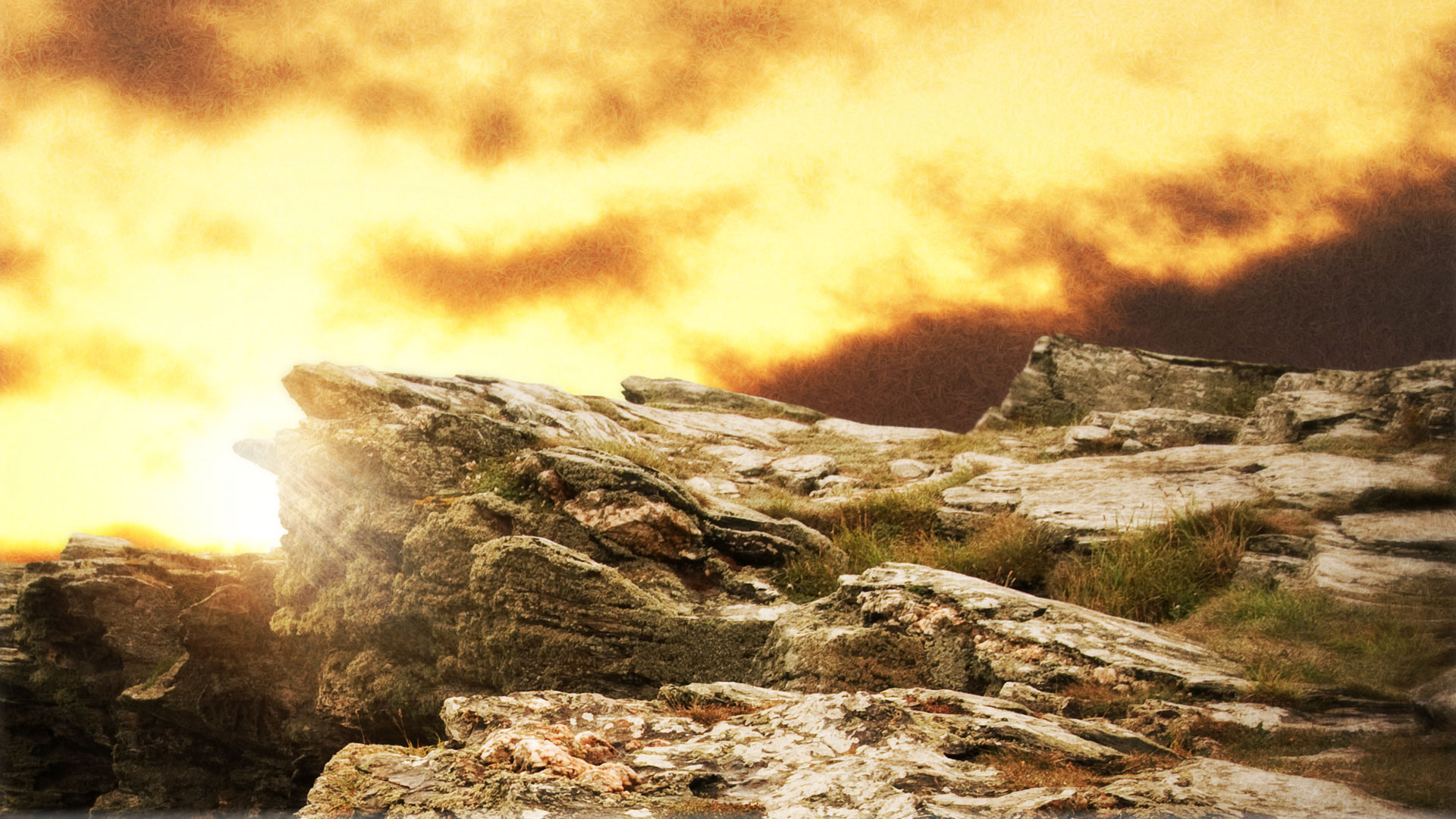 “But God raised him from the dead, freeing him from the agony of death, because it was impossible for death to keep its hold on him.” Acts 2:24
Five Proofs
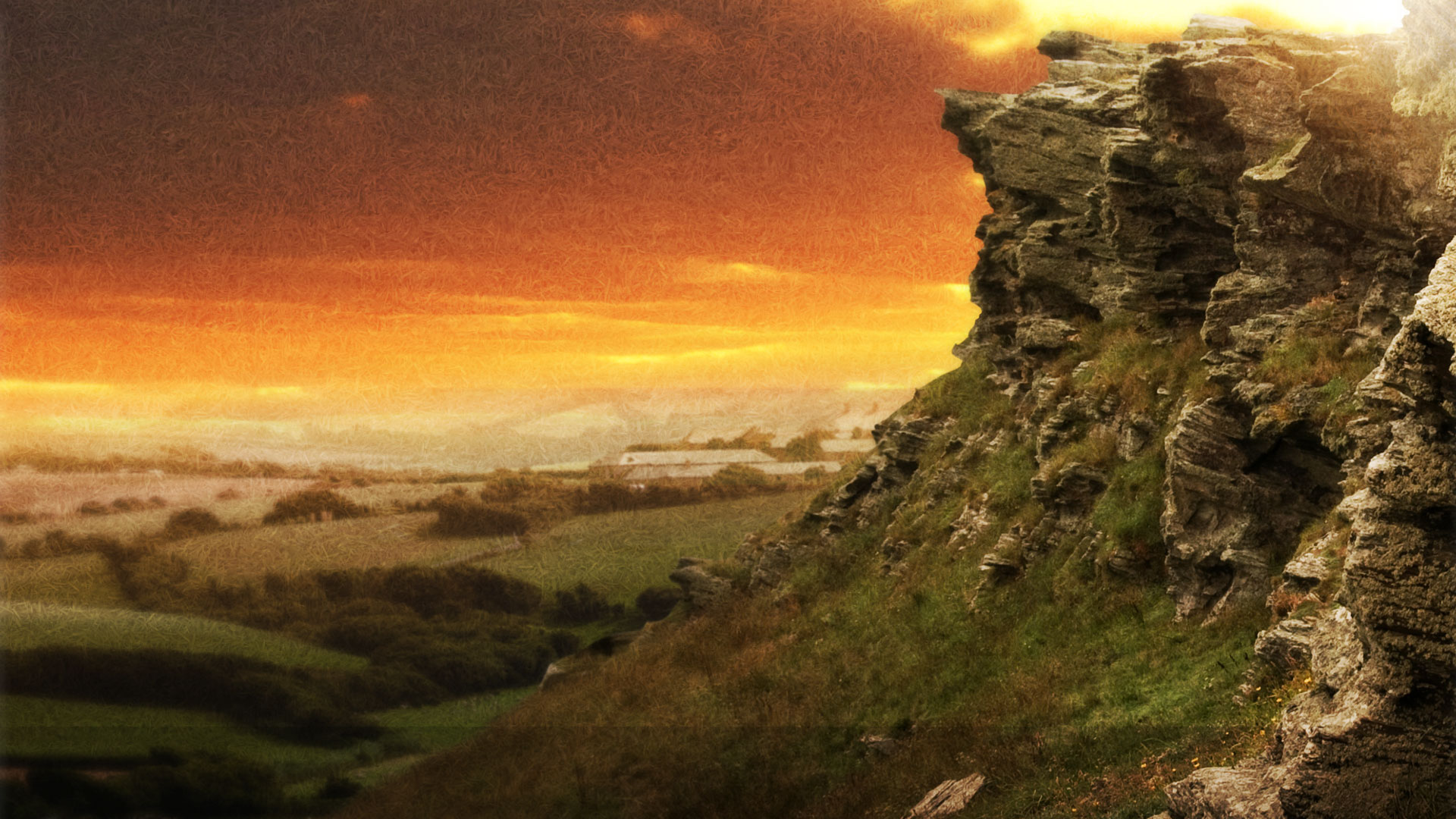 Five Proofs
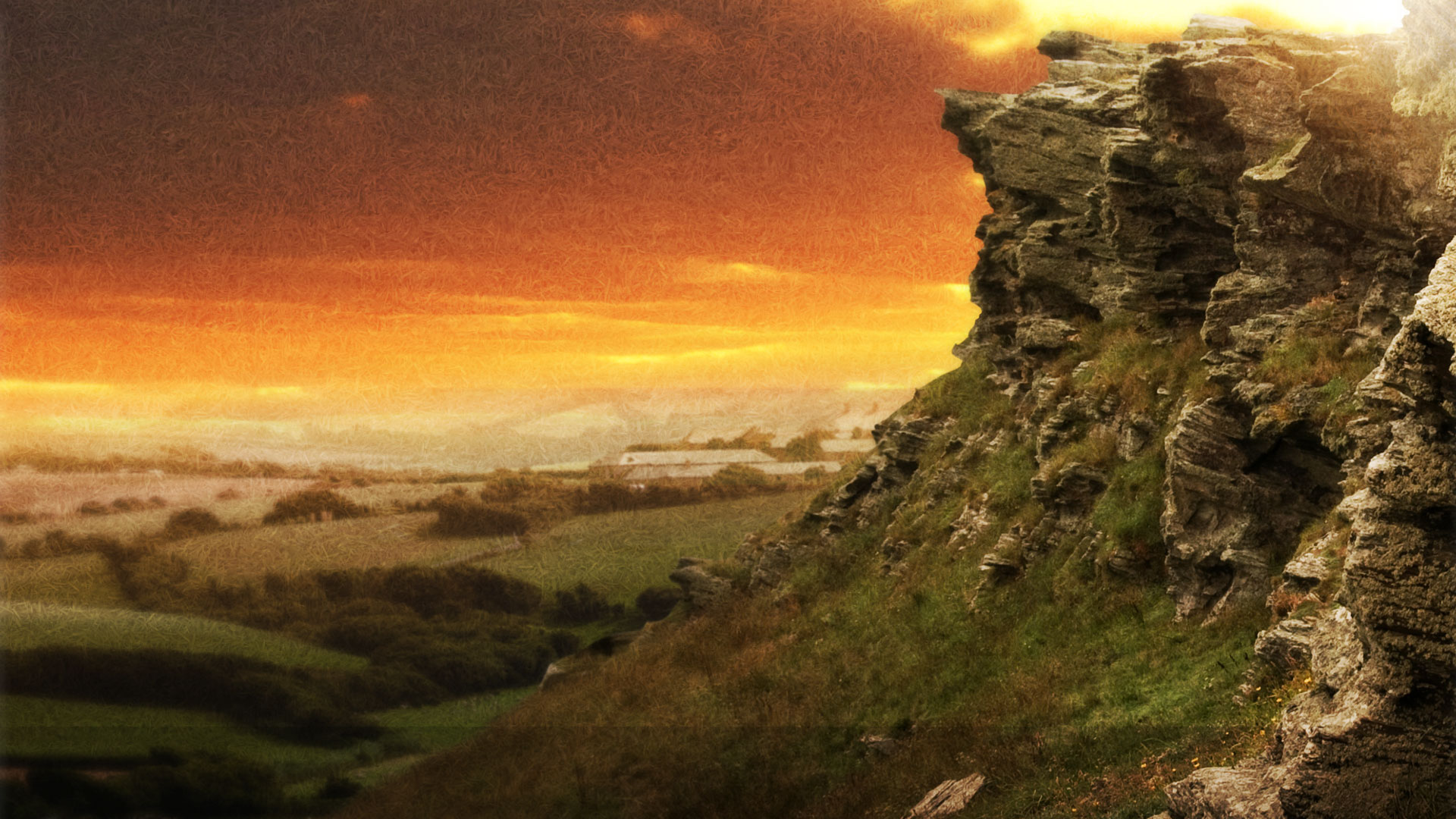 Change In Disciples
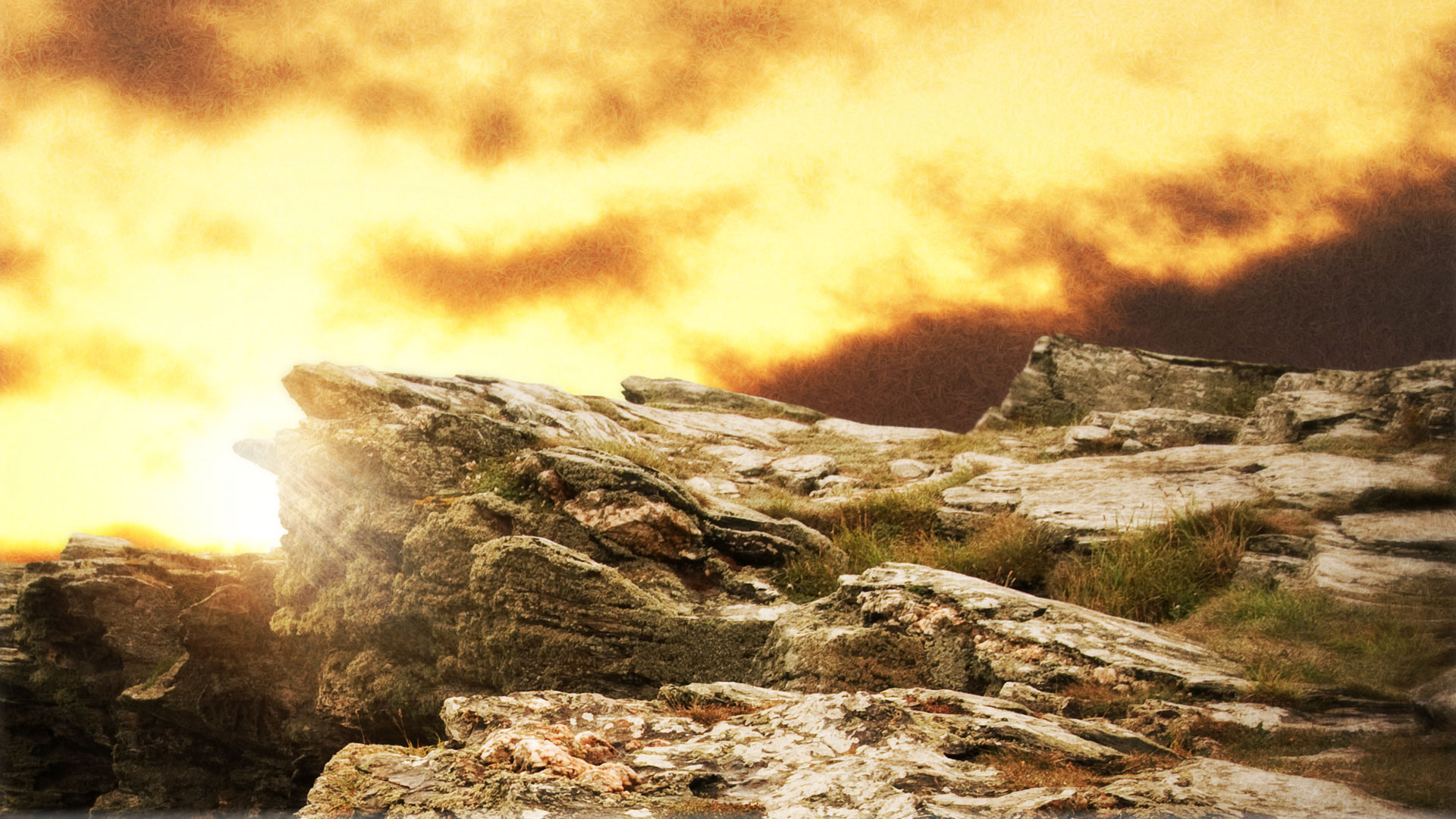 “Perhaps the transformation of the disciples is the greatest evidence of all for the resurrection…
When Jesus died, they were heartbroken, confused and frightened.
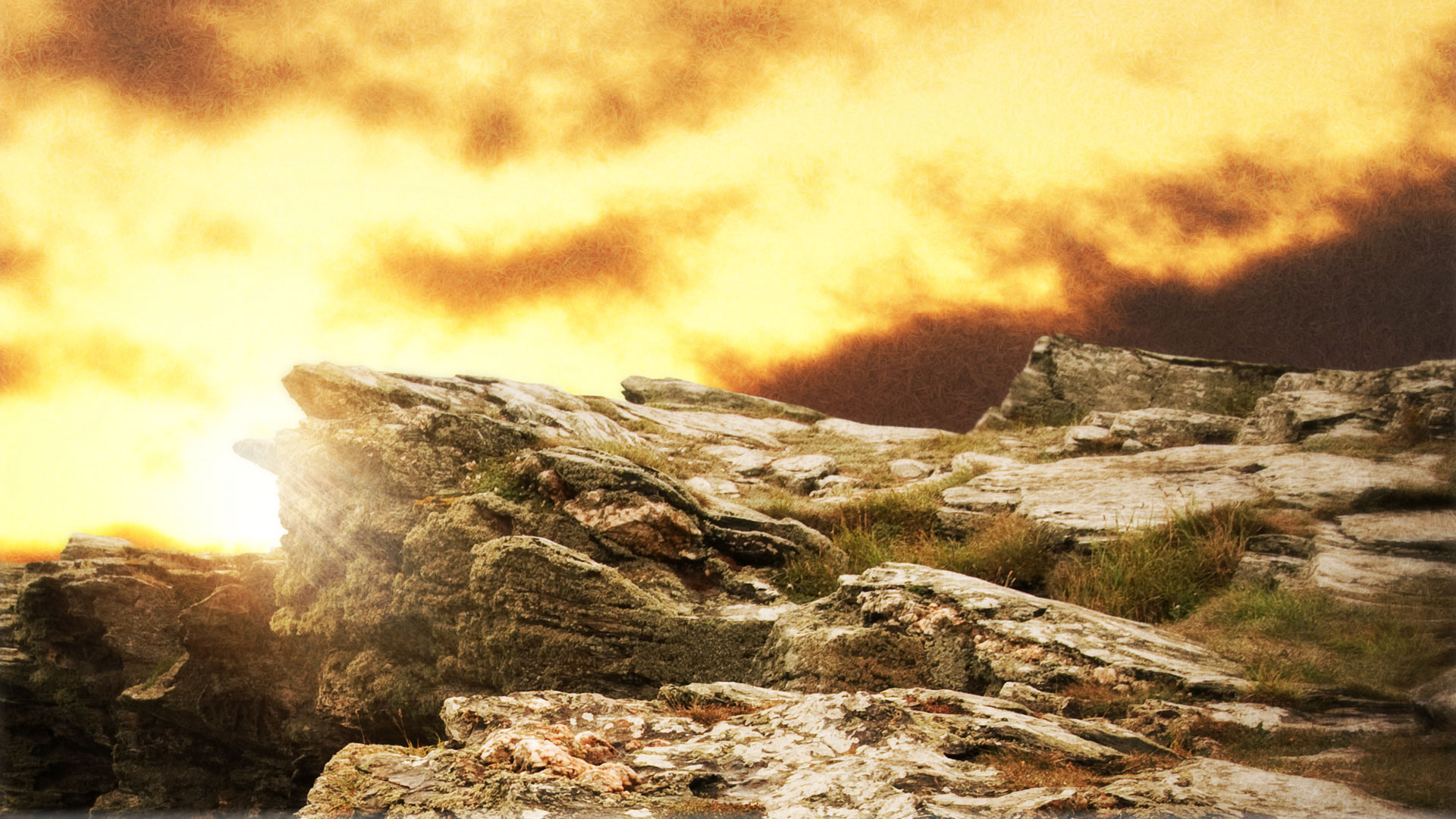 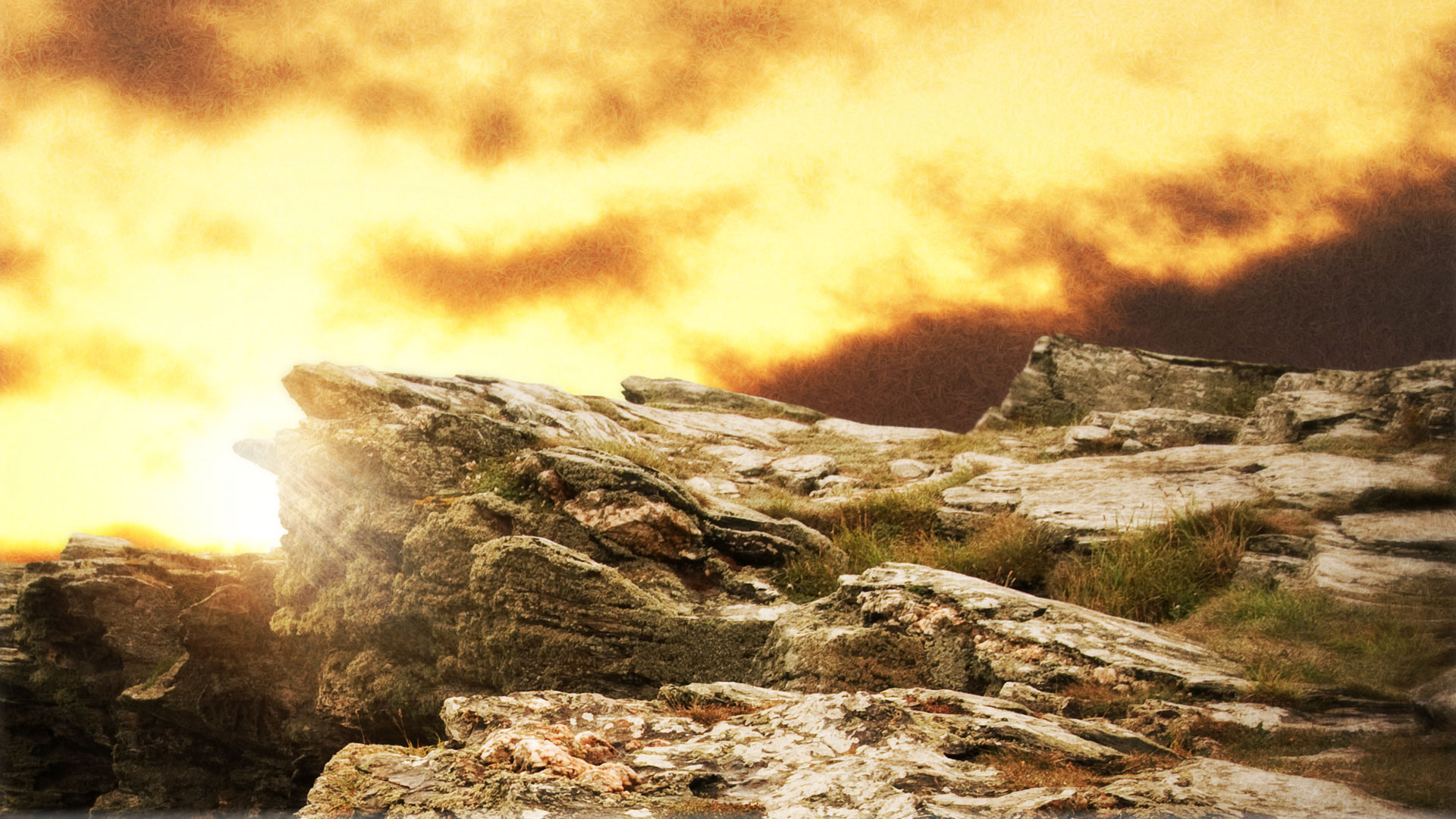 But within less than two months they came out of hiding, full of joy, confidence and courage.
What can account for this dramatic transformation?
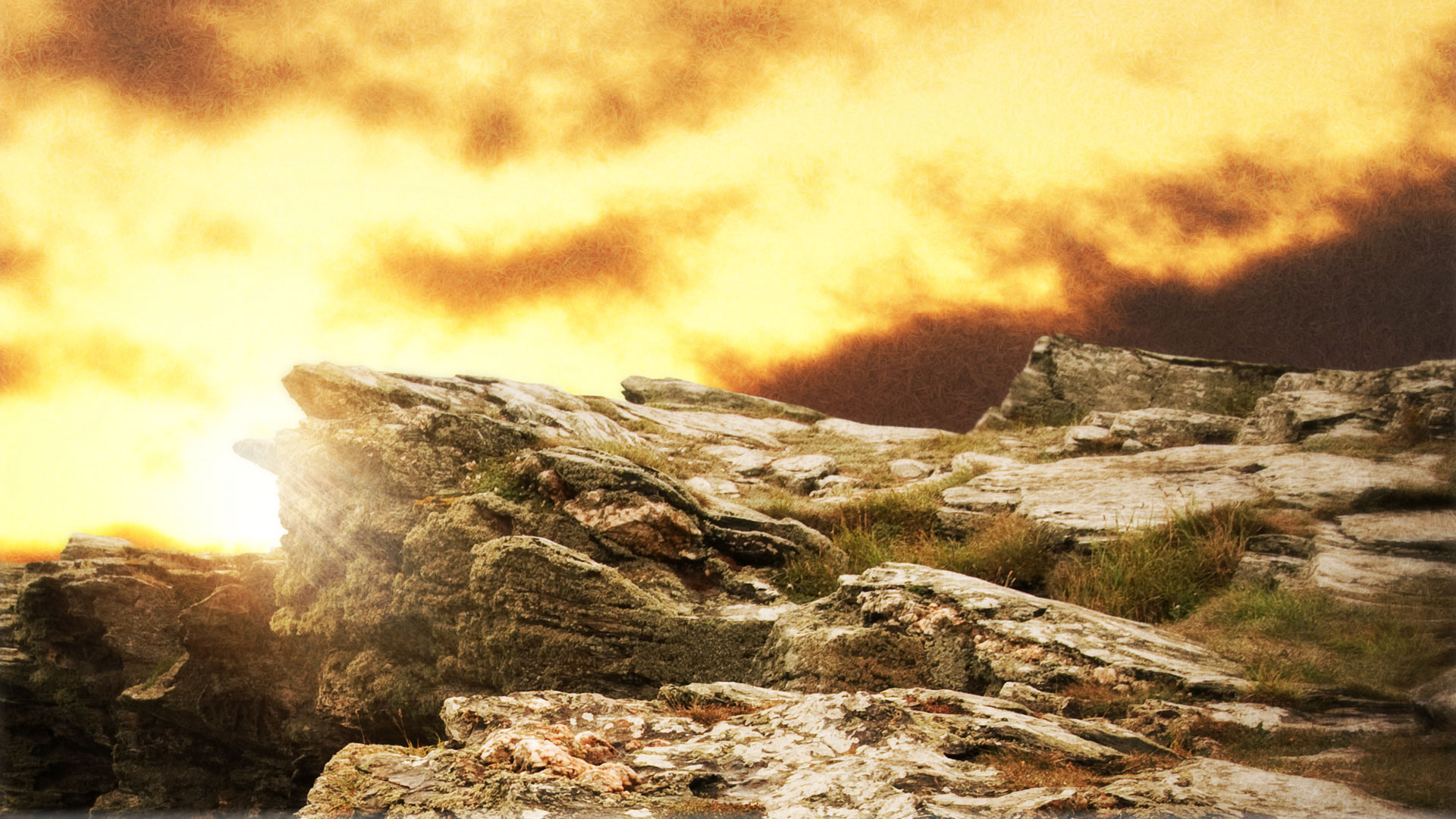 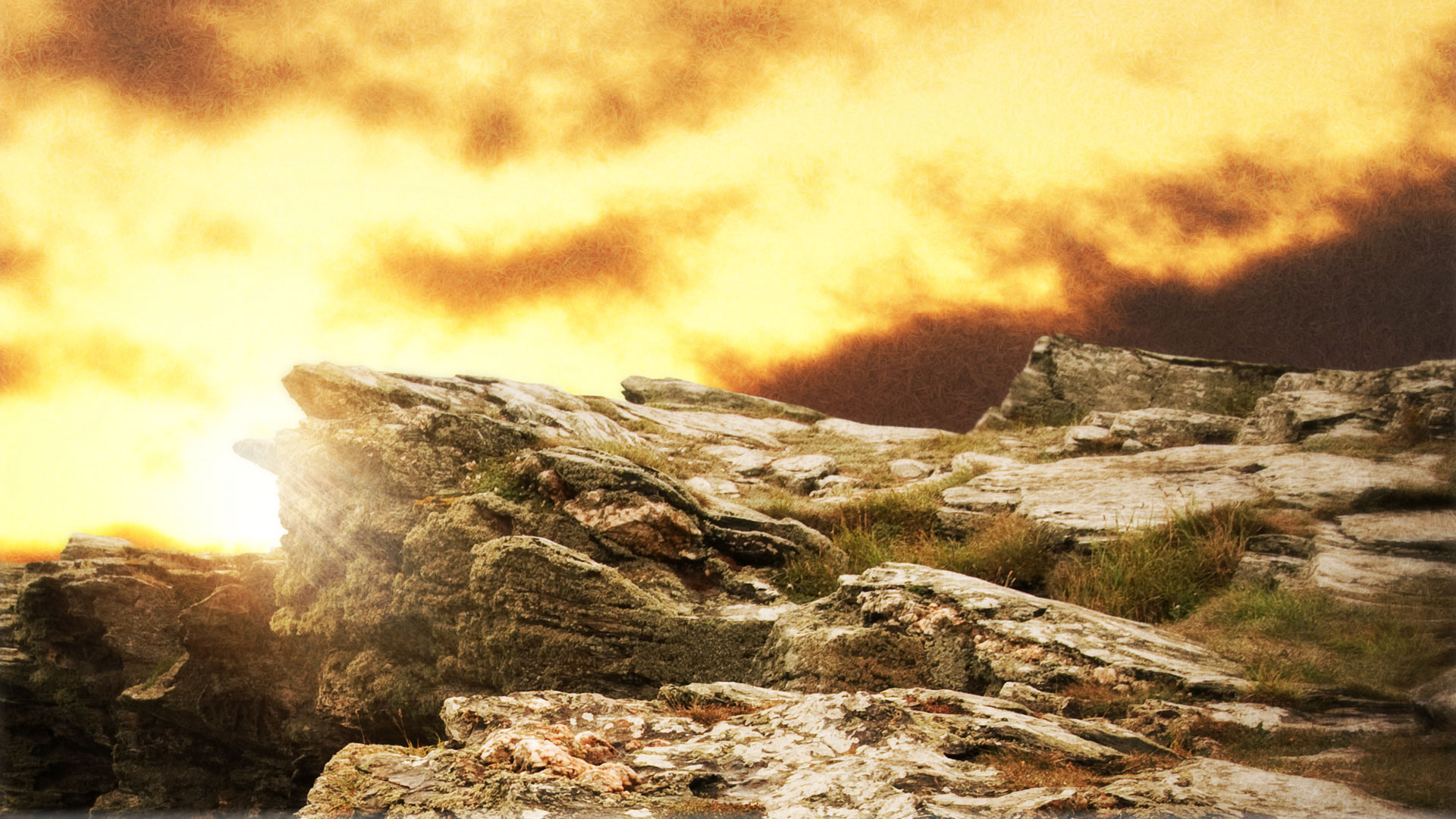 Only the resurrection, together with Pentecost which followed soon afterwards.”
~ John Stott
Five Proofs
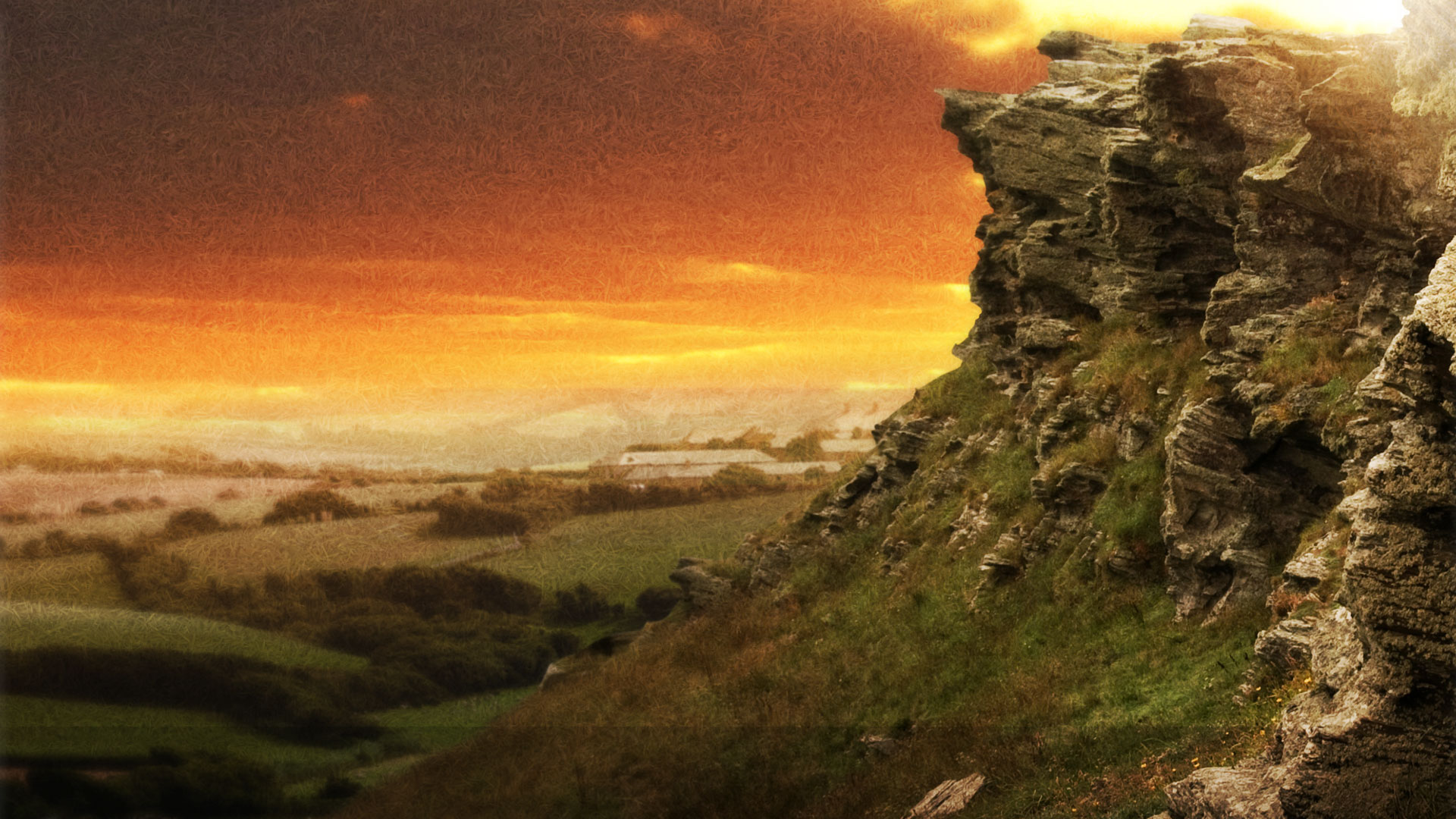 Change In Disciples
Eyewitness Accounts
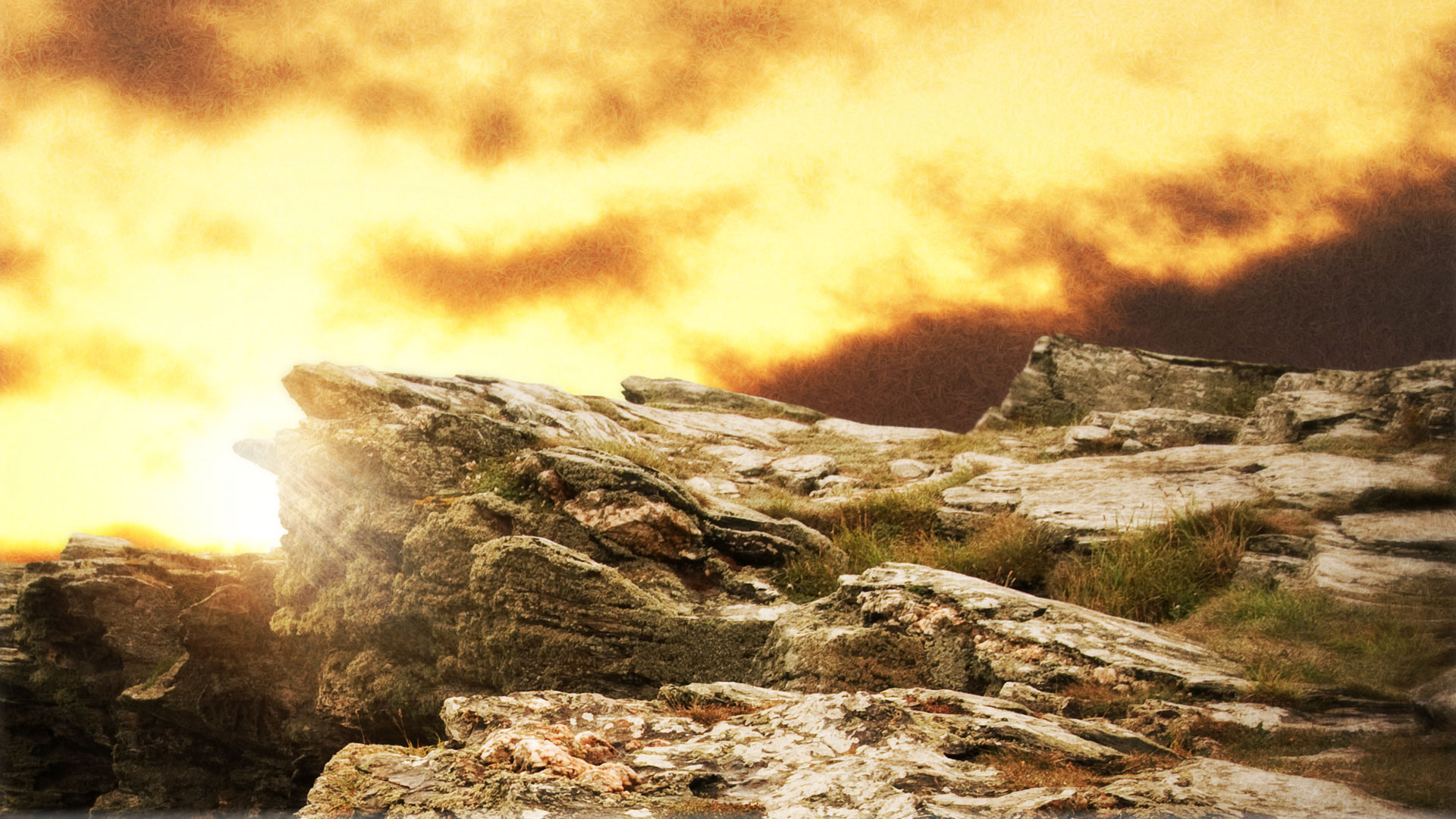 “God has raised this Jesus to life, and we are all witnesses of the fact. 
Acts 2:32
Five Proofs
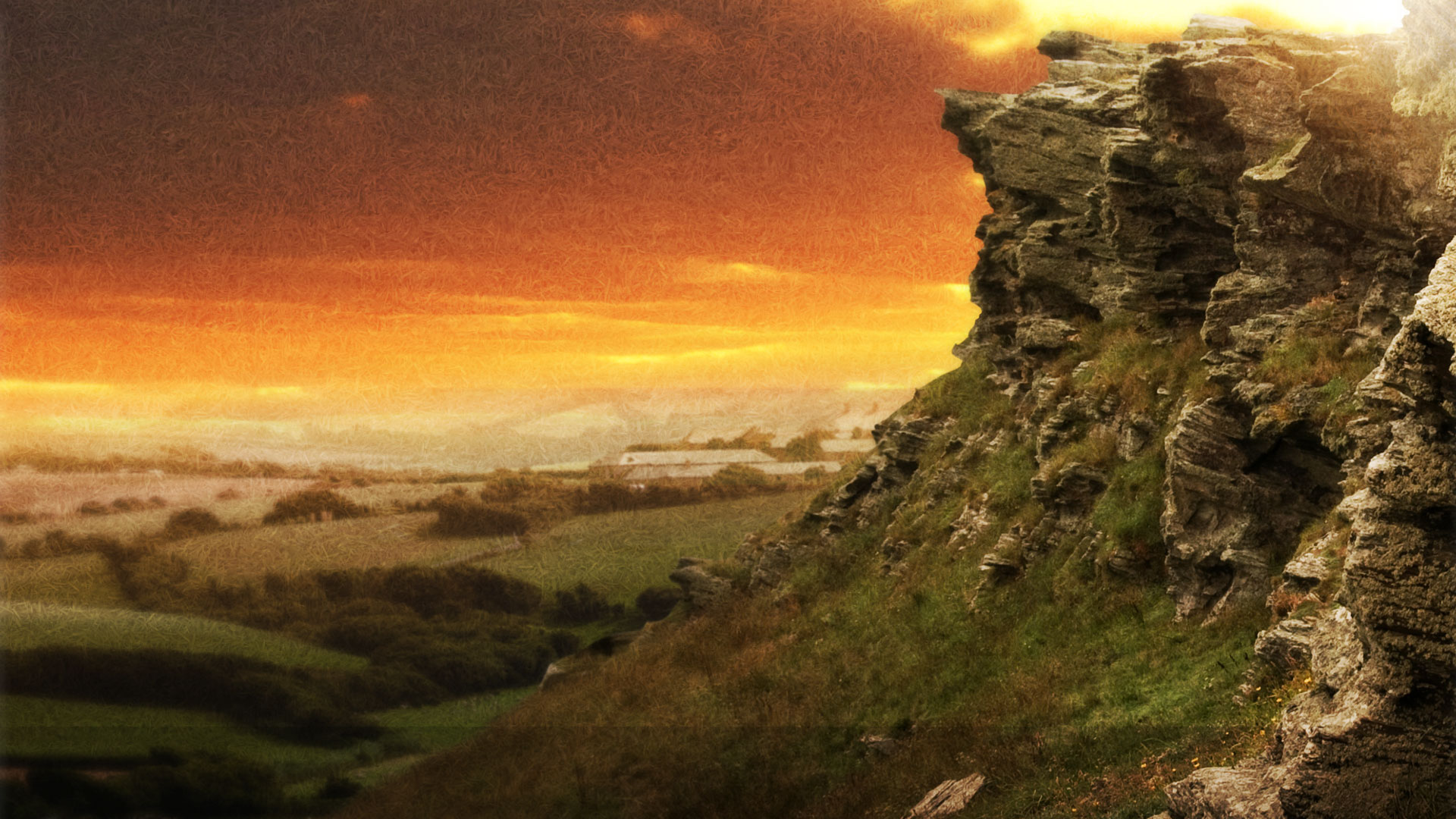 Change In Disciples
Eyewitness Accounts
Over 500 witnesses
Five Proofs
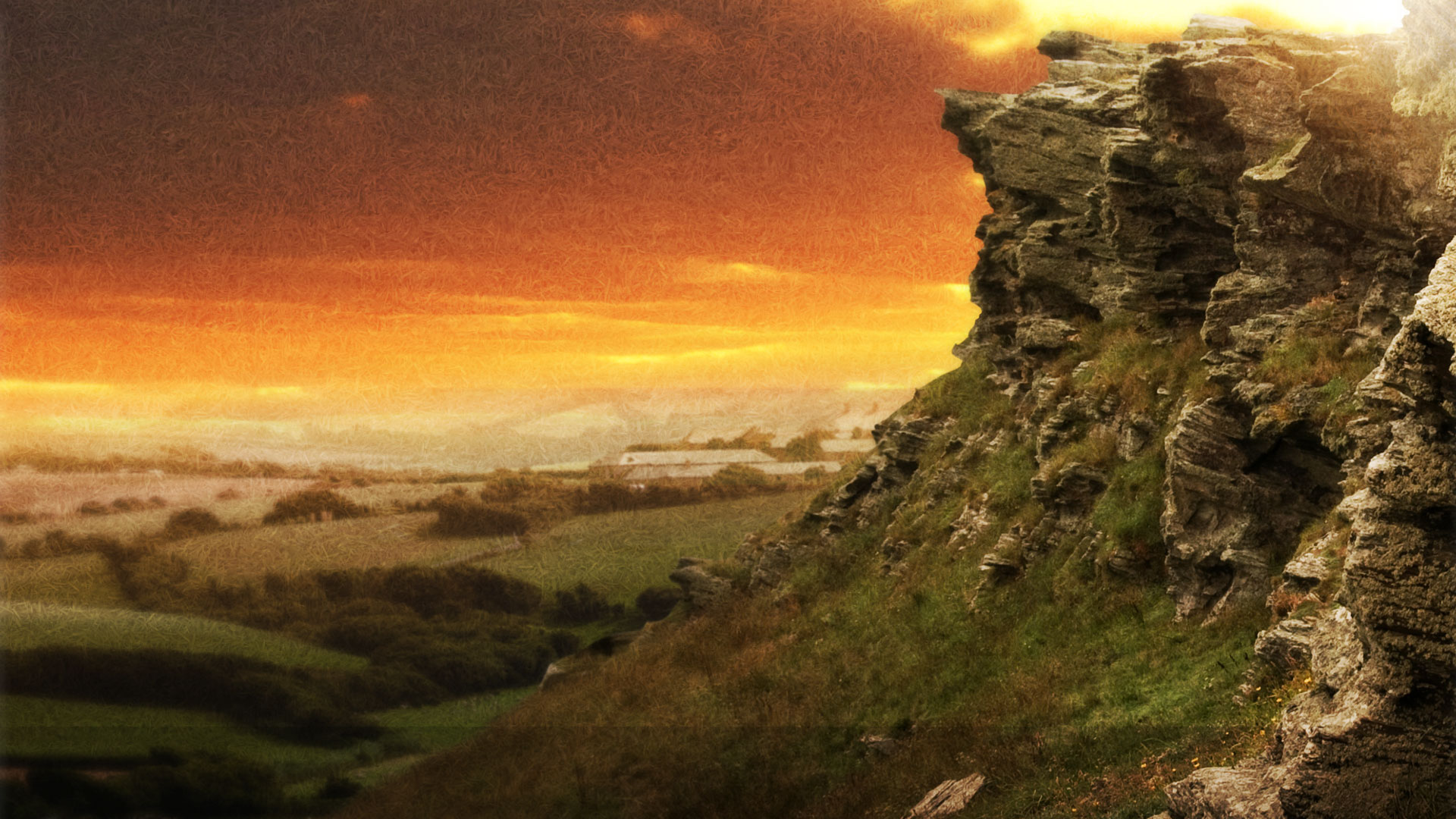 Change In Disciples
Eyewitness Accounts
Over 500 witnesses
Groups & Individuals
Five Proofs
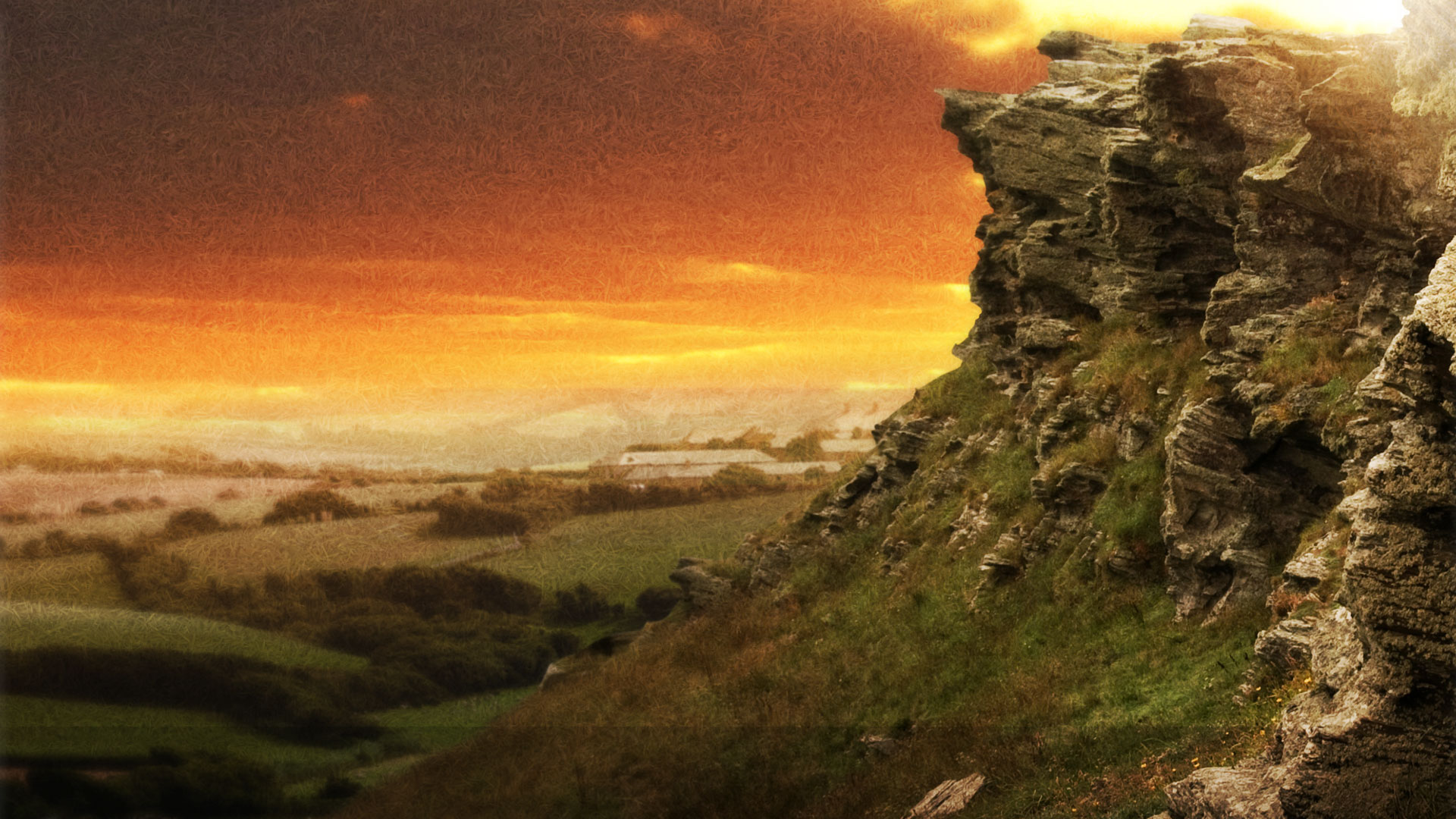 Change In Disciples
Eyewitness Accounts
Modern Day Accounts
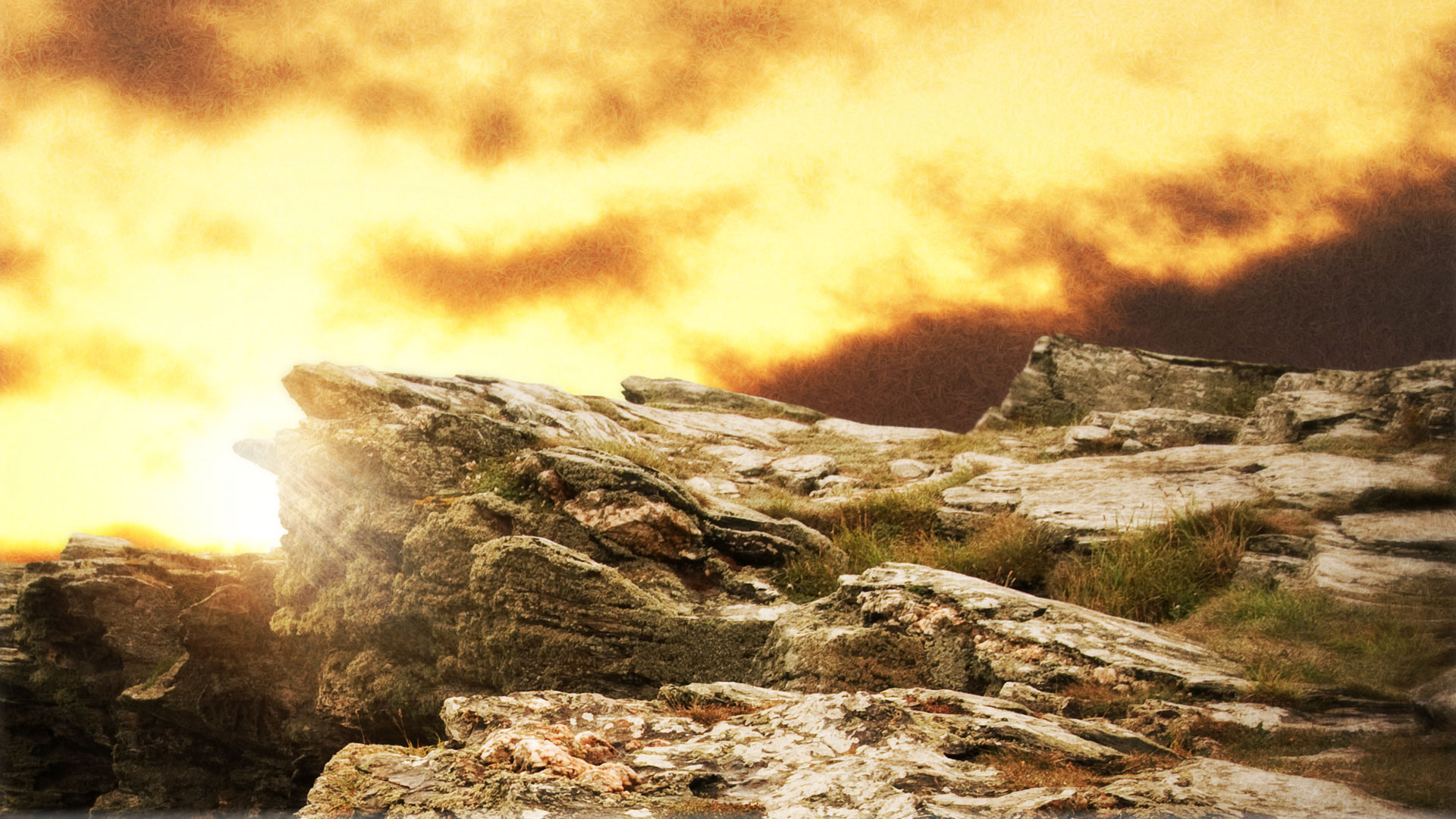 “I had read just enough philosophy and history to find support for my skepticism—
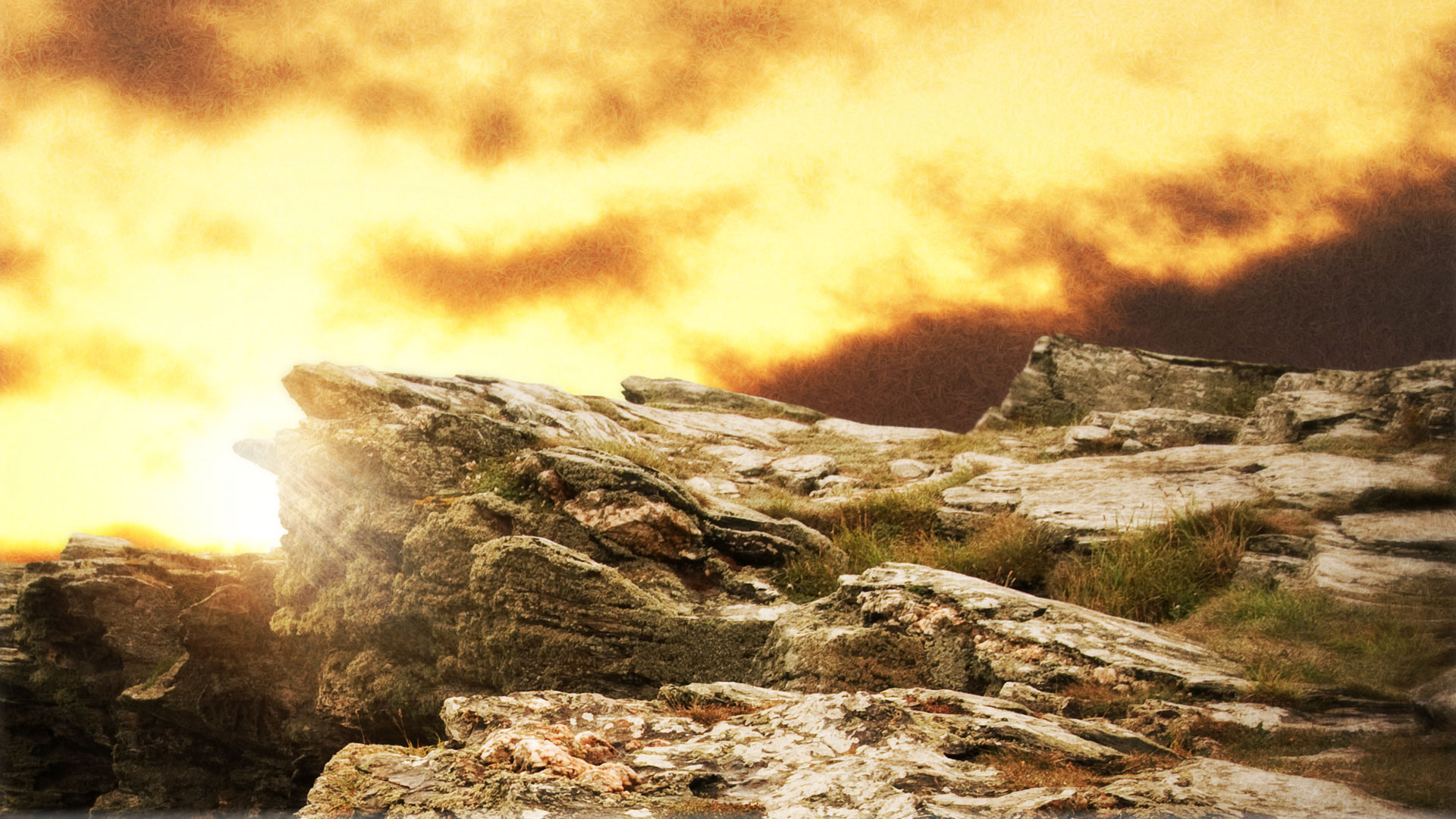 - a fact here, a scientific theory there, a pithy quote, a clever argument.
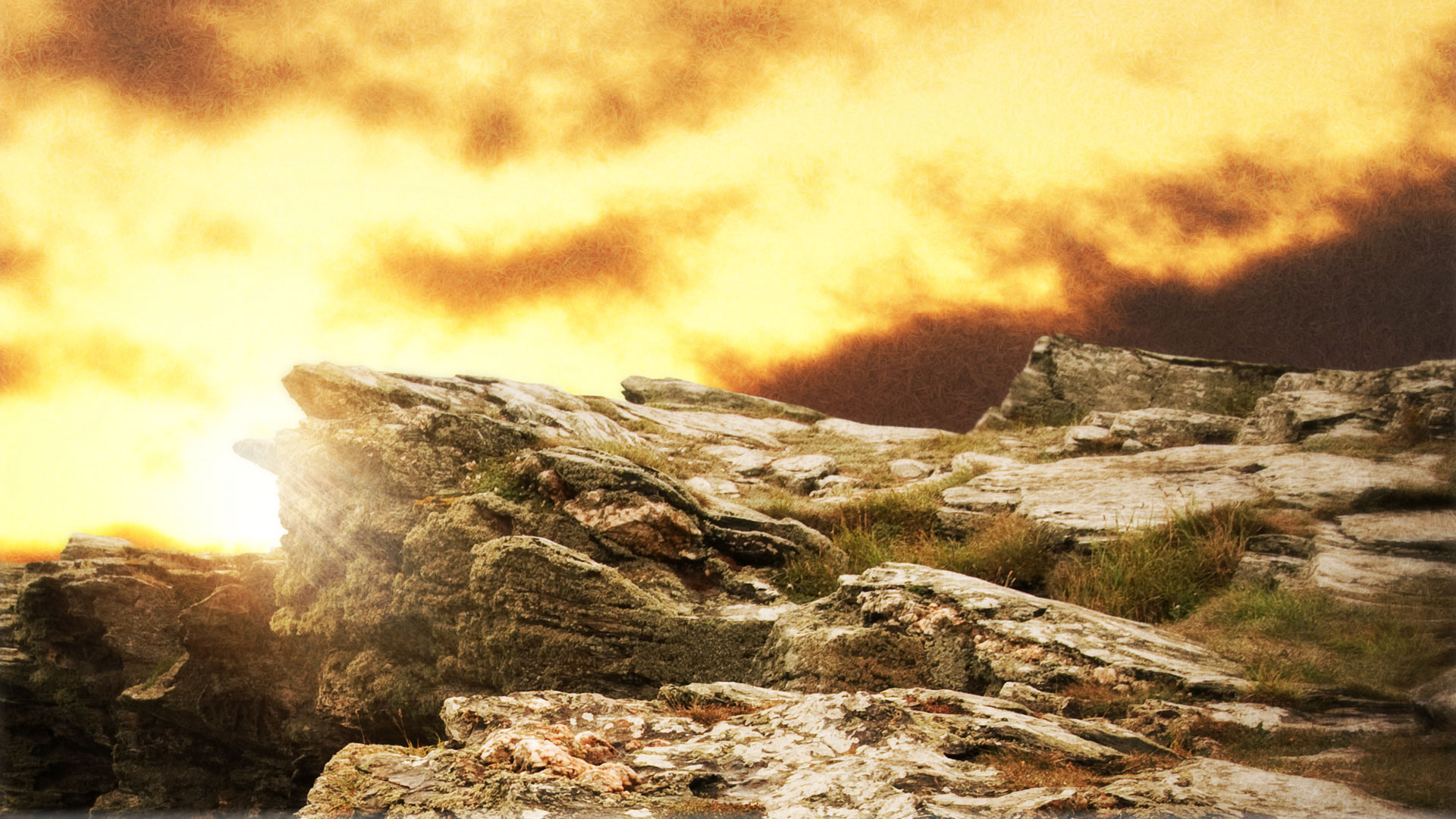 Sure, I could see some gaps and inconsistencies, but I had a strong motivation to ignore them:
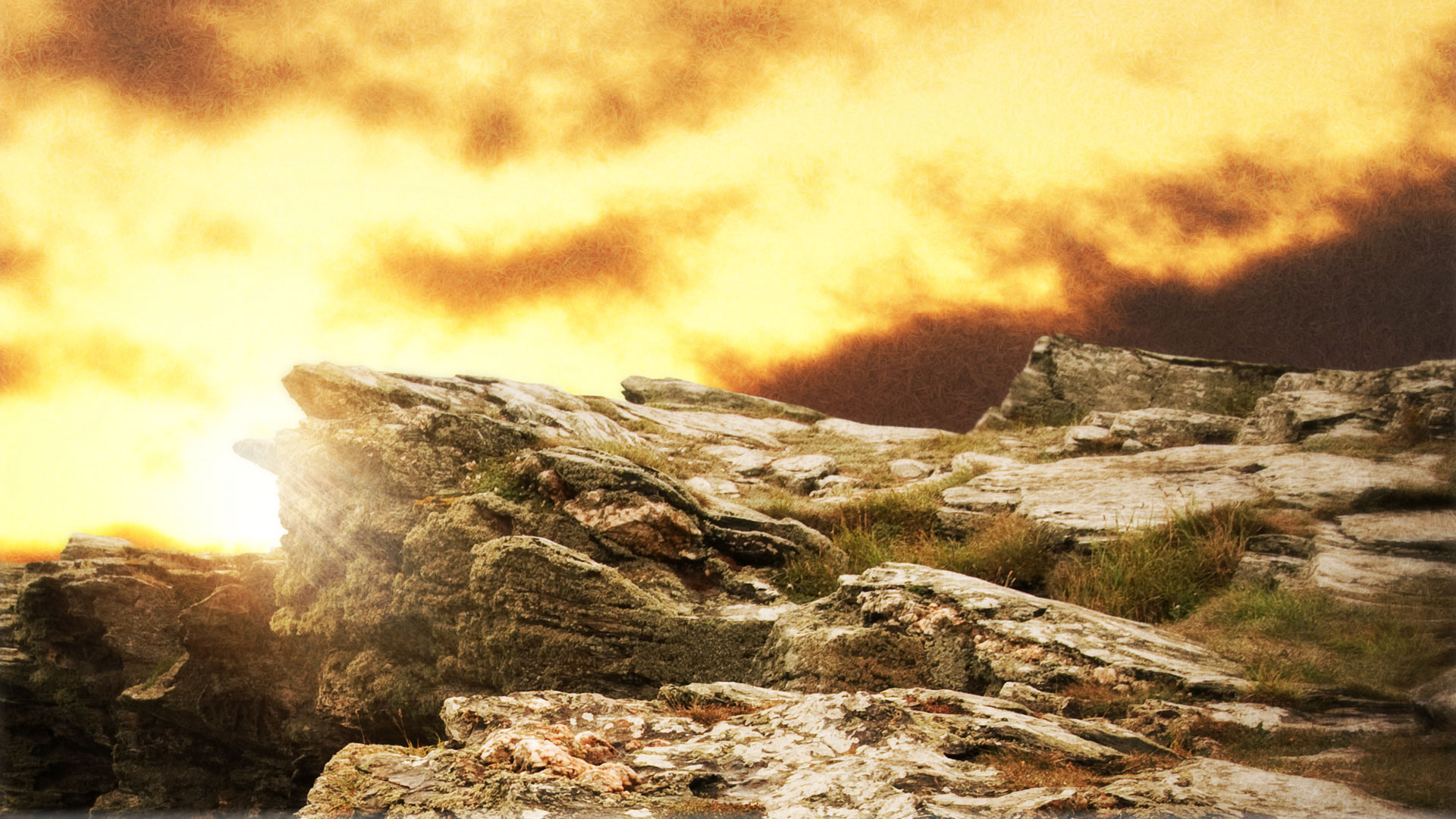 a self-serving and immoral lifestyle that I would be compelled to abandon if I were ever to change my views and become a follower of Jesus.”

~ Lee Strobel
Five Proofs
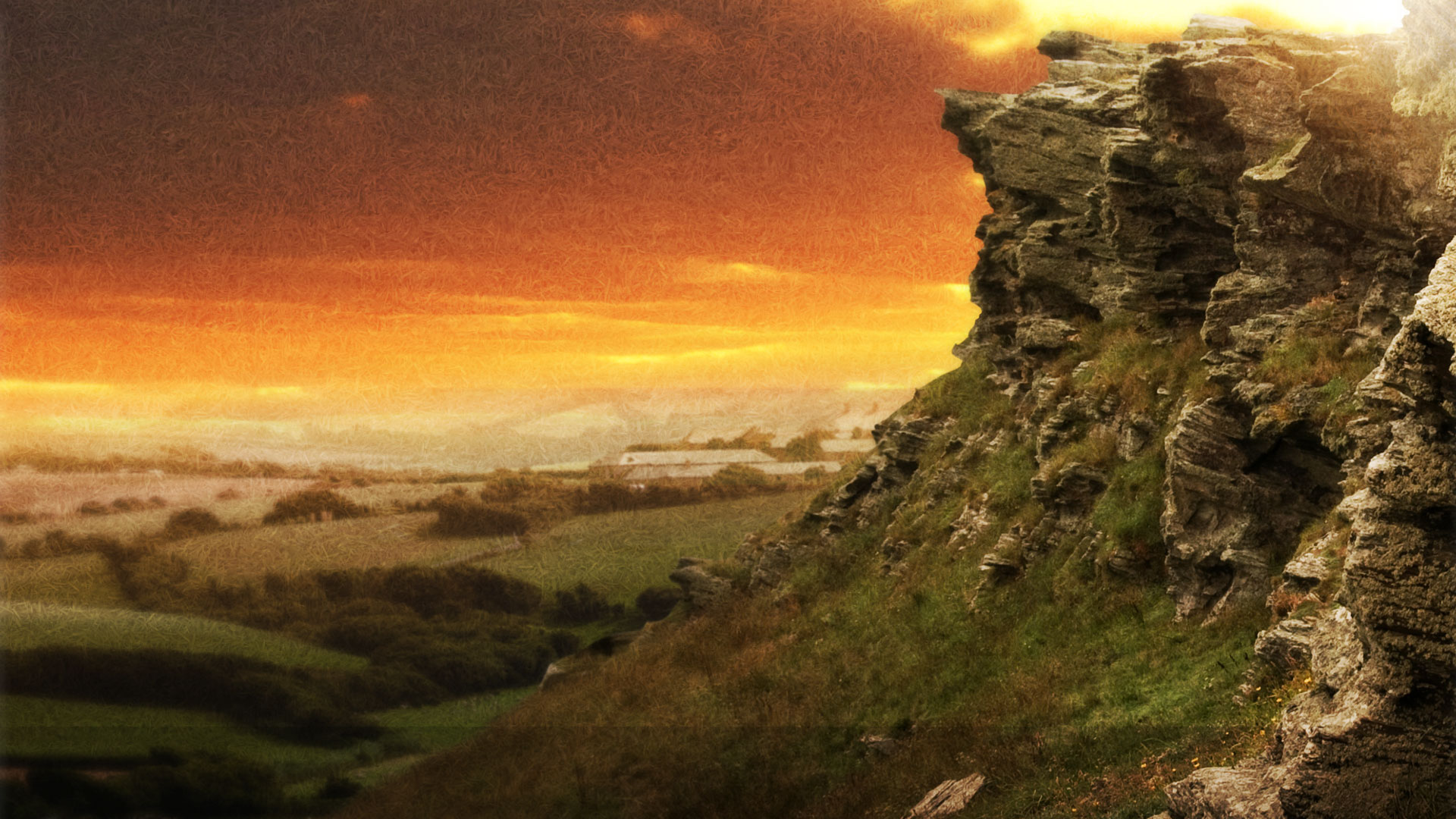 Change In Disciples
Eyewitness Accounts
Modern Day Accounts
Lee Strobel: “The Case For Christ”
Five Proofs
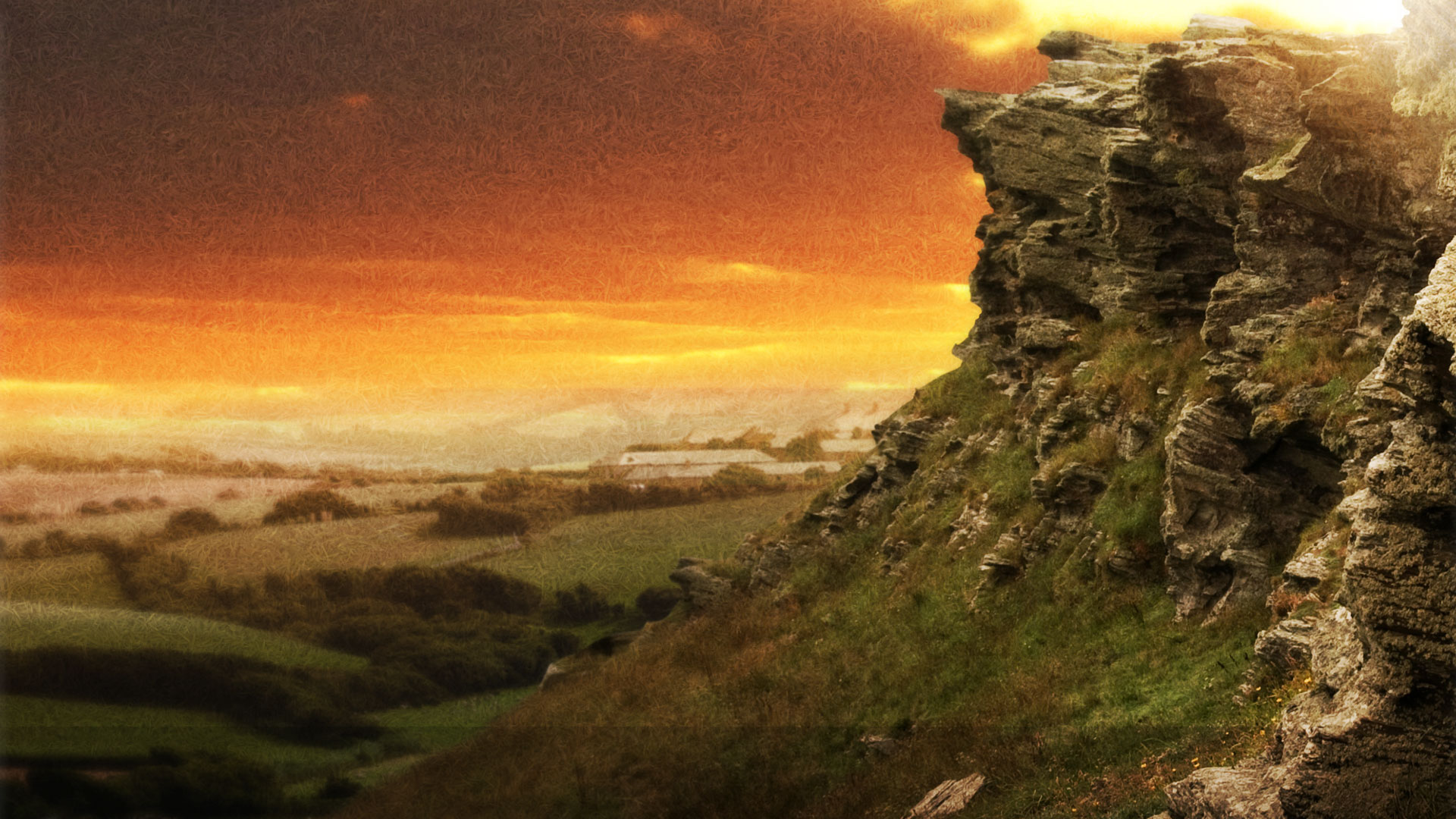 Change In Disciples
Eyewitness Accounts
Modern Day Accounts
Leaders Couldn’t Disprove
Five Proofs
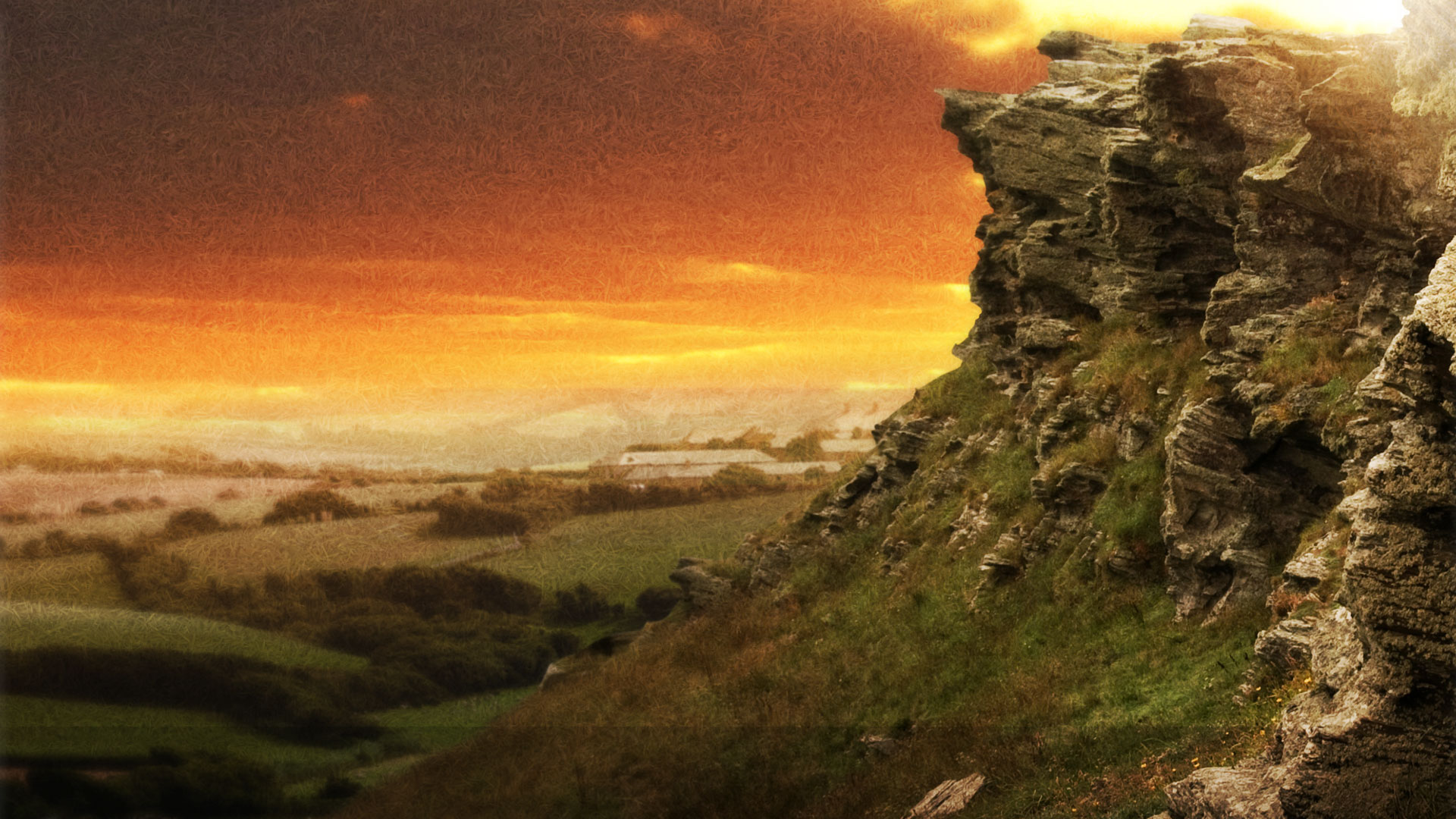 Change In Disciples
Eyewitness Accounts
Modern Day Accounts
Leaders Couldn’t Disprove
Disciples Willing To Die
Five Proofs
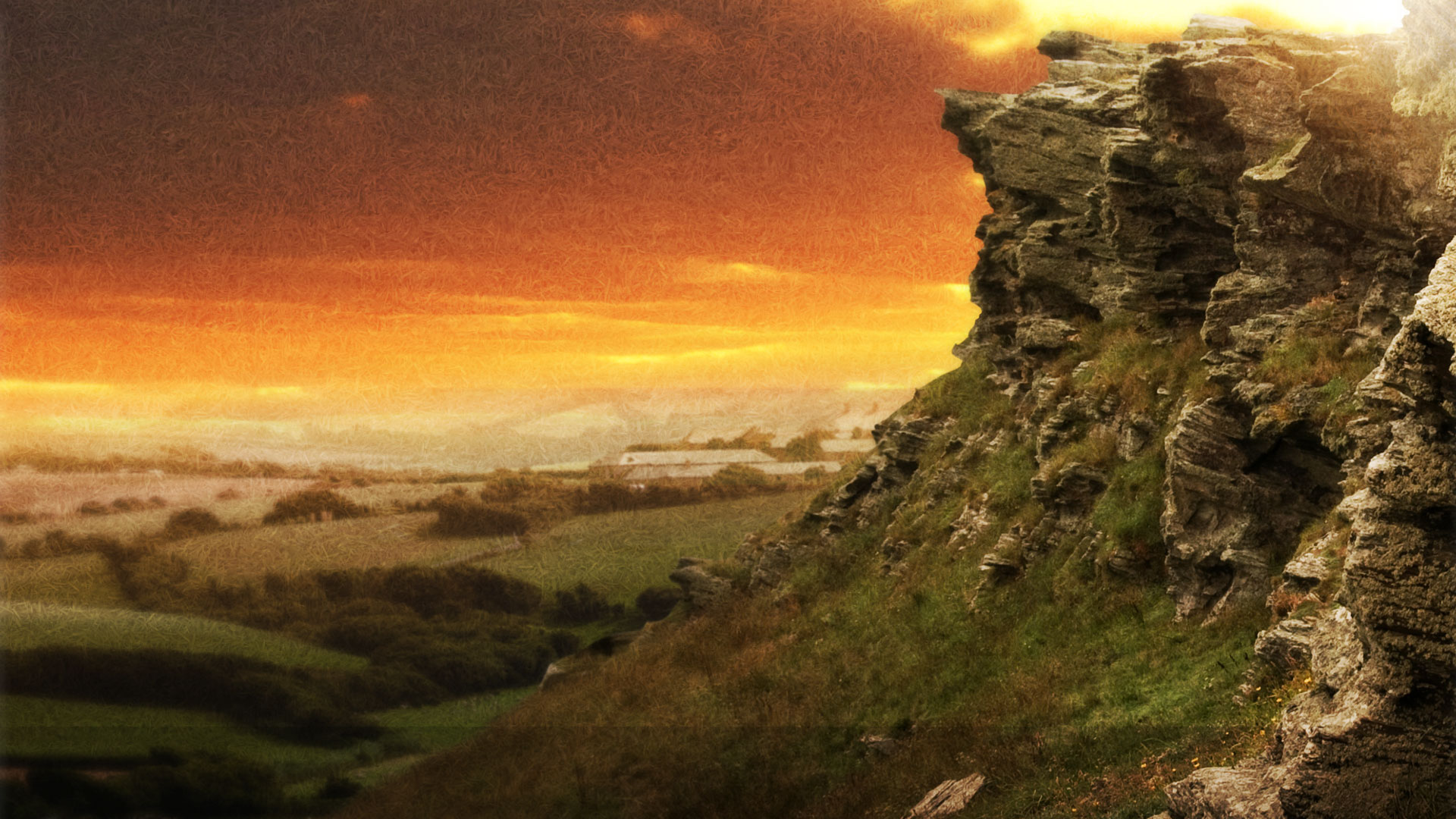 Change In Disciples
Eyewitness Accounts
Modern Day Accounts
Leaders Couldn’t Disprove
Disciples Willing To Die
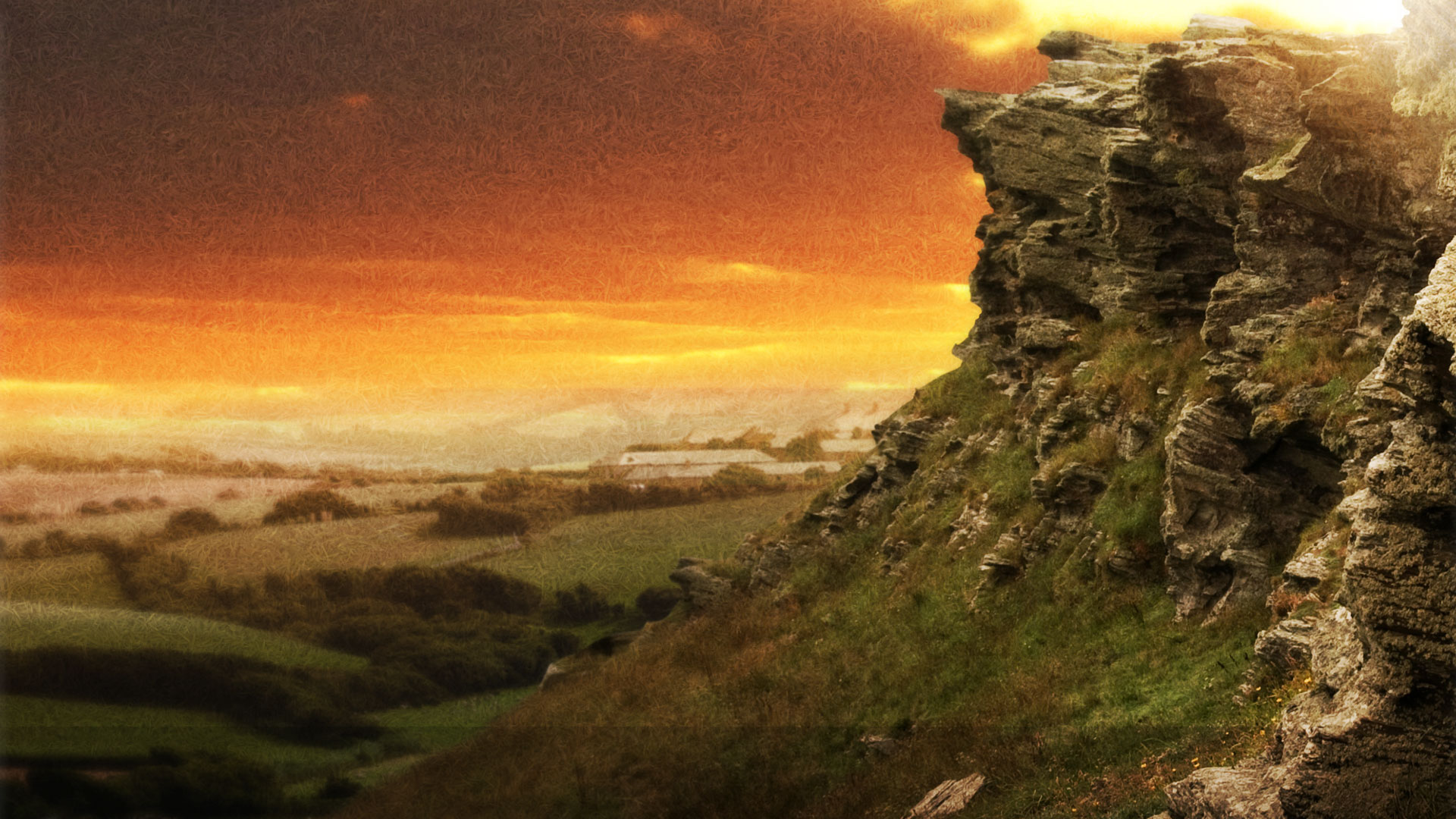 19 Therefore,
Hebrews 10
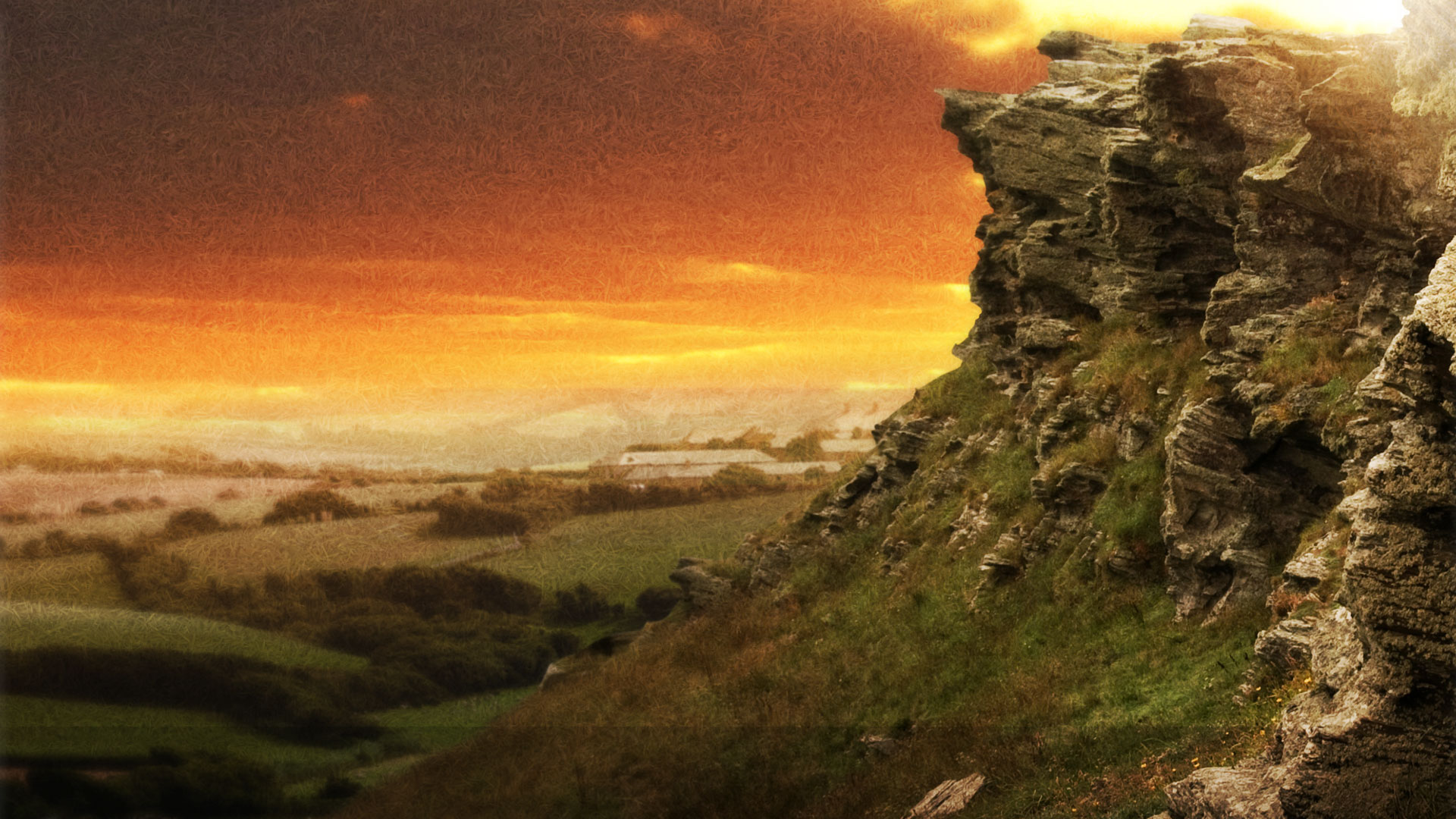 19 Therefore, brothers, since we have confidence
Hebrews 10
Three-Fold Invitation
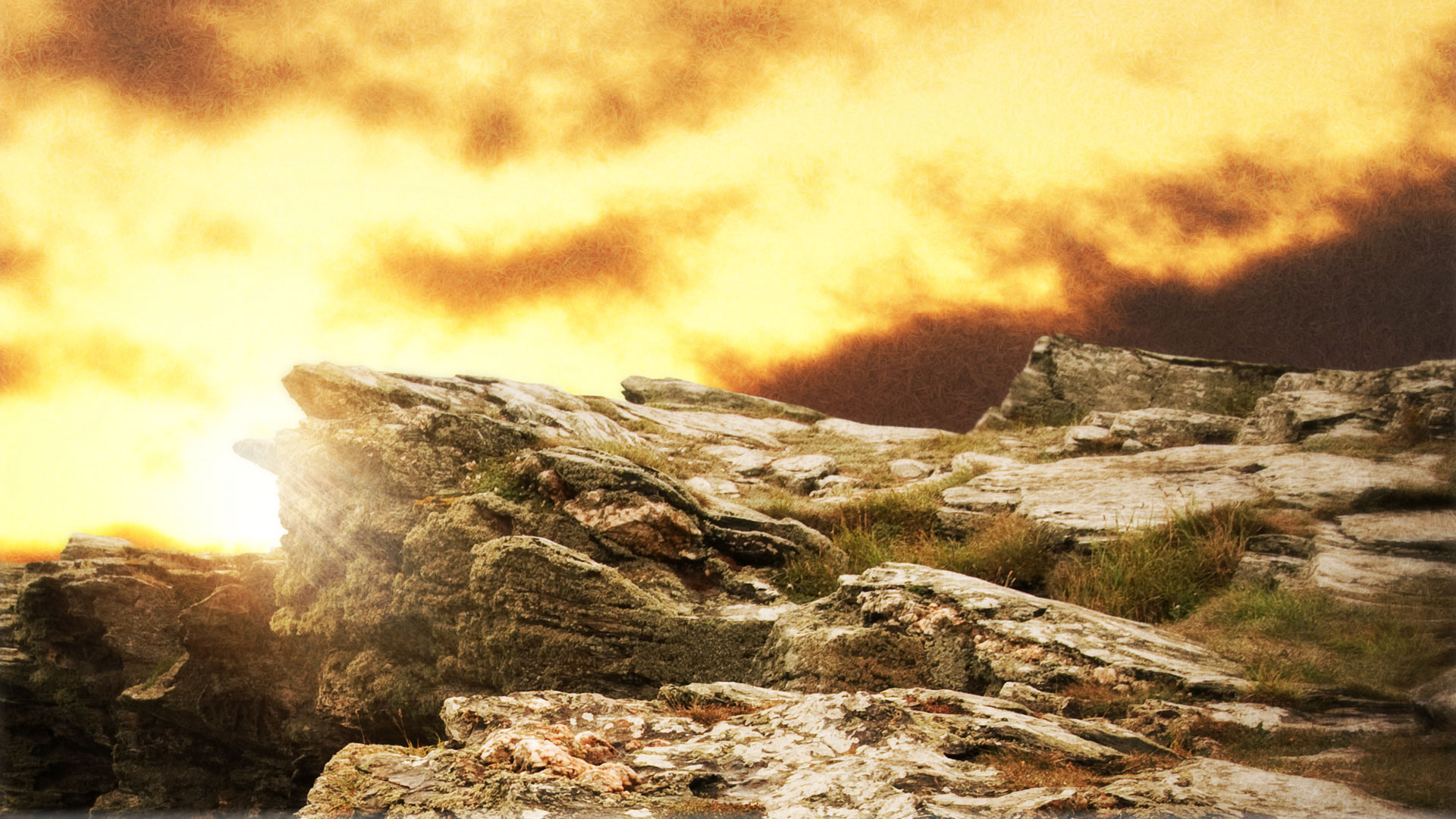 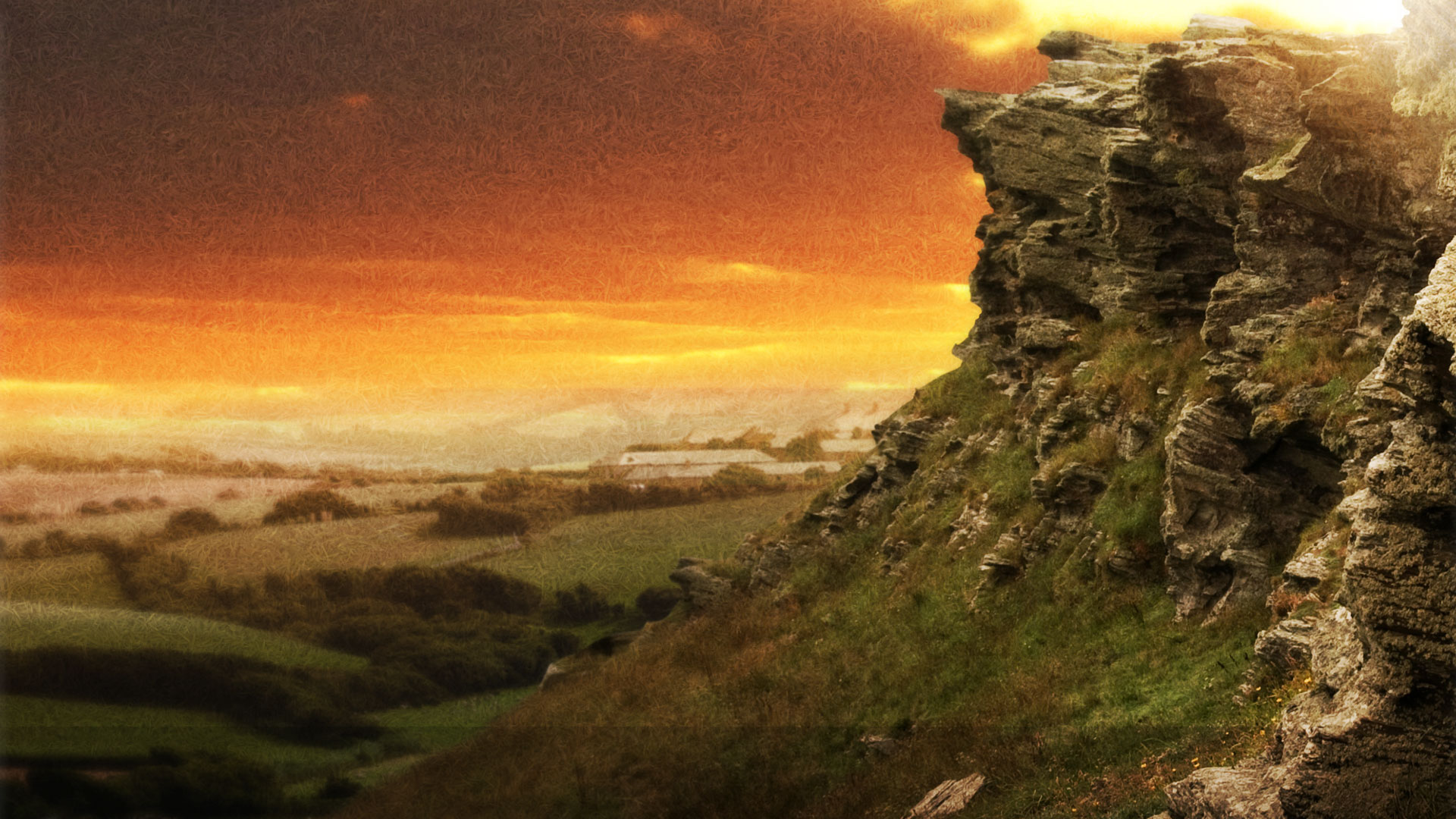 22 let us draw near to God
Hebrews 10
Three-Fold Invitation
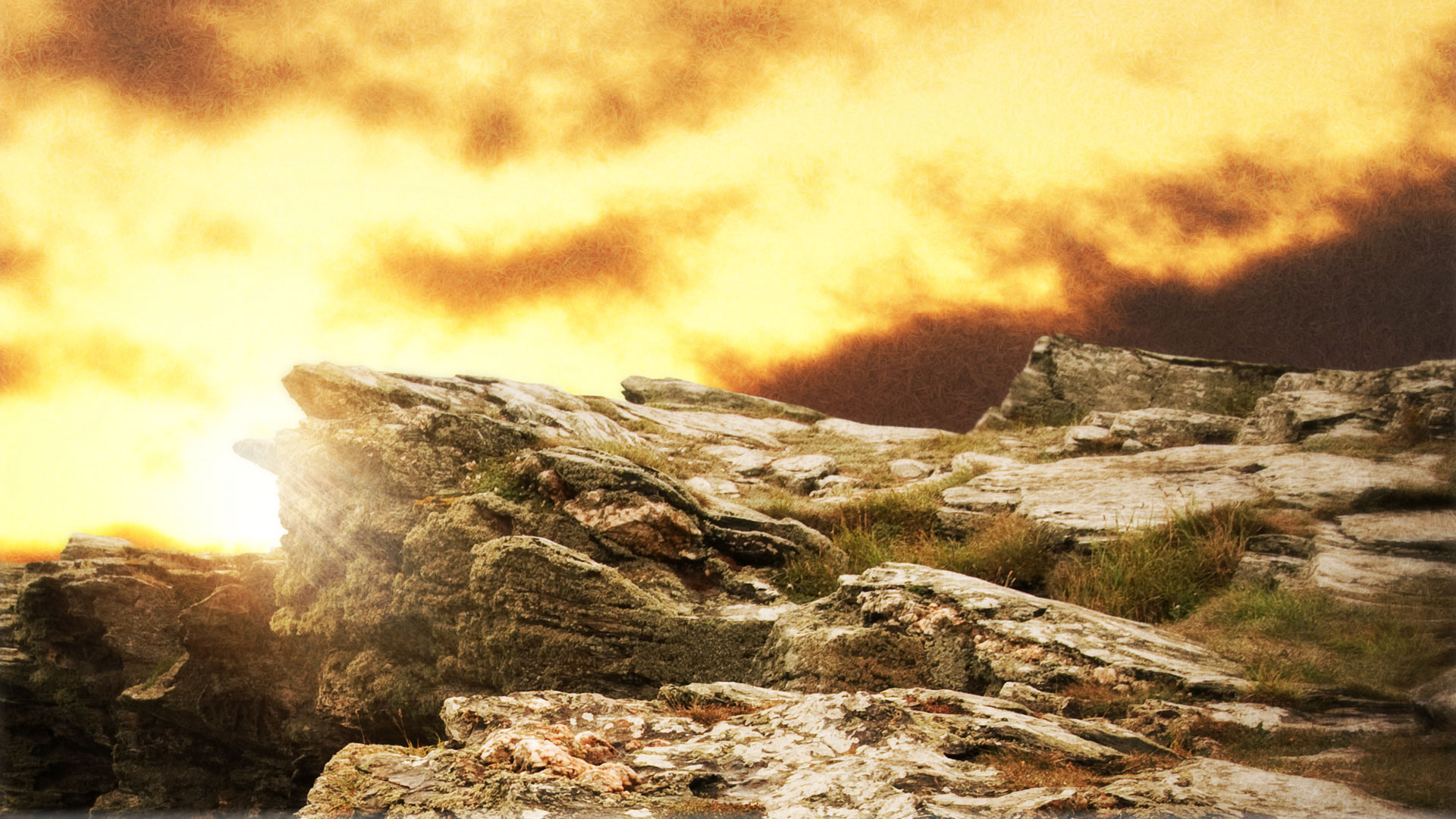 Let us draw near
Three-Fold Invitation
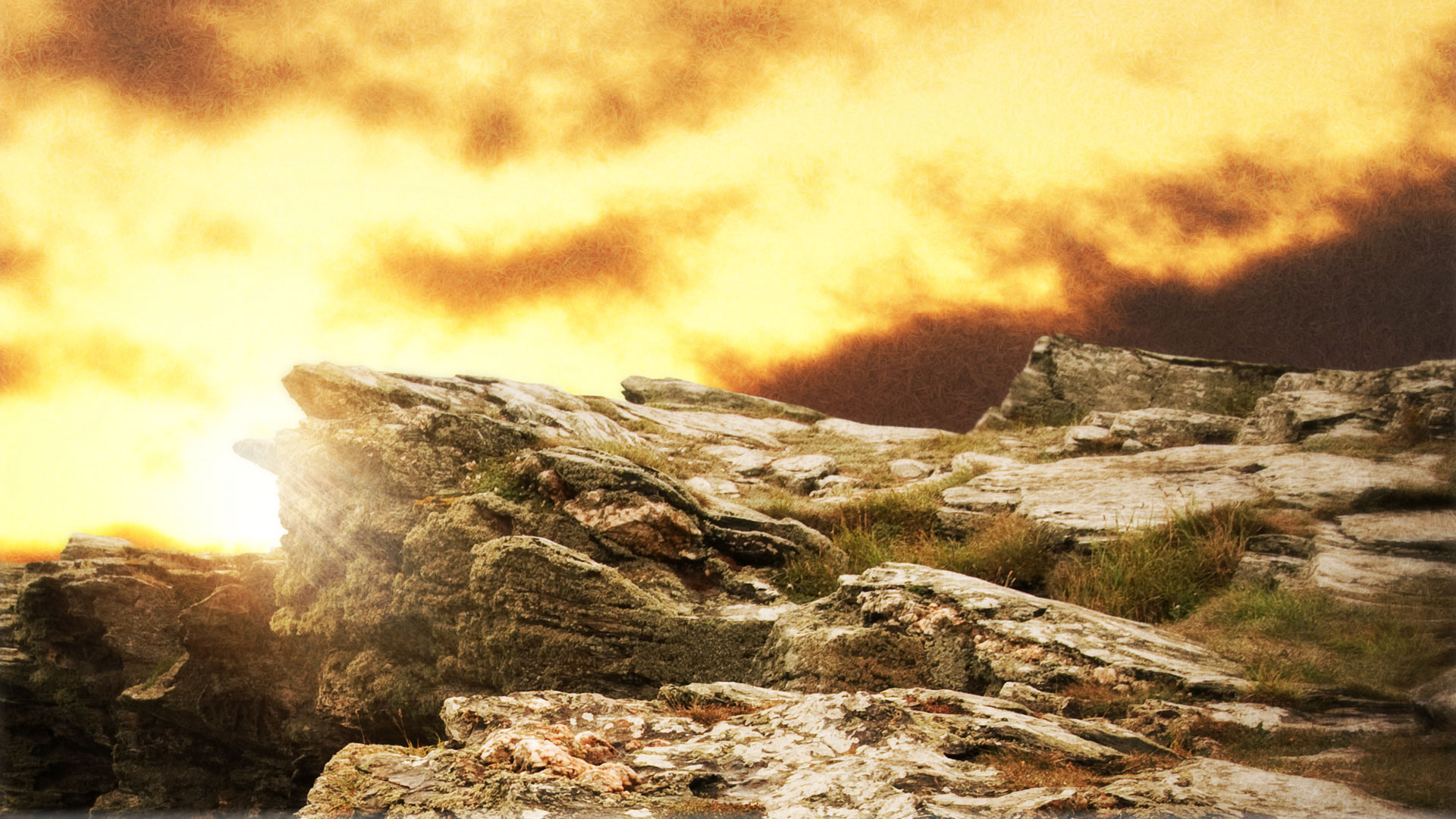 Let us draw near
Open Invitation
Three-Fold Invitation
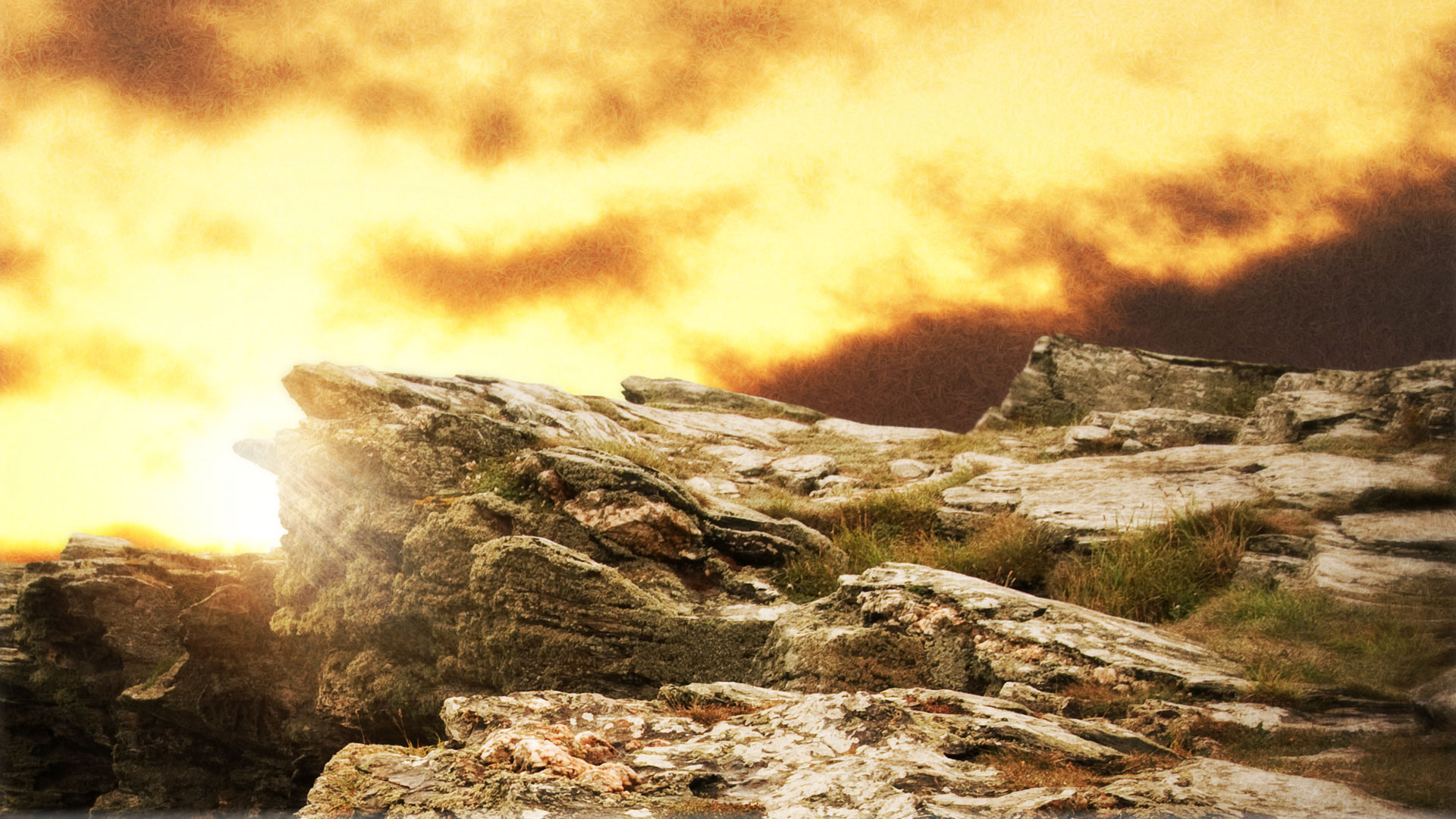 Let us draw near
Open Invitation
OT Priests “visited” the Holy of Holies” once a year
Three-Fold Invitation
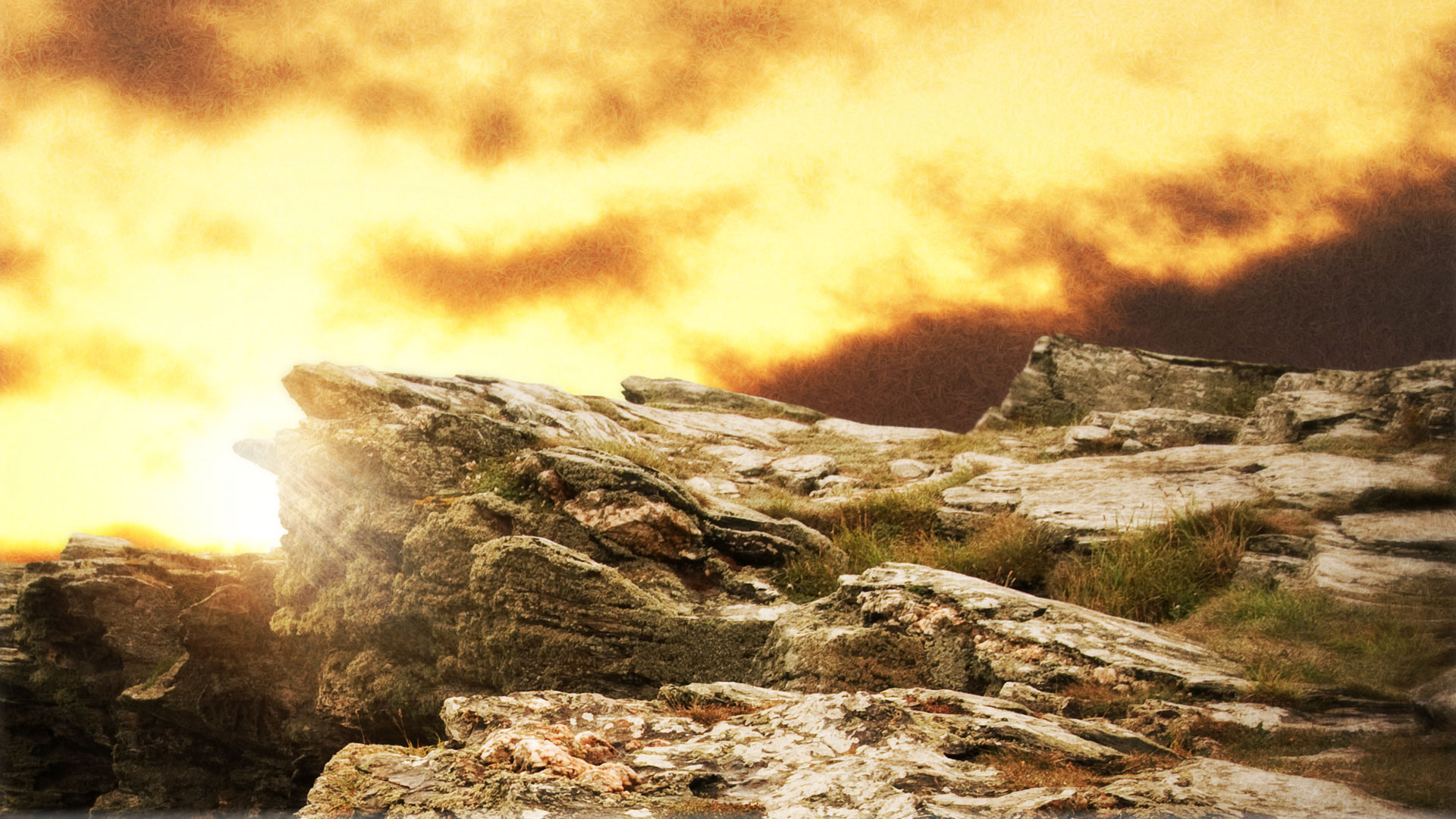 Let us draw near
Open Invitation
OT Priests “visited” the Holy of Holies” once a year
We get to dwell in His presence
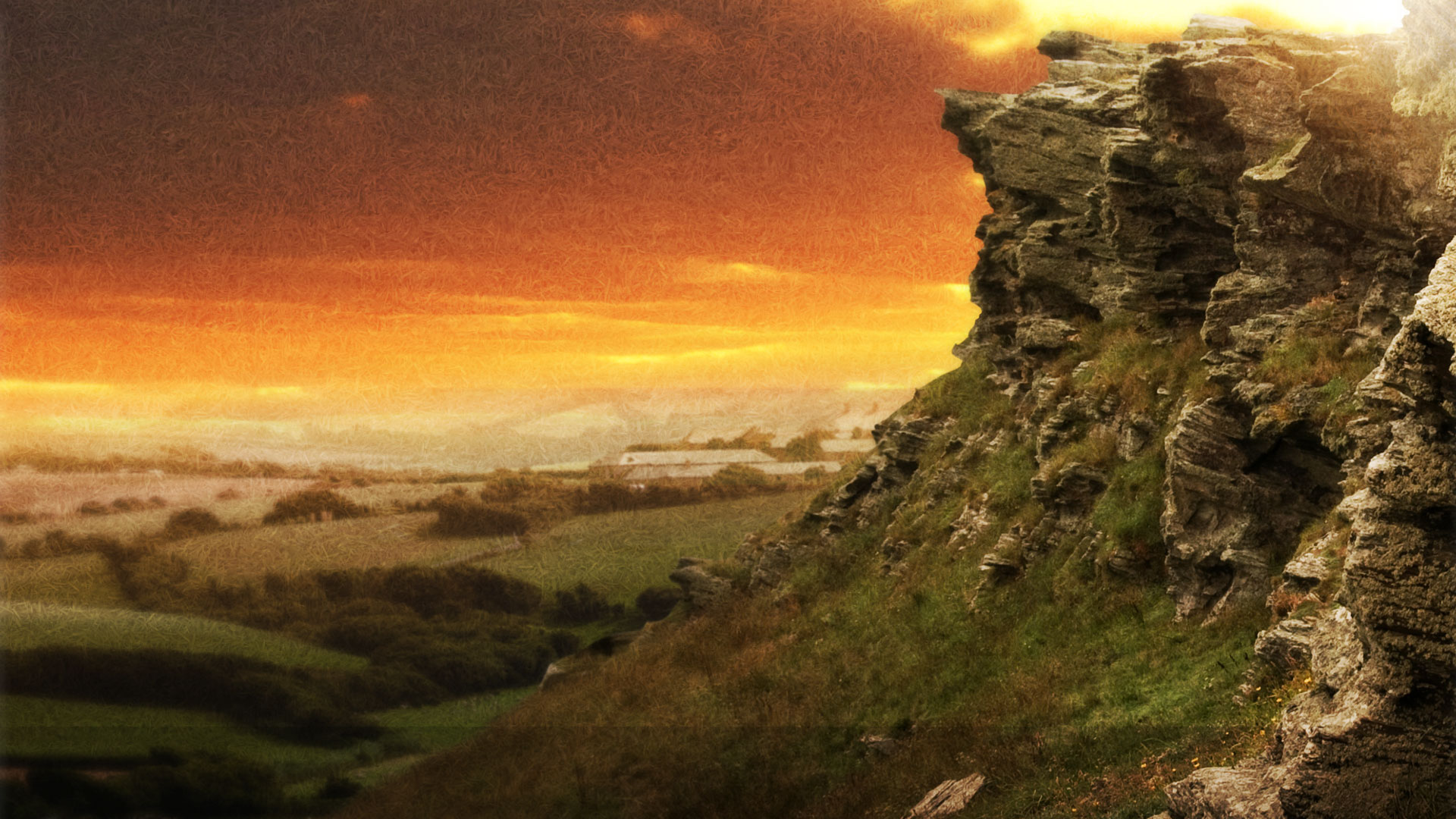 22 let us draw near to God with a sincere heart in full assurance of faith,
Hebrews 10
Three-Fold Invitation
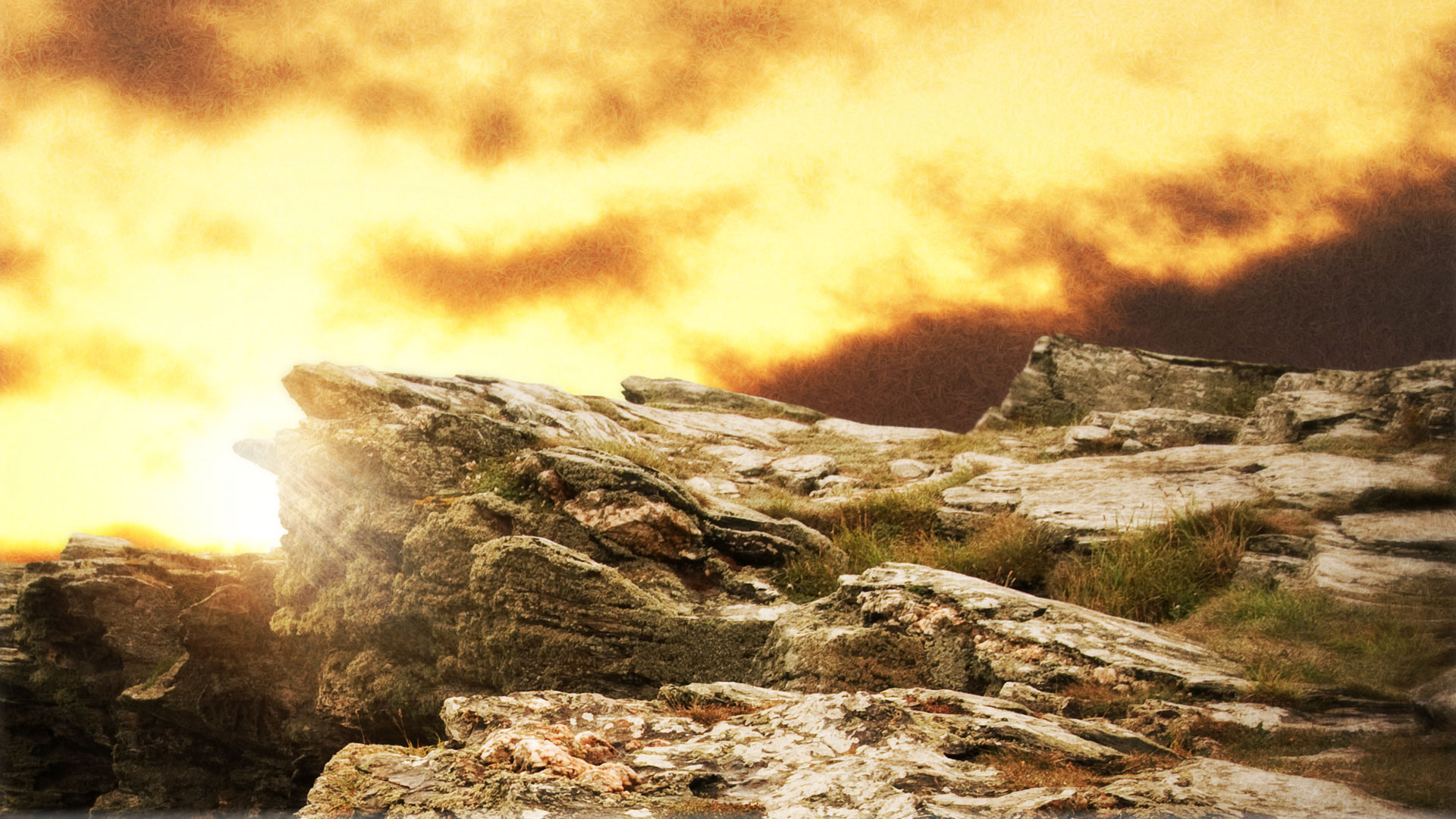 Let us draw near
It takes preparation!
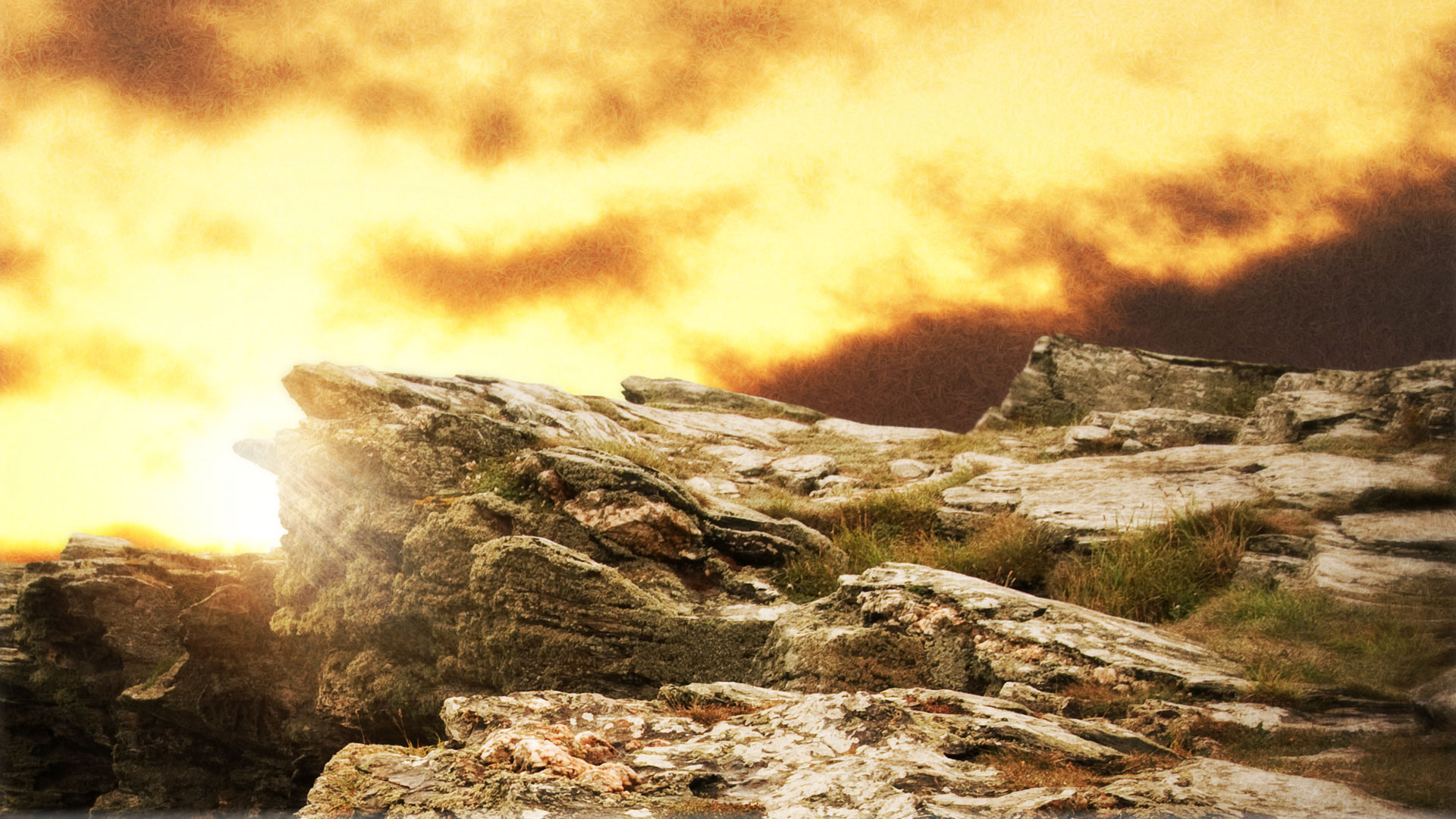 5 This is the message we have heard from him and declare to you: God is light; in him there is no darkness at all.
1 John 1:5-2:2
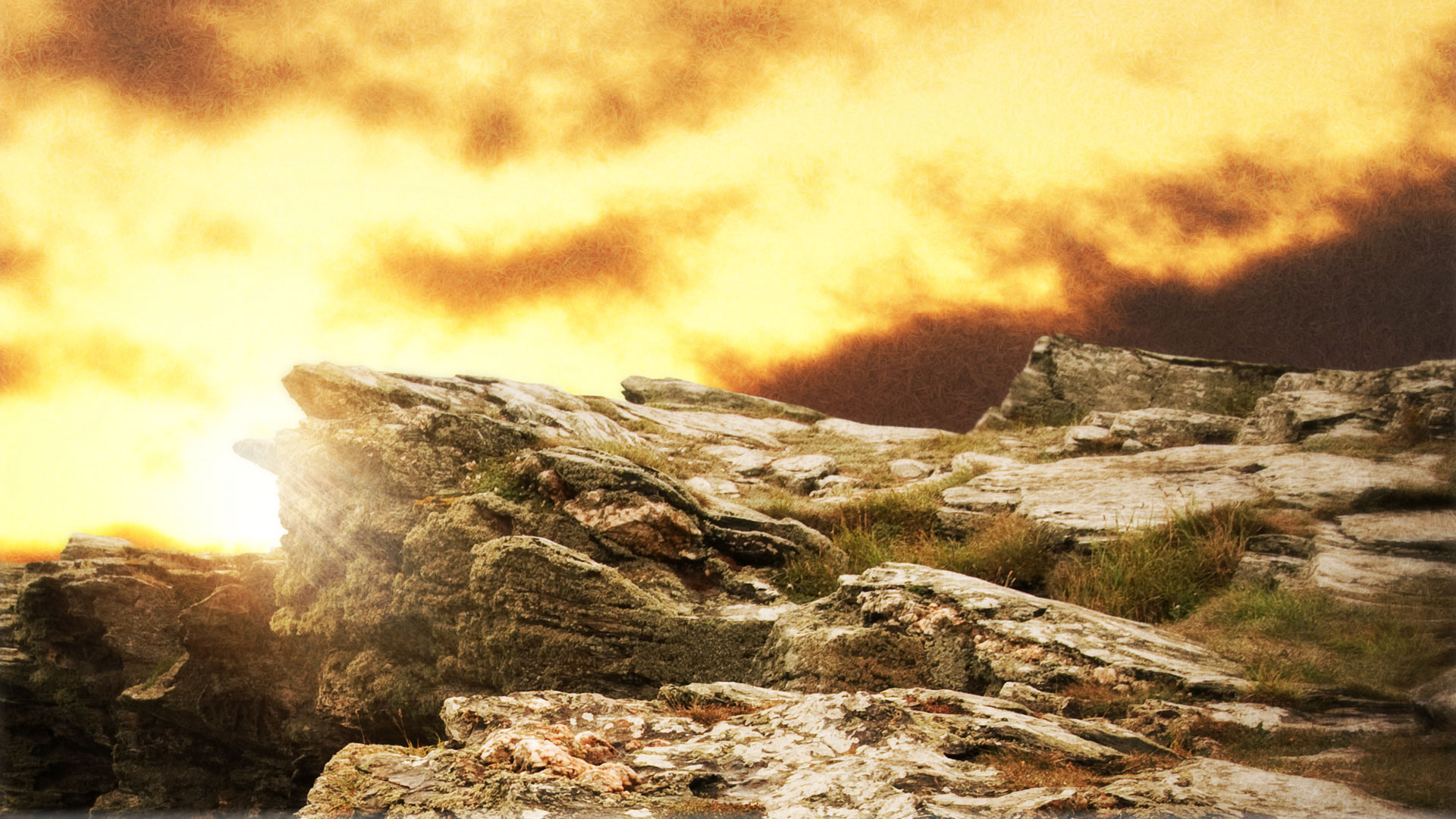 6 If we claim to have fellowship with him yet walk in the darkness, we lie and do not live by the truth.
1 John 1:5-2:2
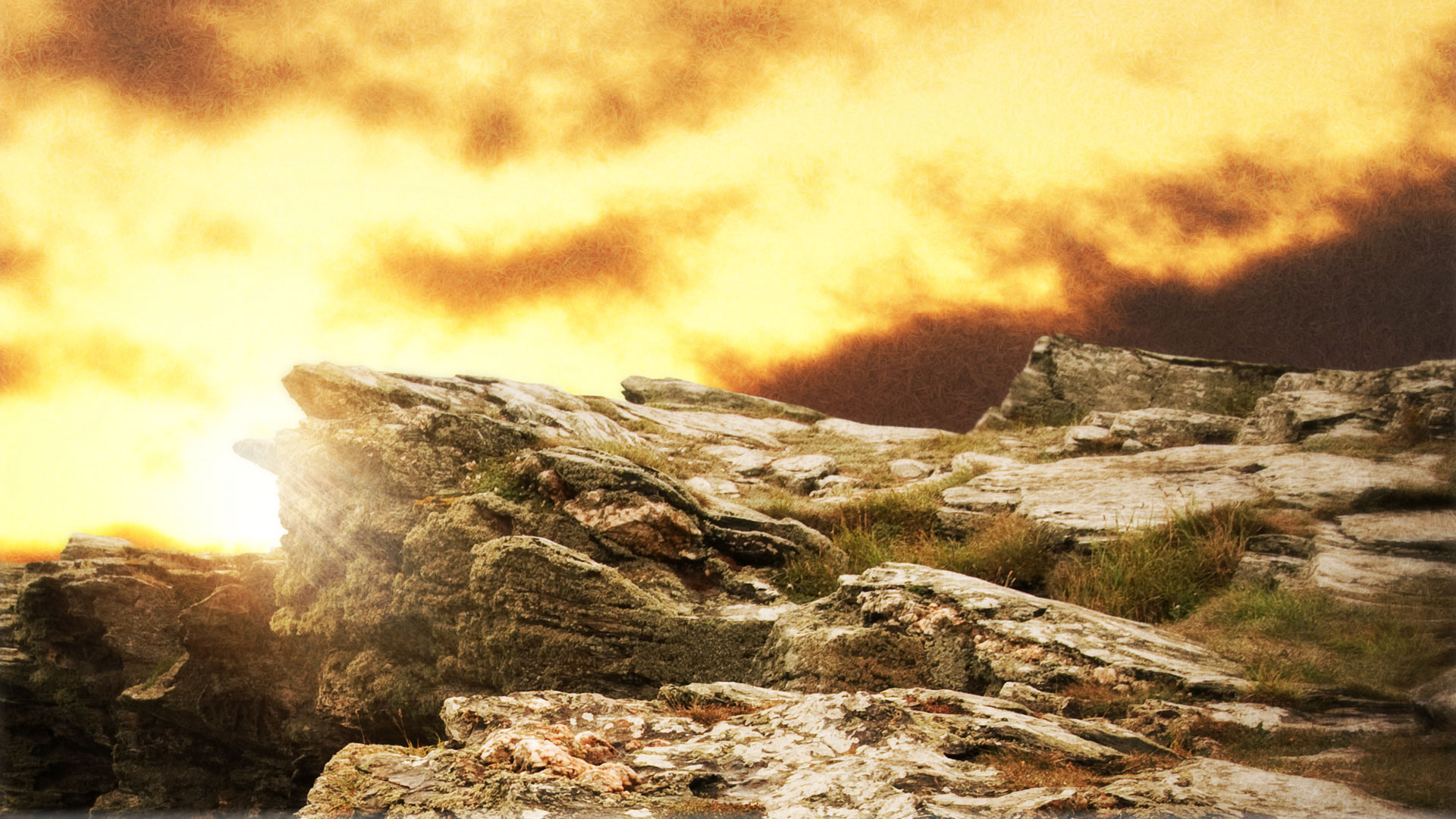 7 But if we walk in the light, as he is in the light, we have fellowship with one another, and the blood of Jesus, his Son, purifies us from all sin.
1 John 1:5-2:2
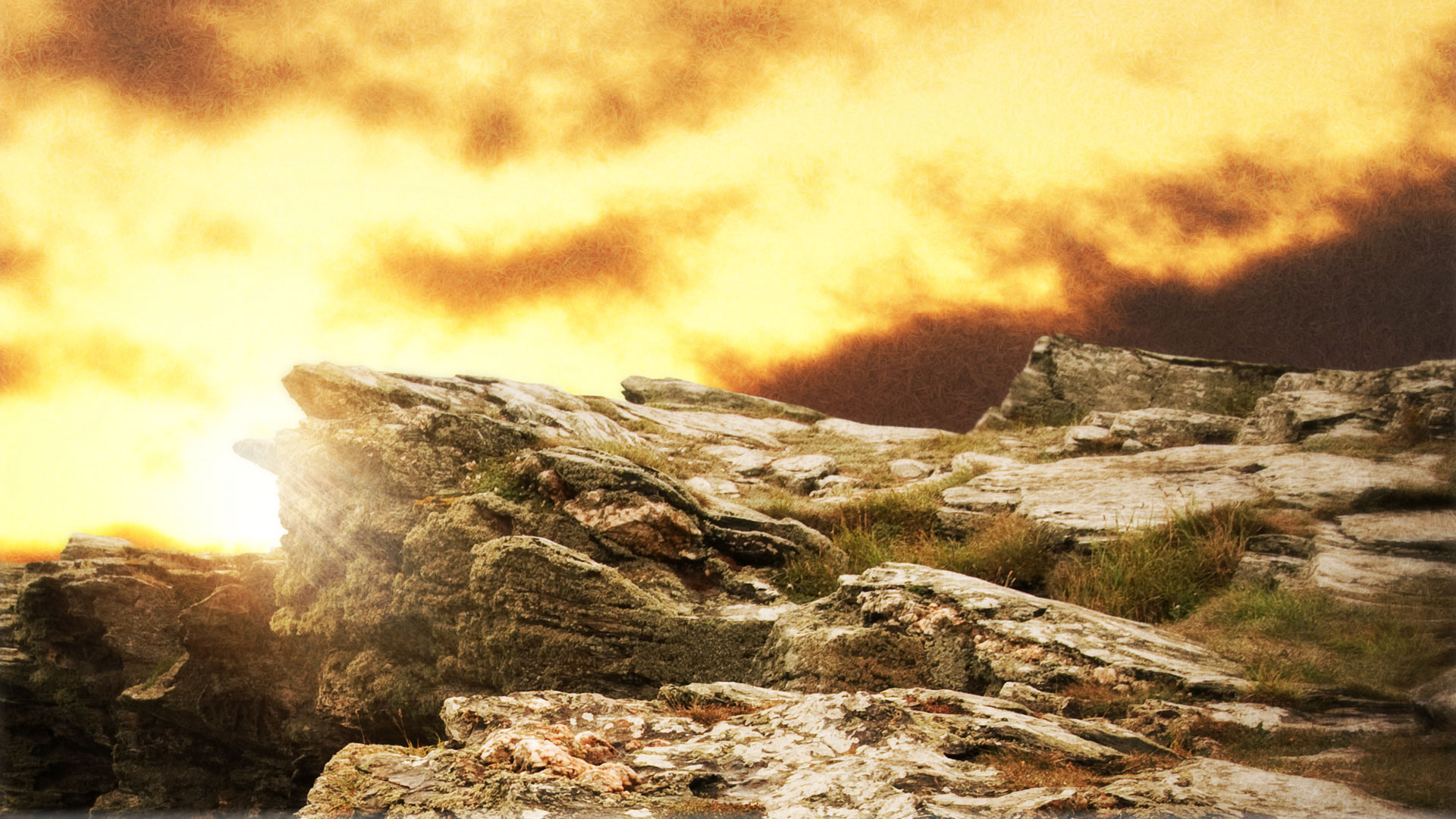 8 If we claim to be without sin, we deceive ourselves and the truth is not in us.
1 John 1:5-2:2
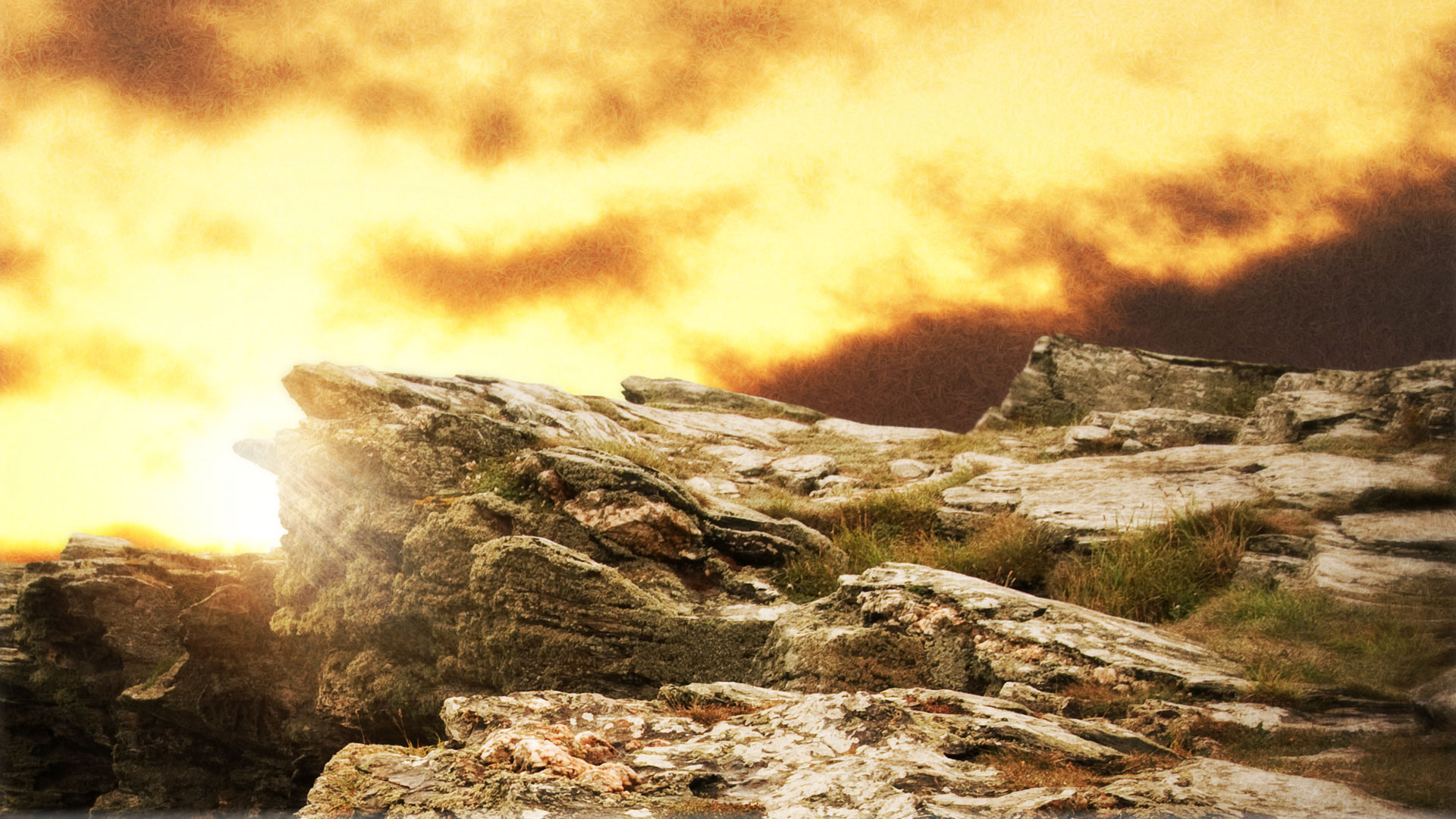 9 If we confess our sins, he is faithful and just and will forgive us our sins and purify us from all unrighteousness.
1 John 1:5-2:2
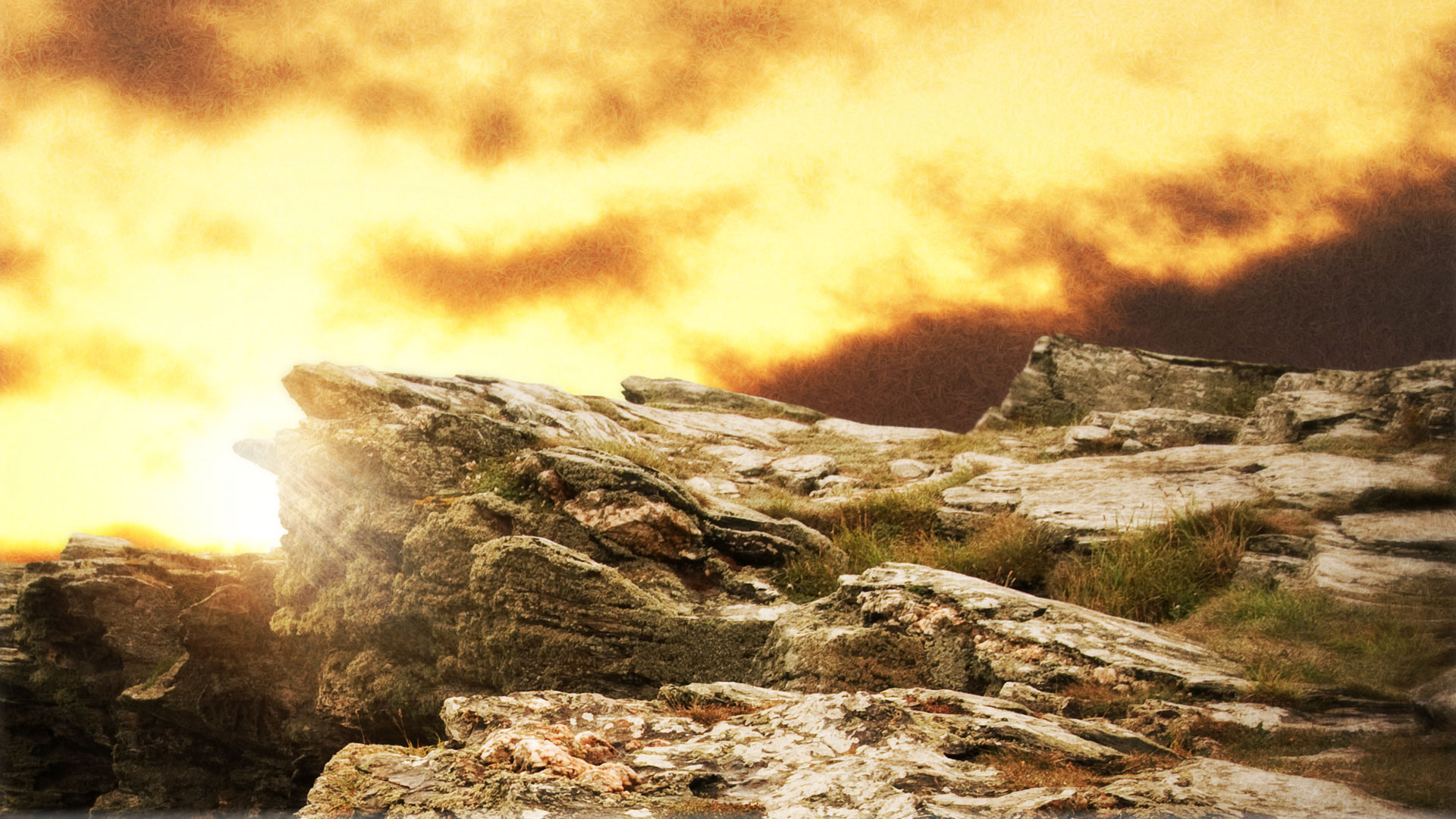 10 If we claim we have not sinned, we make him out to be a liar and his word has no place in our lives.
1 John 1:5-2:2
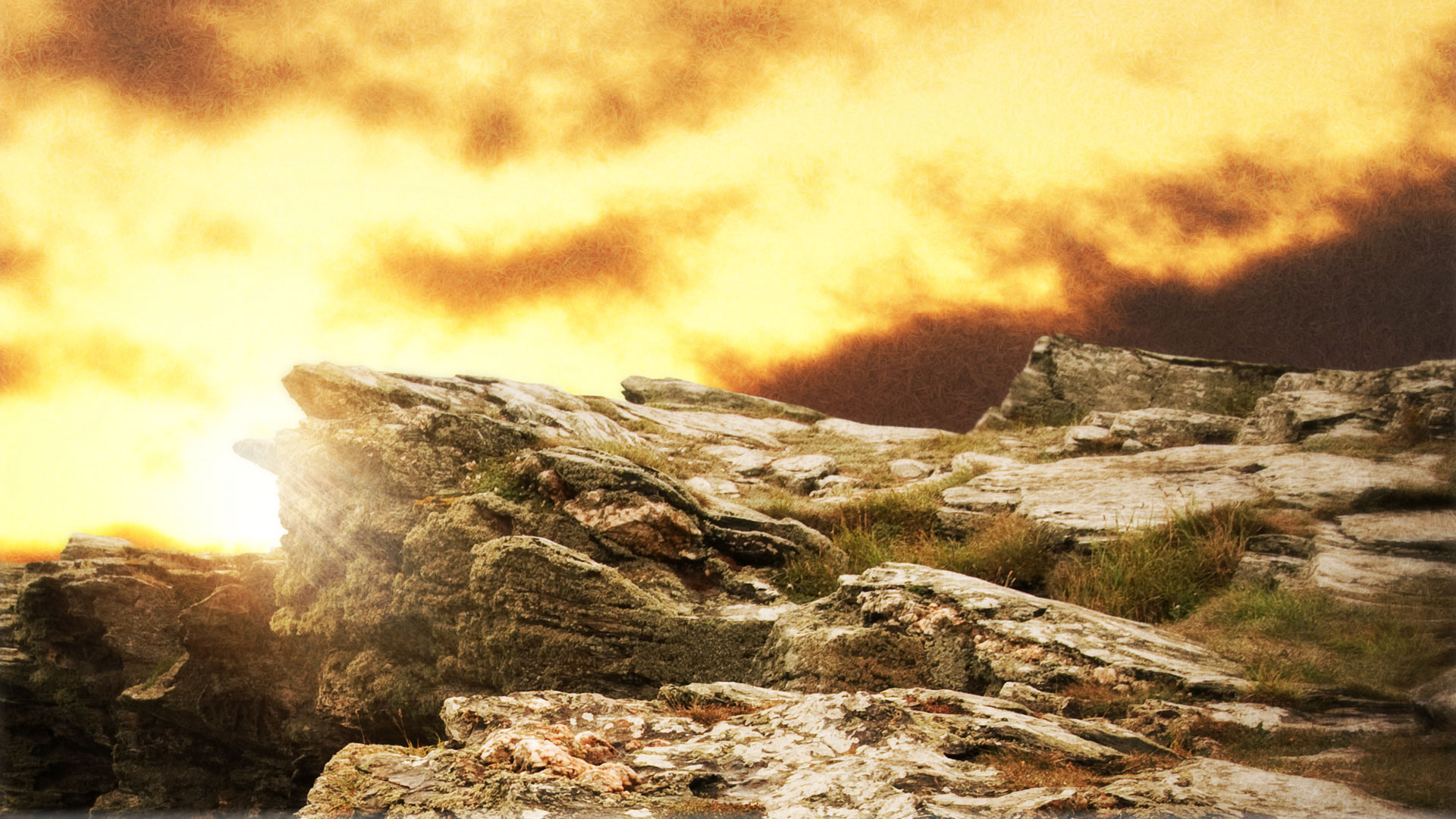 1 My dear children, I write this to you so that you will not sin. But if anybody does sin, we have one who speaks to the Father in our defense — Jesus Christ, the Righteous One.
1 John 1:5-2:2
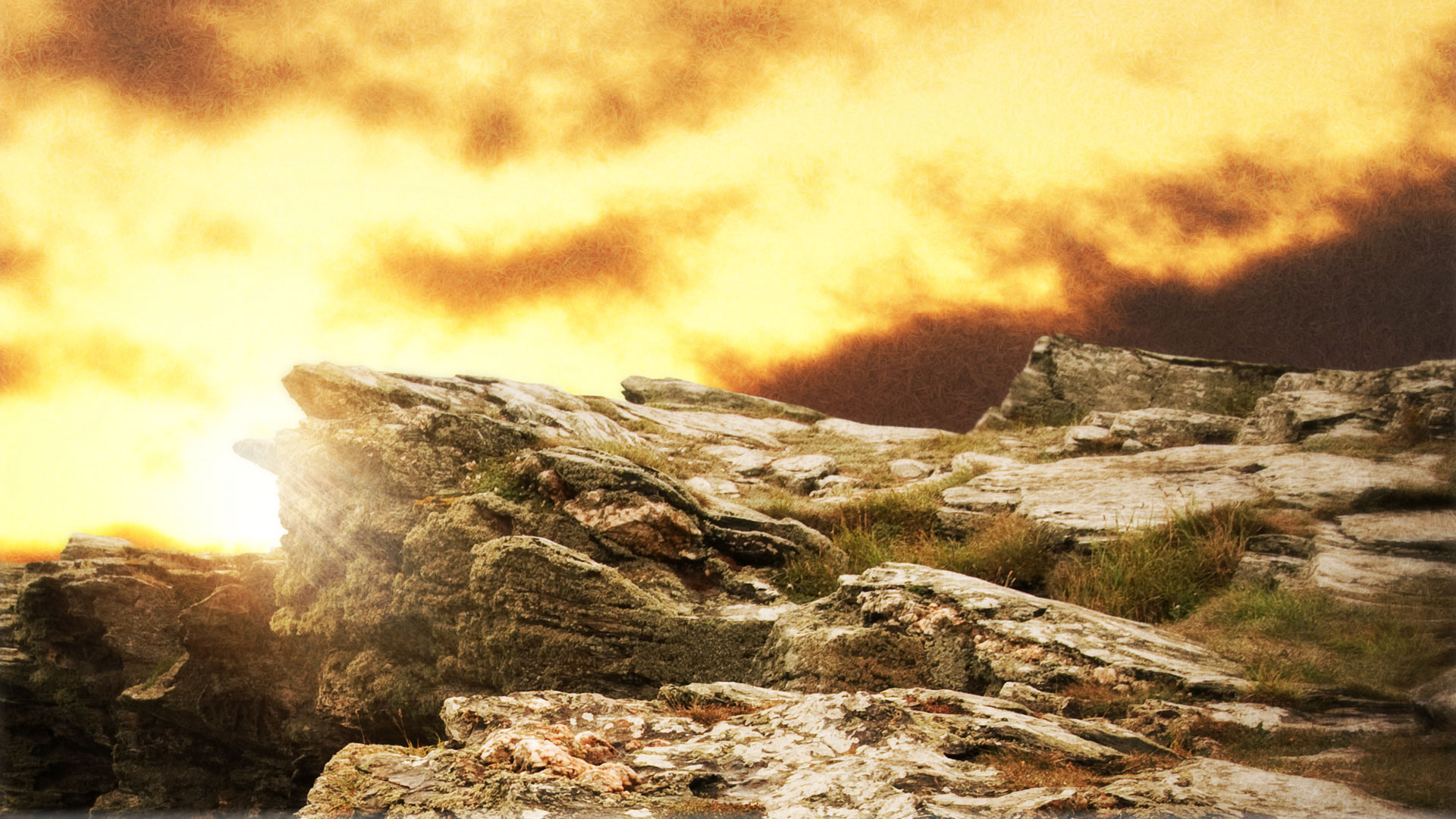 2 He is the atoning sacrifice for our sins, and not only for ours but also for the sins of the whole world.
1 John 1:5-2:2
Three-Fold Invitation
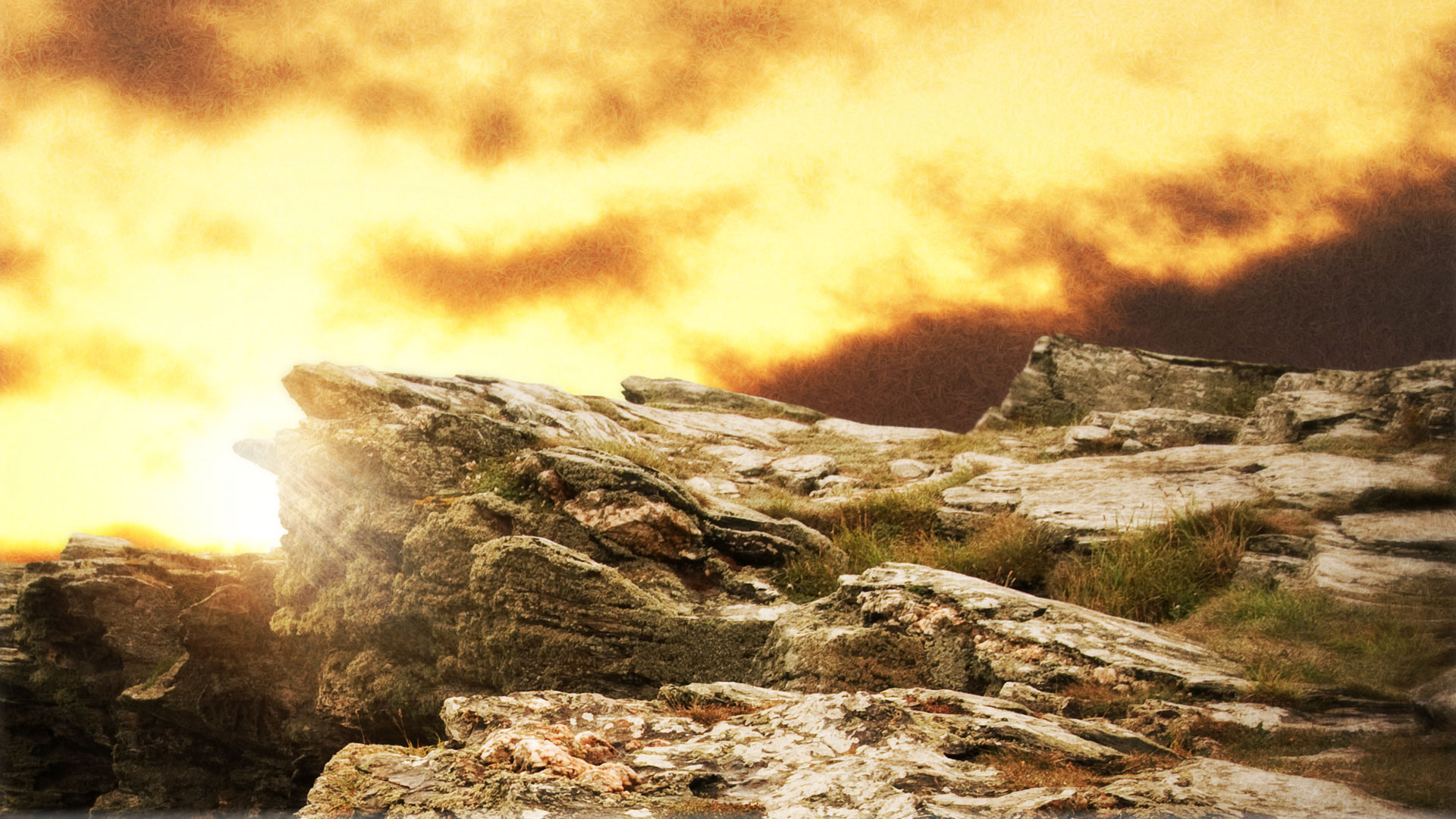 Let us draw near
Three-Fold Invitation
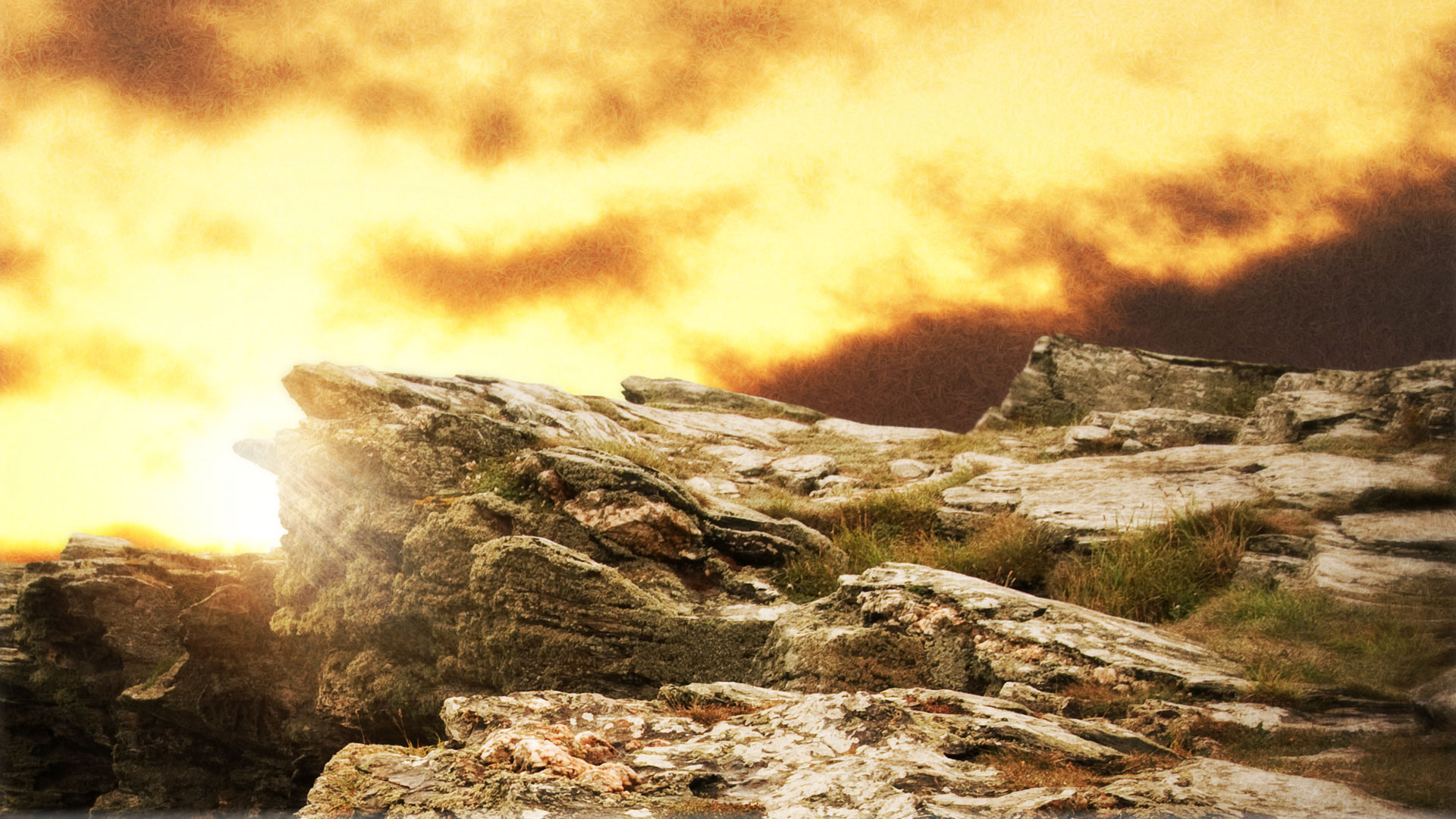 Let us draw near
Let us hold unswervingly
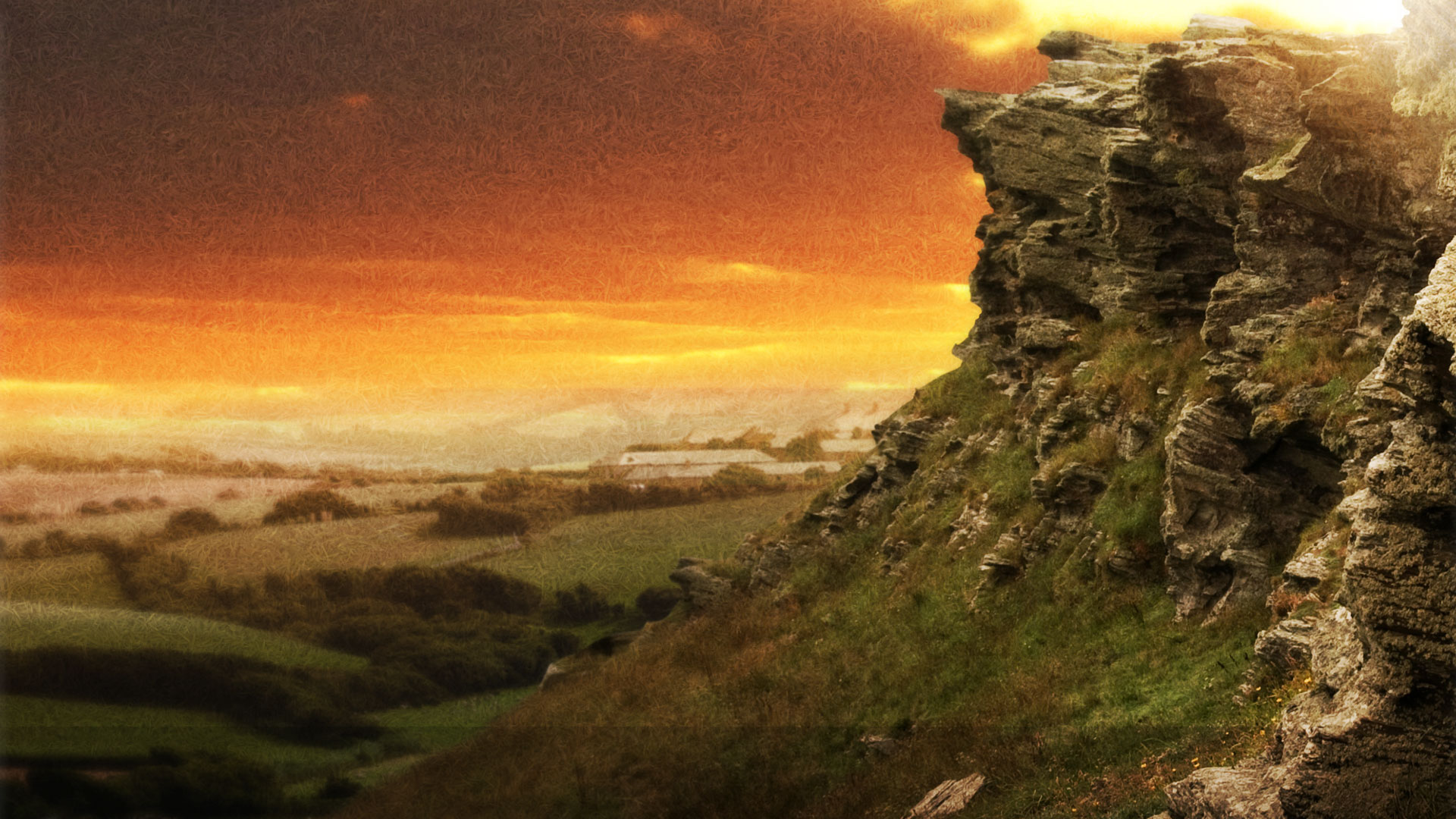 23 Let us hold unswervingly to the hope we profess,
Hebrews 10
Three-Fold Invitation
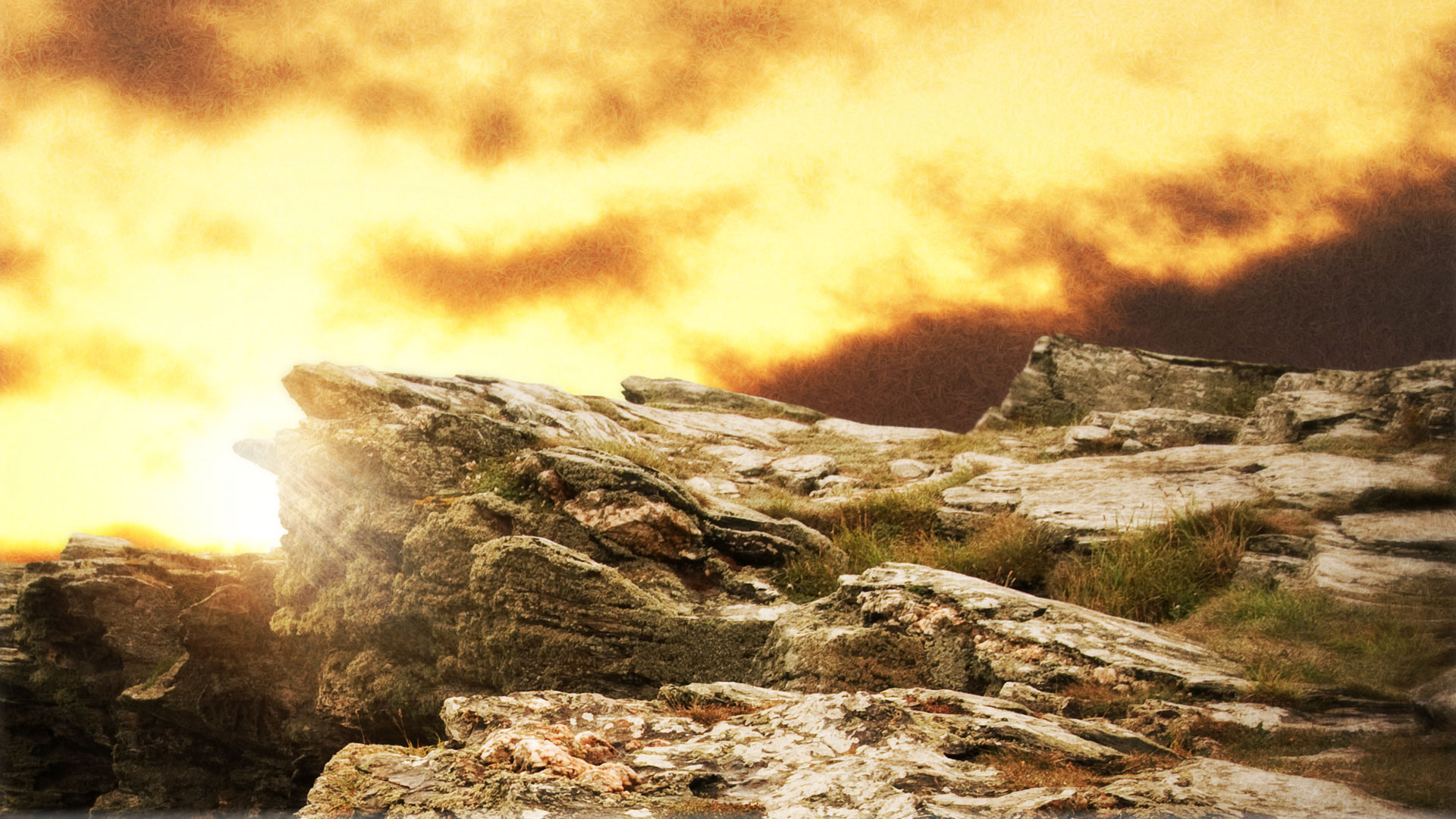 Let us draw near
Let us hold unswervingly
to our HOPE
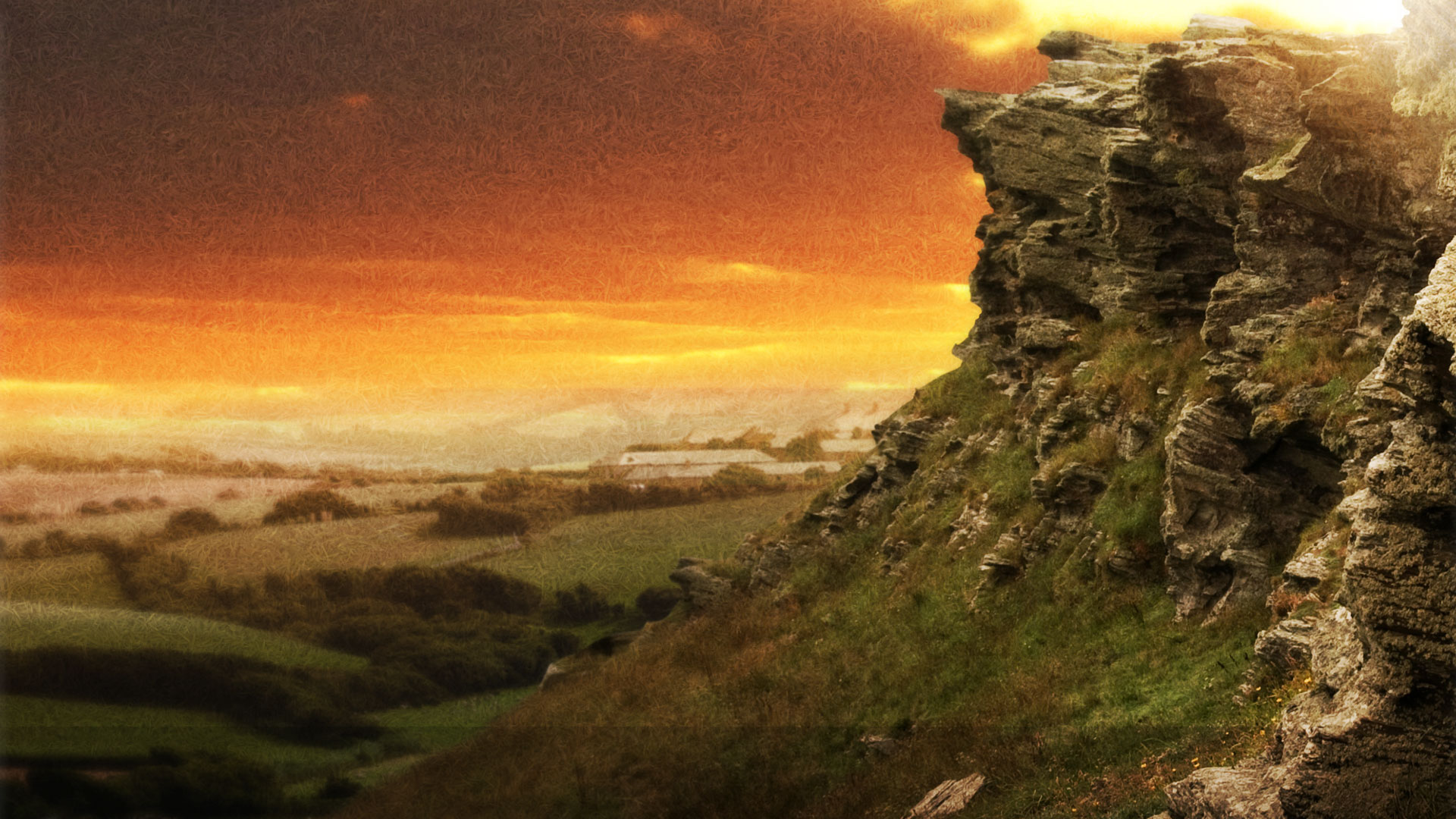 23 Let us hold unswervingly to the hope we profess, for he who promised is faithful.
Hebrews 10
Three-Fold Invitation
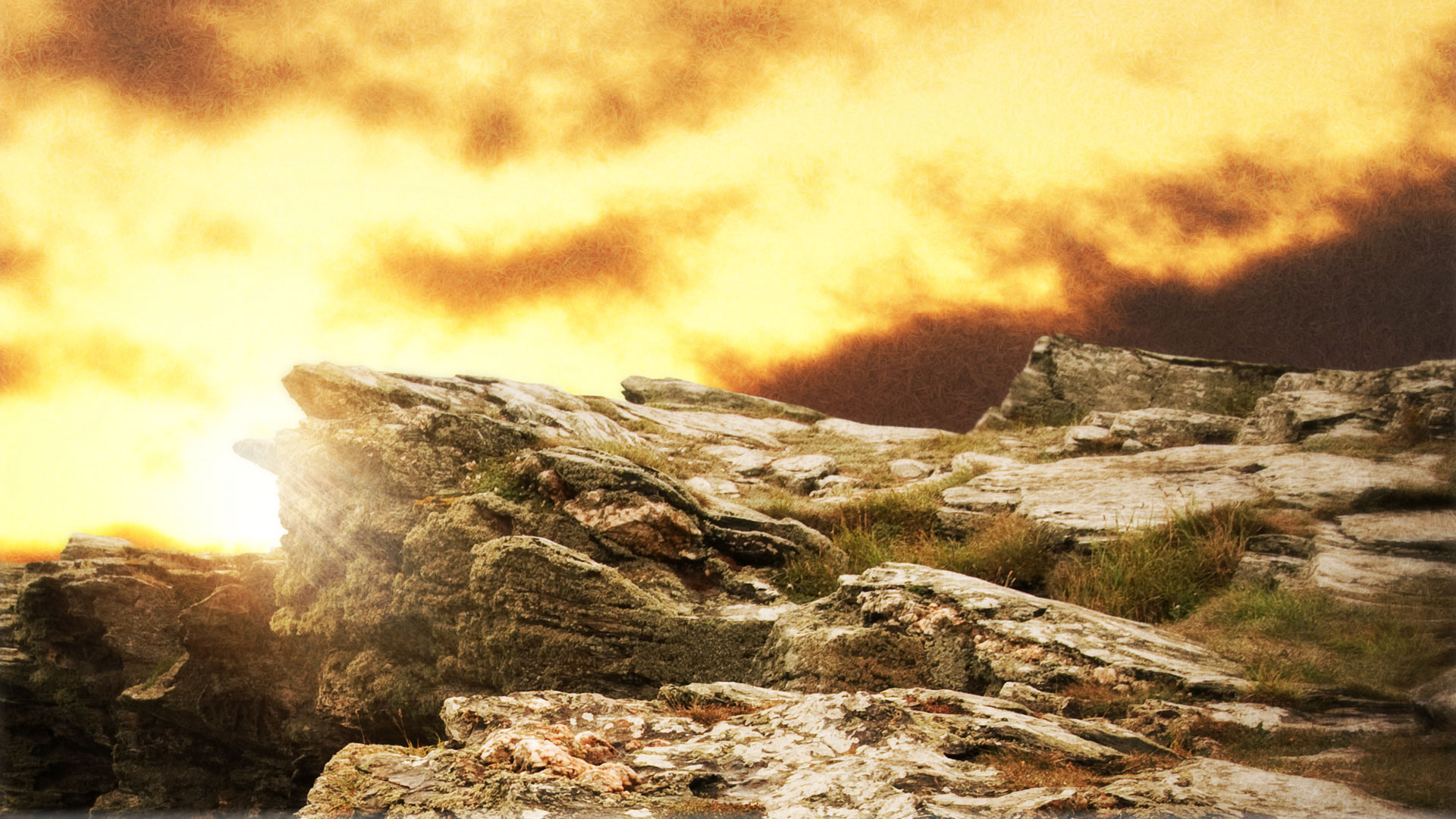 Let us draw near
Let us hold unswervingly
Let us consider one another
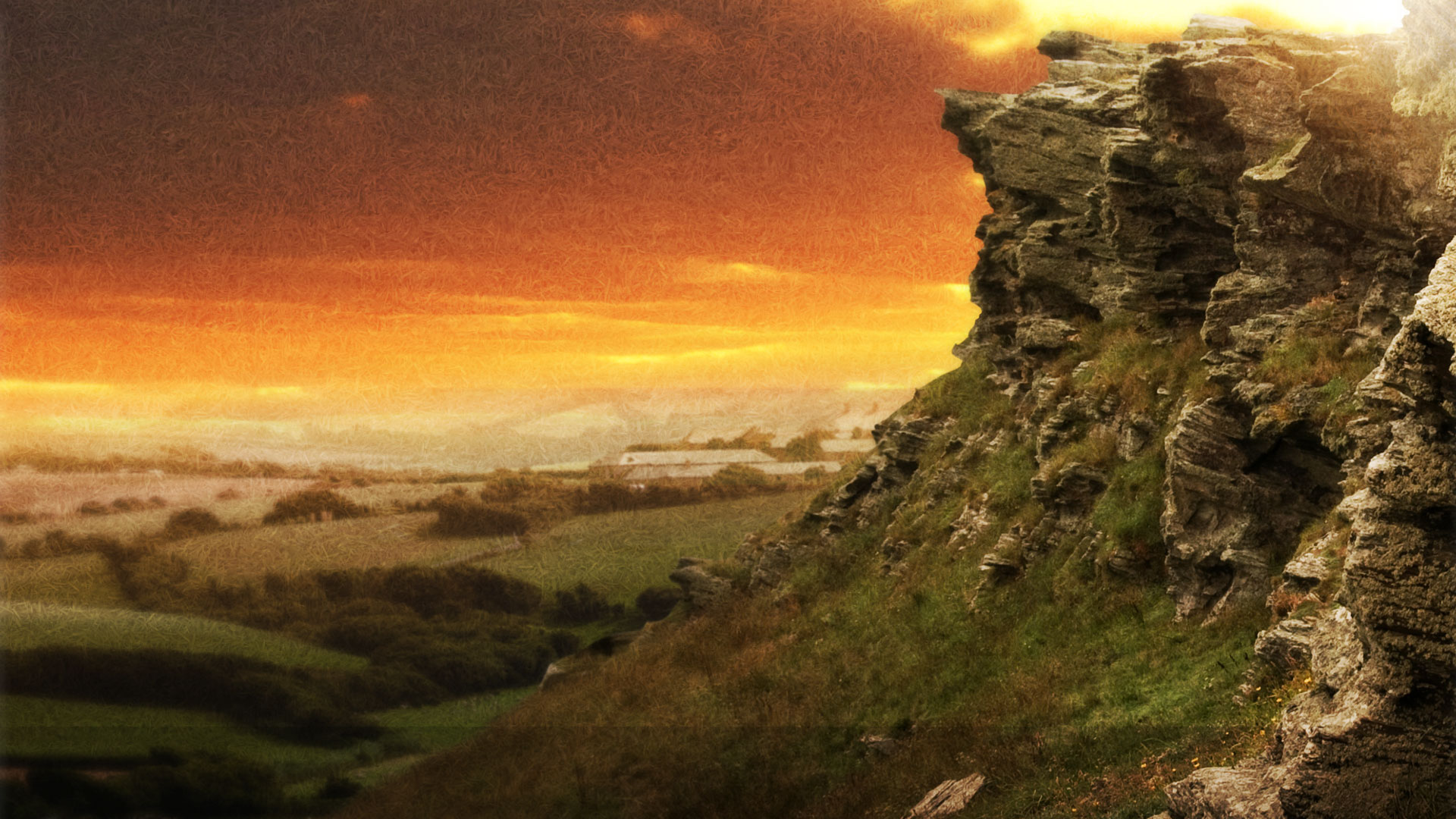 24 And let us consider how we may spur one another on toward love and good deeds.
Hebrews 10
25 Let us not give up meeting together, as some are in the habit of doing, but let us encourage one another -
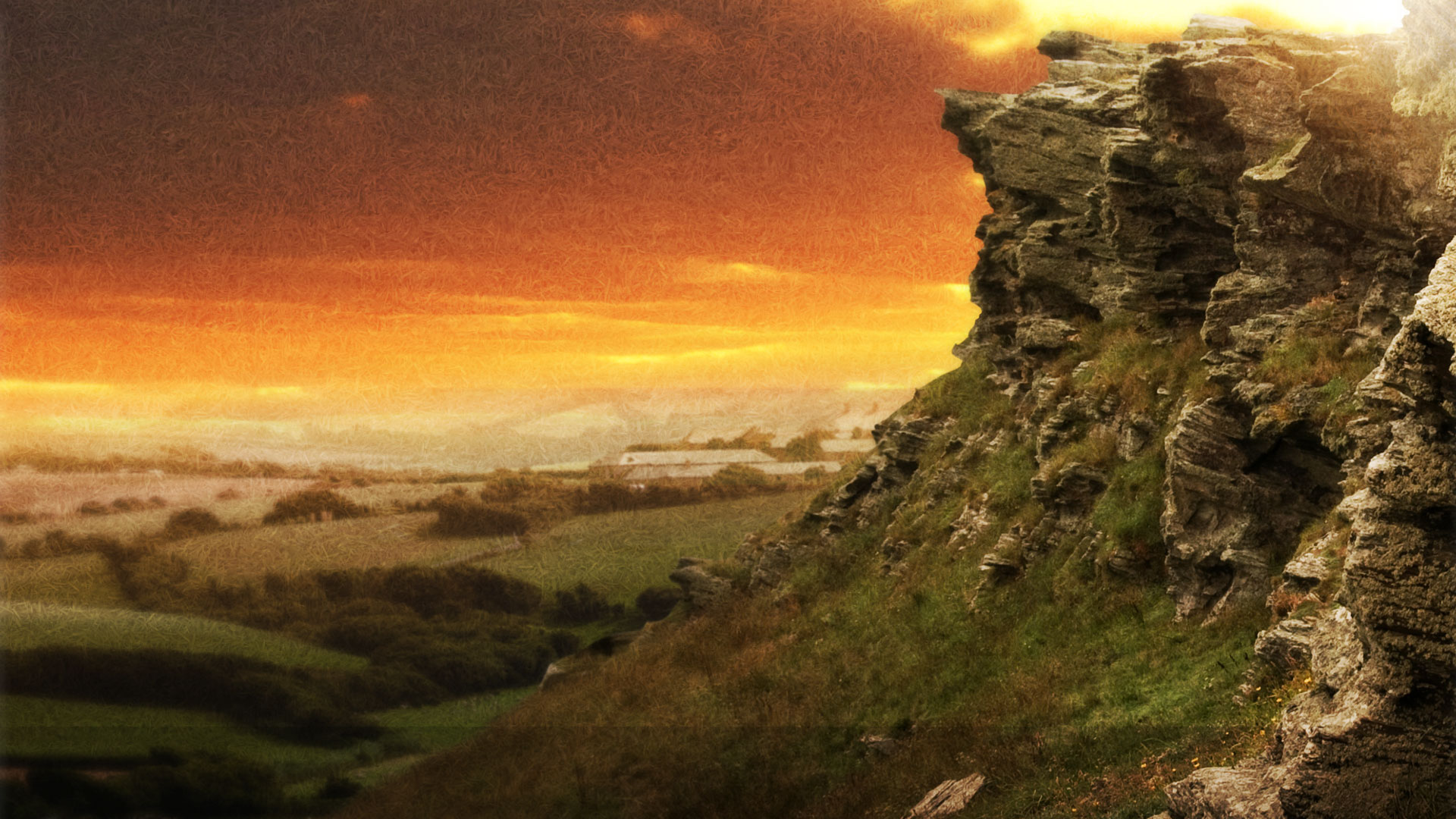 Hebrews 10
Three-Fold Invitation
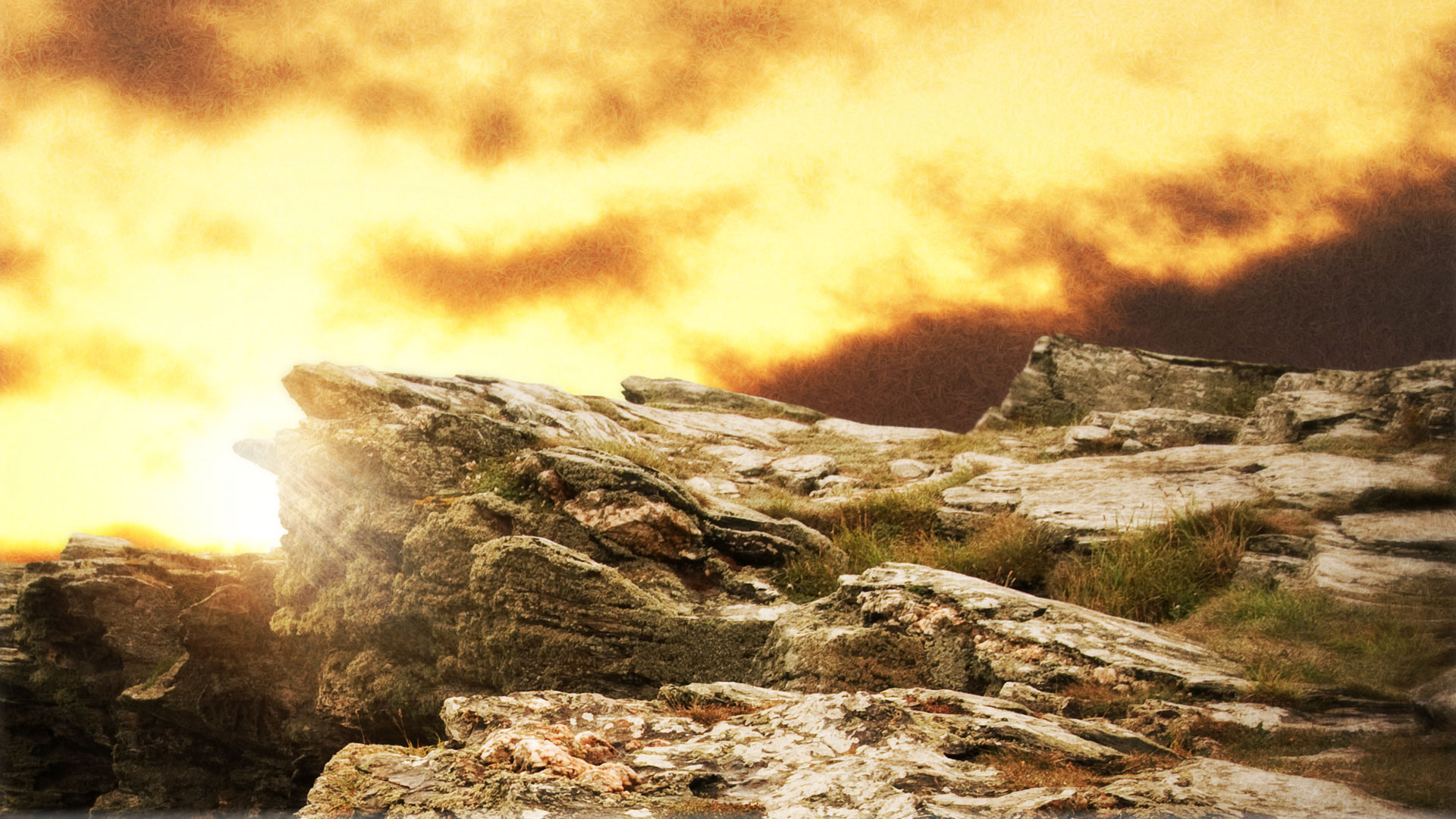 Let us draw near
Let us hold unswervingly
Let us consider one another
It’s not about what WE GET, but what WE GIVE
Three-Fold Invitation
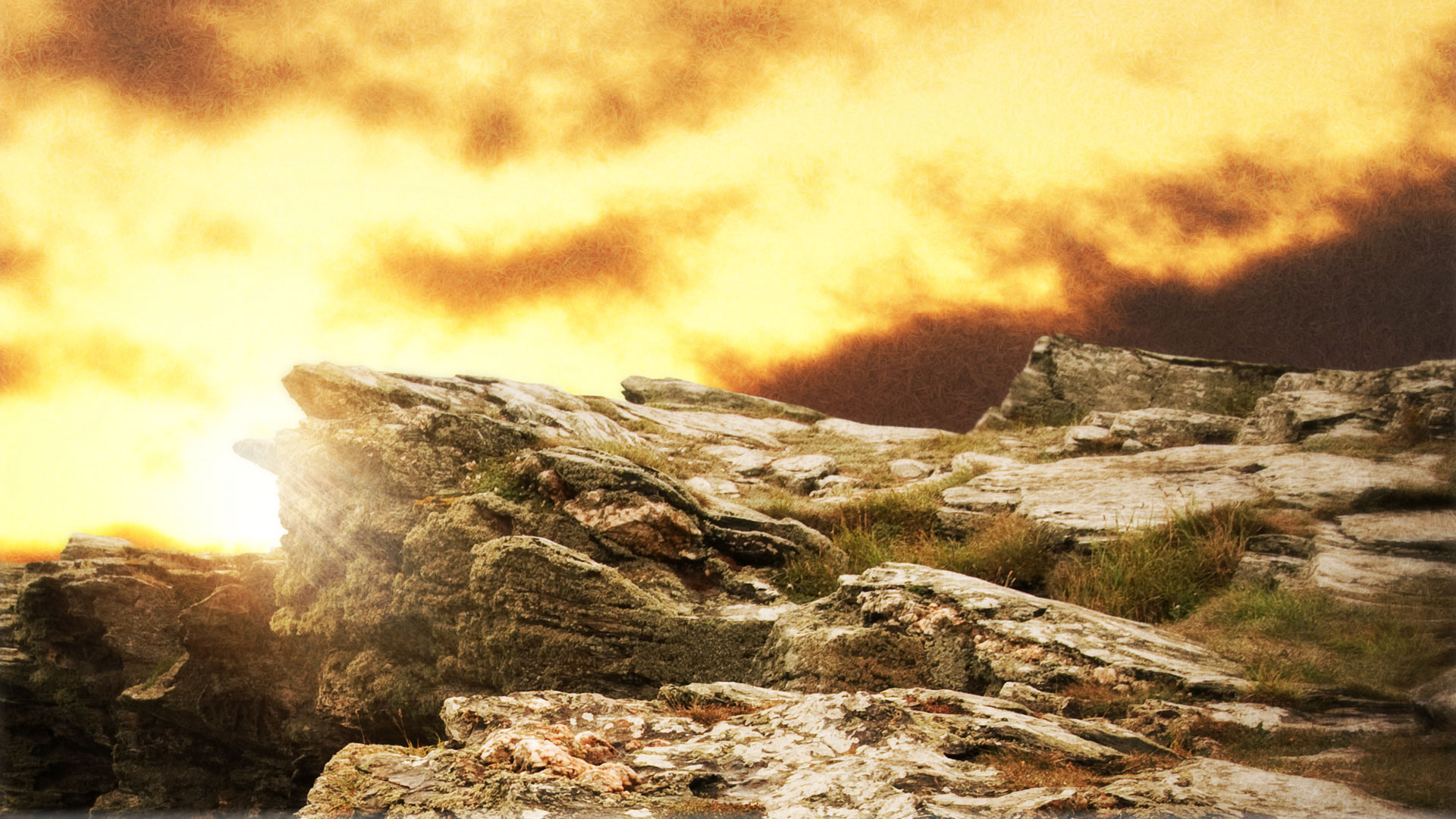 Let us draw near
Let us hold unswervingly
Let us consider one another
Faithful attendance encourages and motivates
Three-Fold Invitation
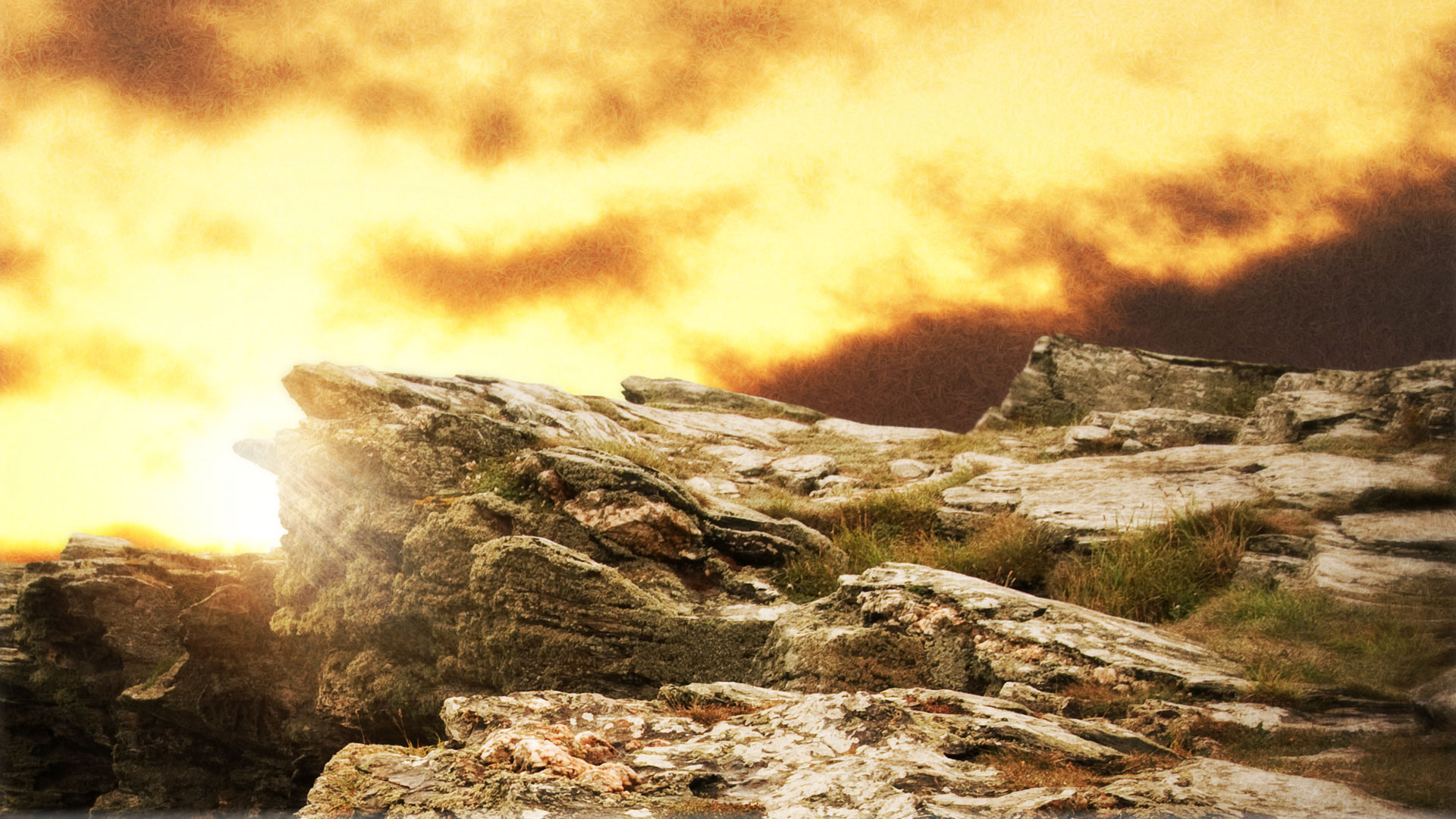 Let us draw near
Let us hold unswervingly
Let us consider one another
Biblical love is not acting like we feel: it’s obeying God’s commands
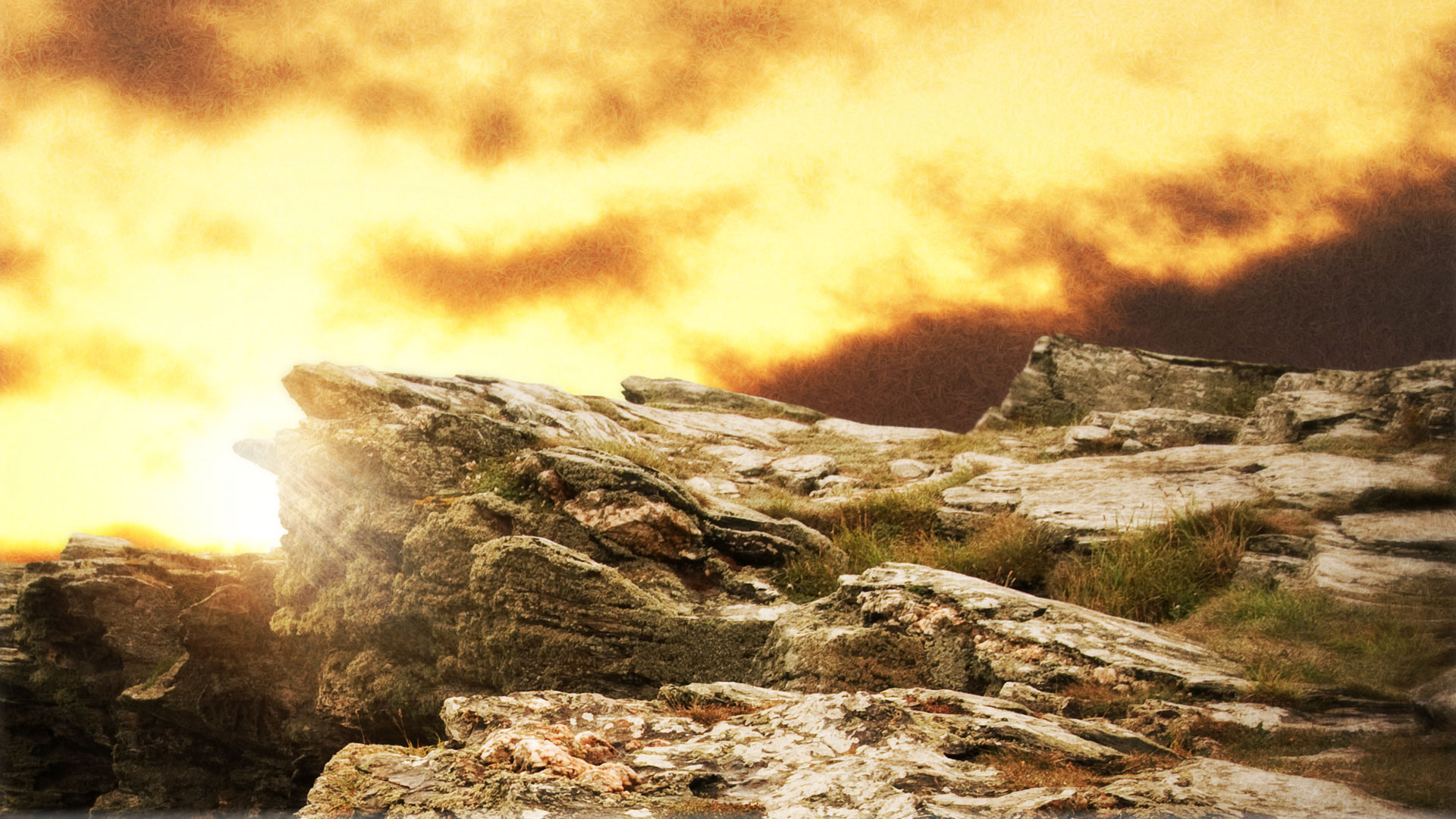 And this is love: that we walk in obedience to his commands. 
2 John 1:6
Three-Fold Invitation
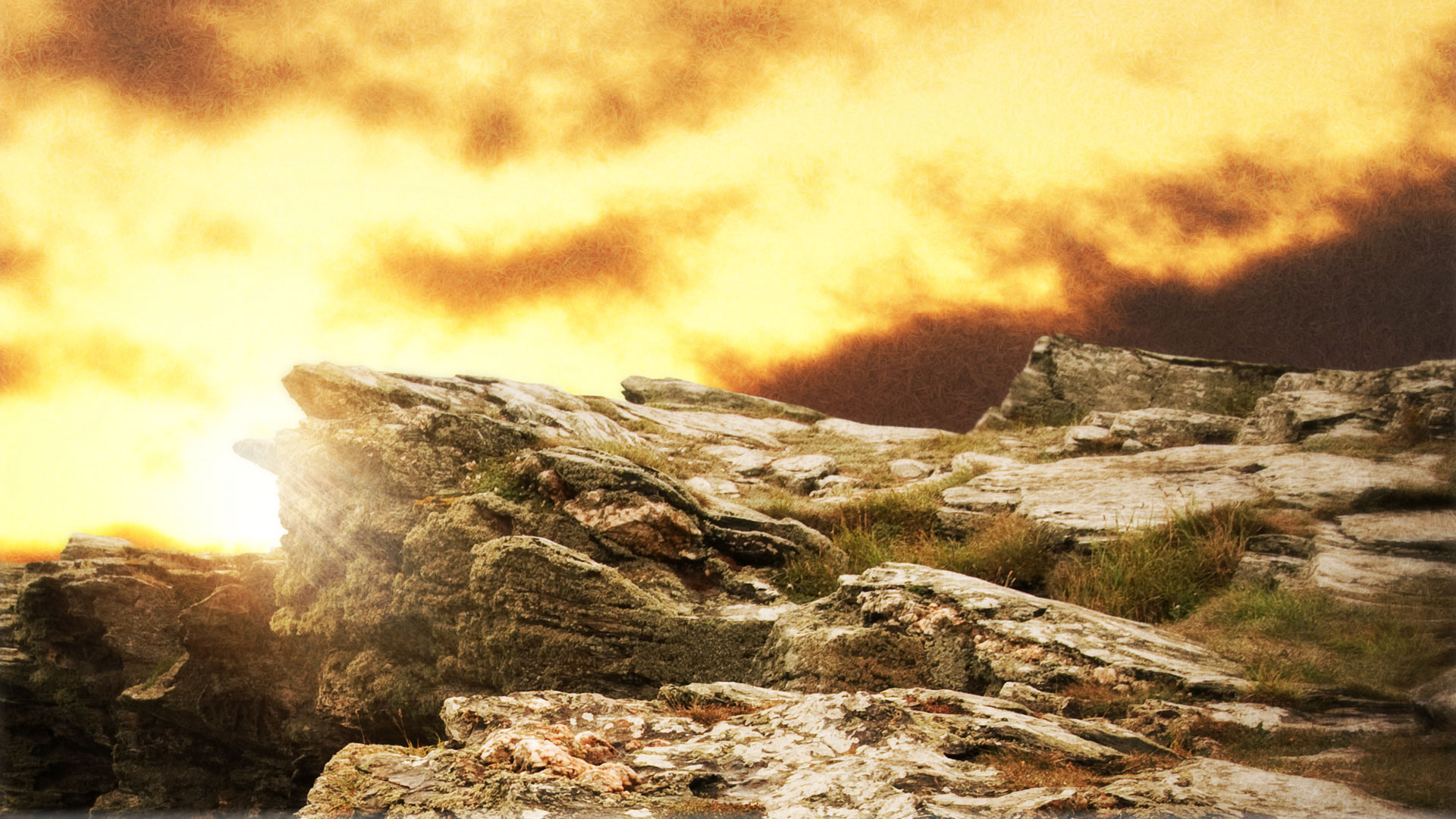 Let us draw near
Let us hold unswervingly
Let us consider one another
FAITH
HOPE
LOVE
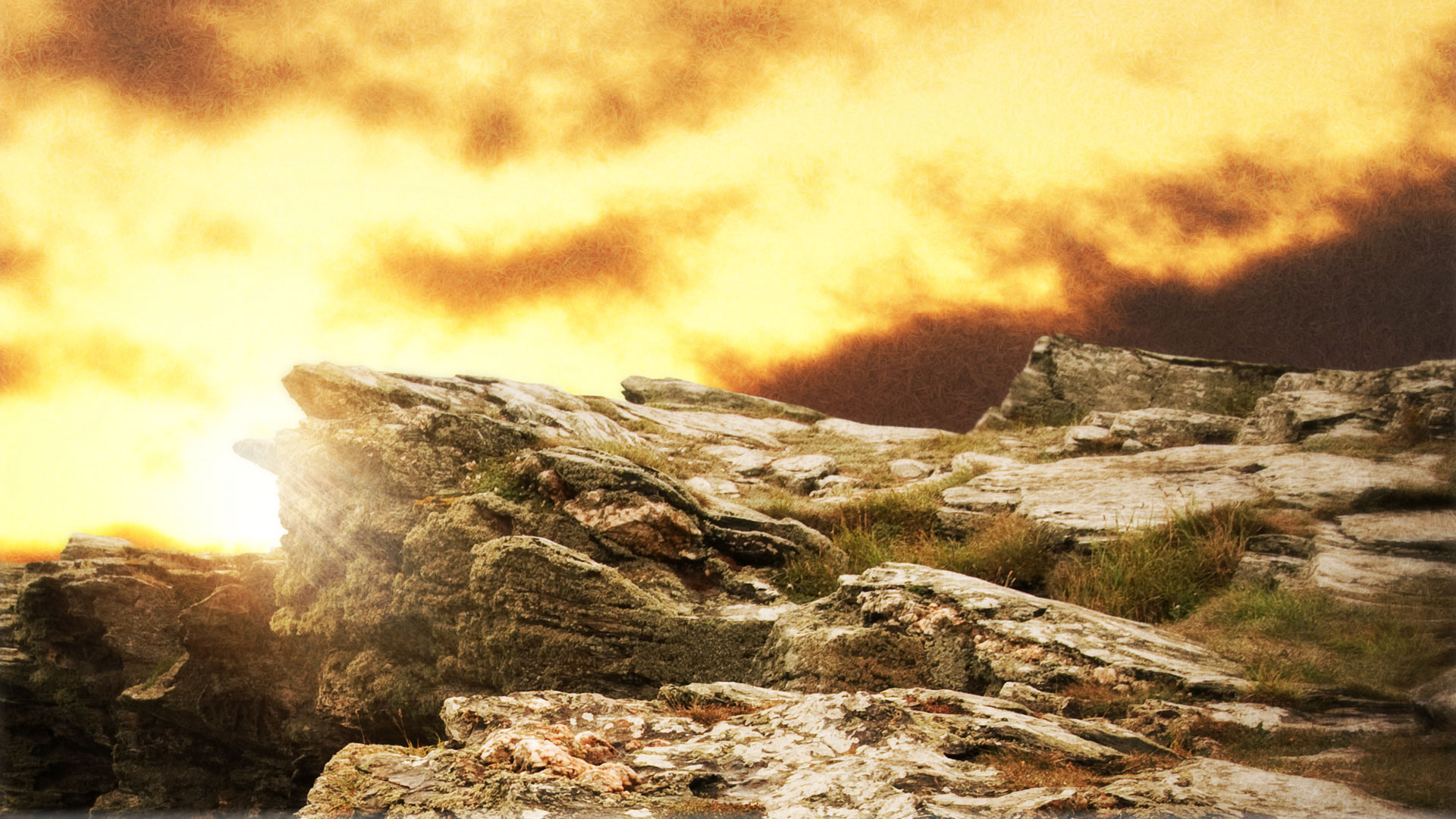 And now these three remain: faith, hope and love. But the greatest of these is love. 
1 Corinthians 13:13
25 Let us not give up meeting together, as some are in the habit of doing, but let us encourage one another -
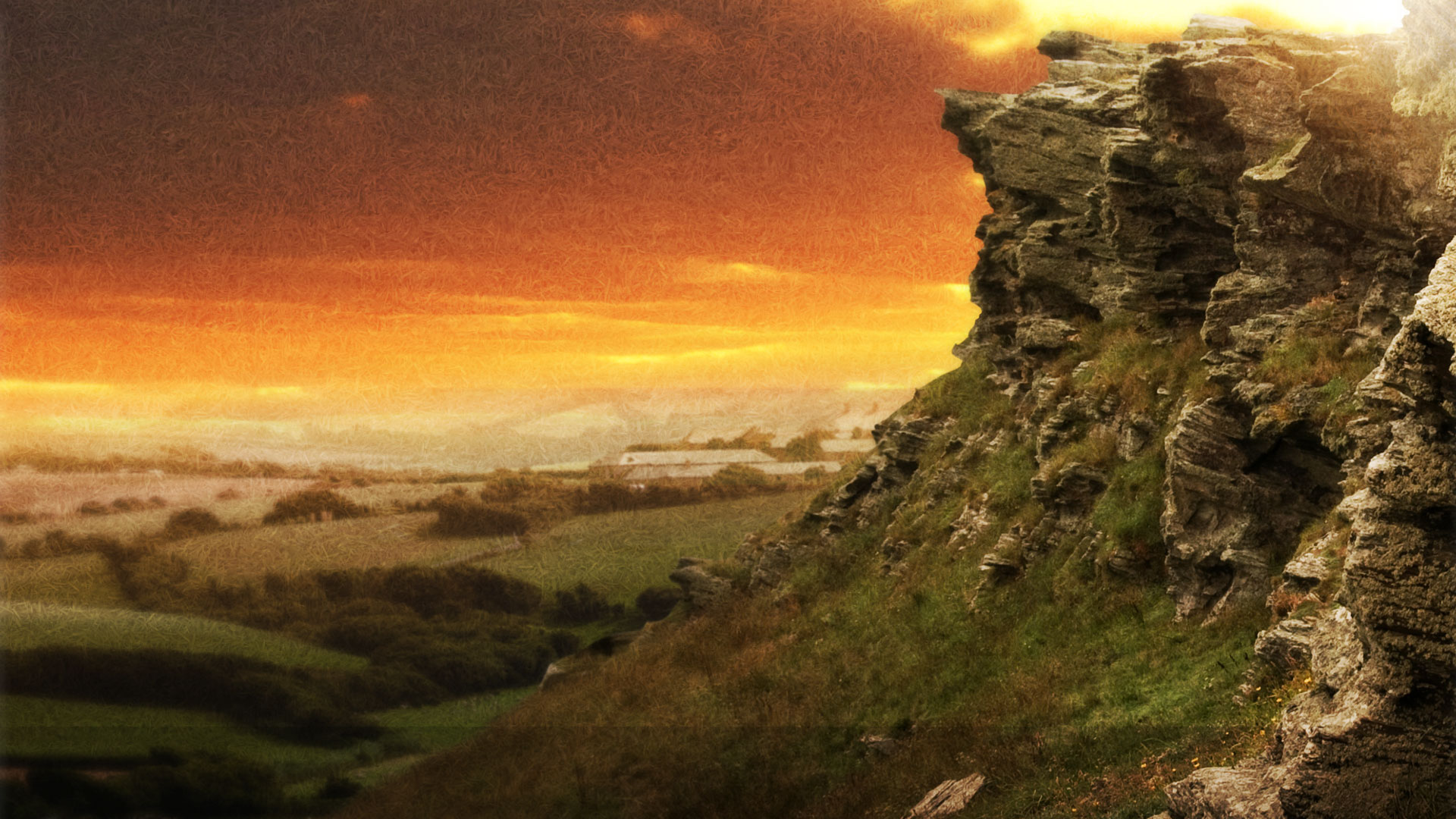 “assembling”
Hebrews 10
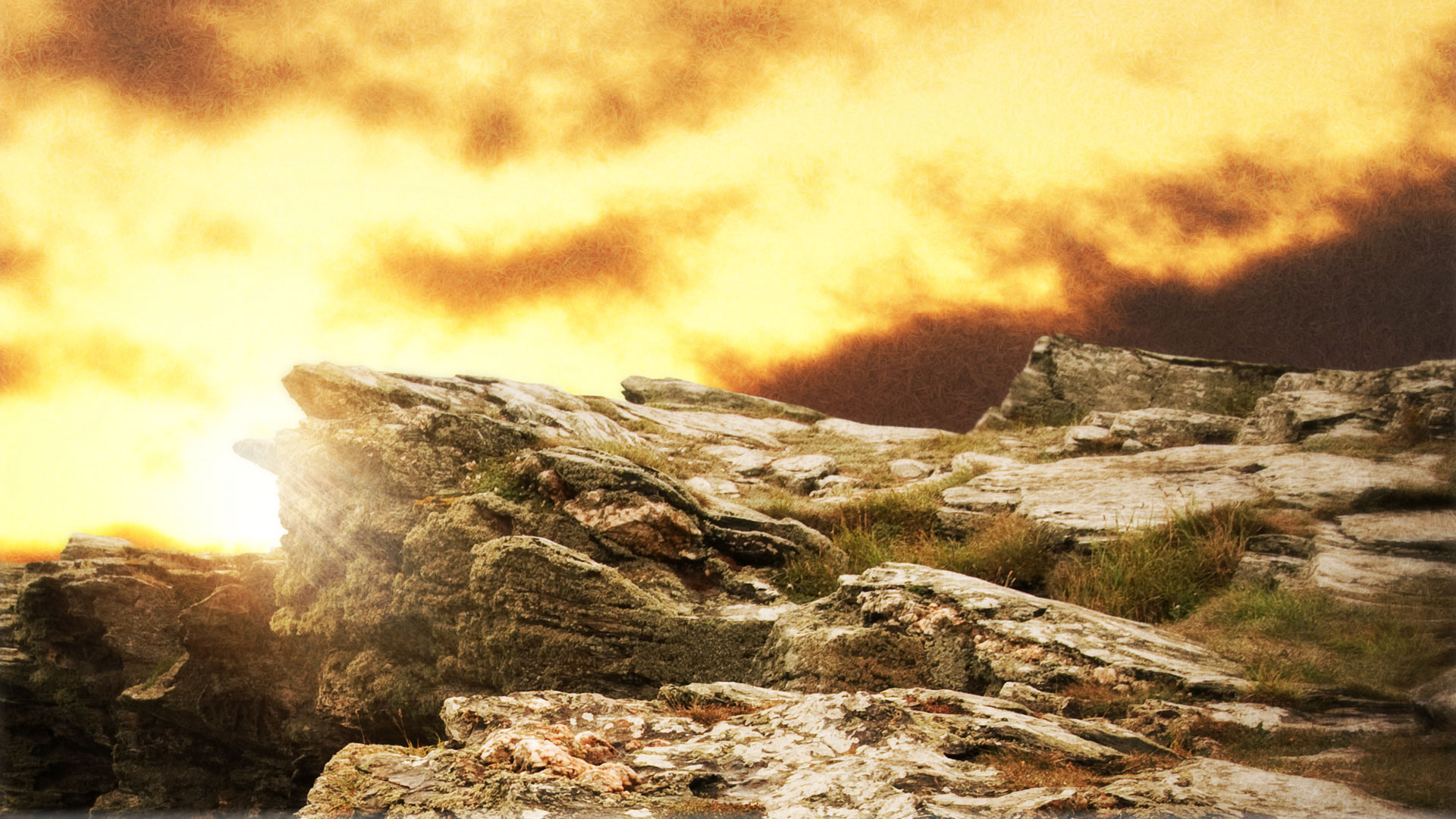 Concerning the coming of our Lord Jesus Christ and our being gathered to him 
2 Thessalonians 2:1
“assembling”
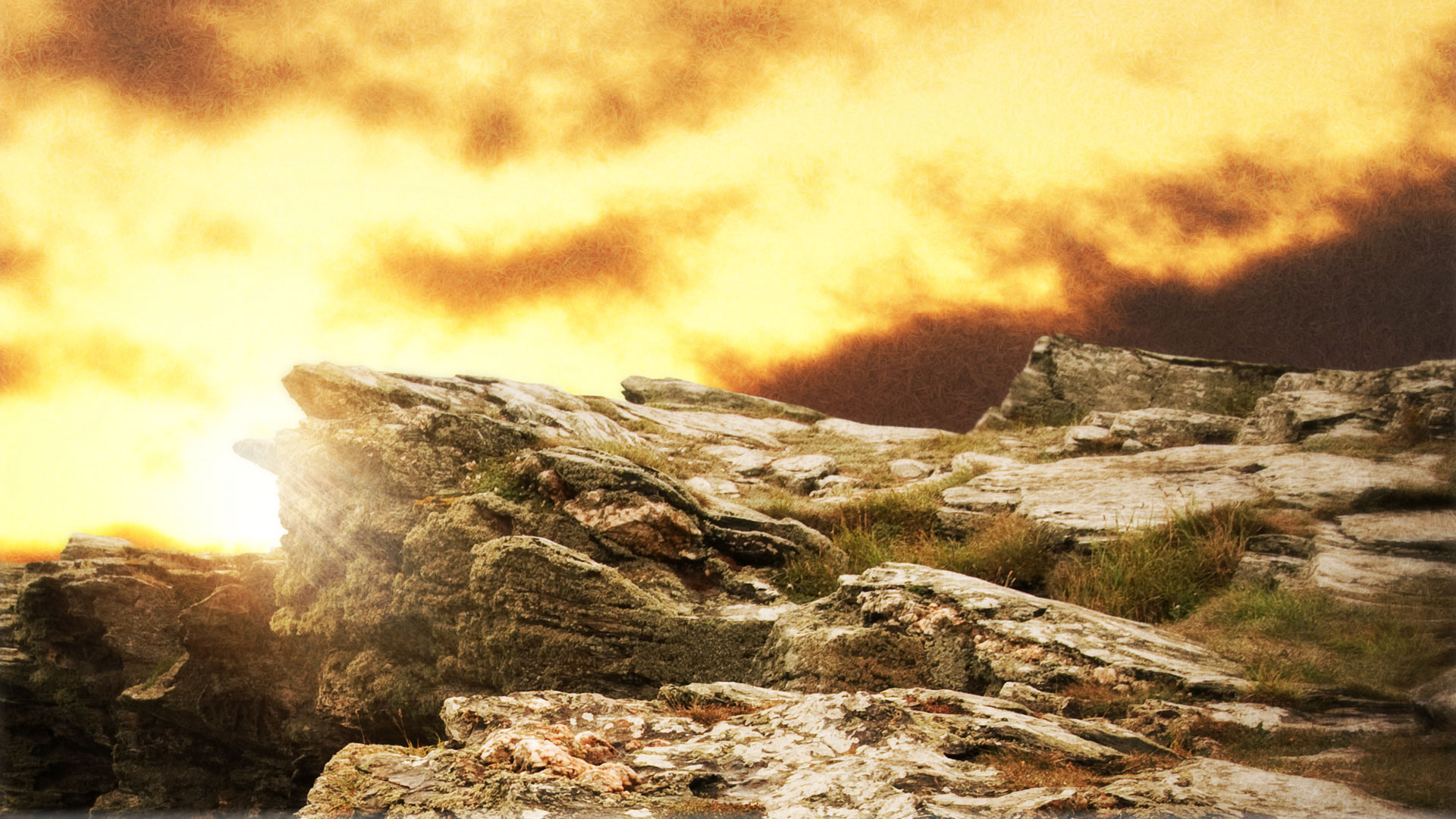 Concerning the coming of our Lord Jesus Christ and our being gathered to him 
2 Thessalonians 2:1
25 Let us not give up meeting together, as some are in the habit of doing, but let us encourage one another -
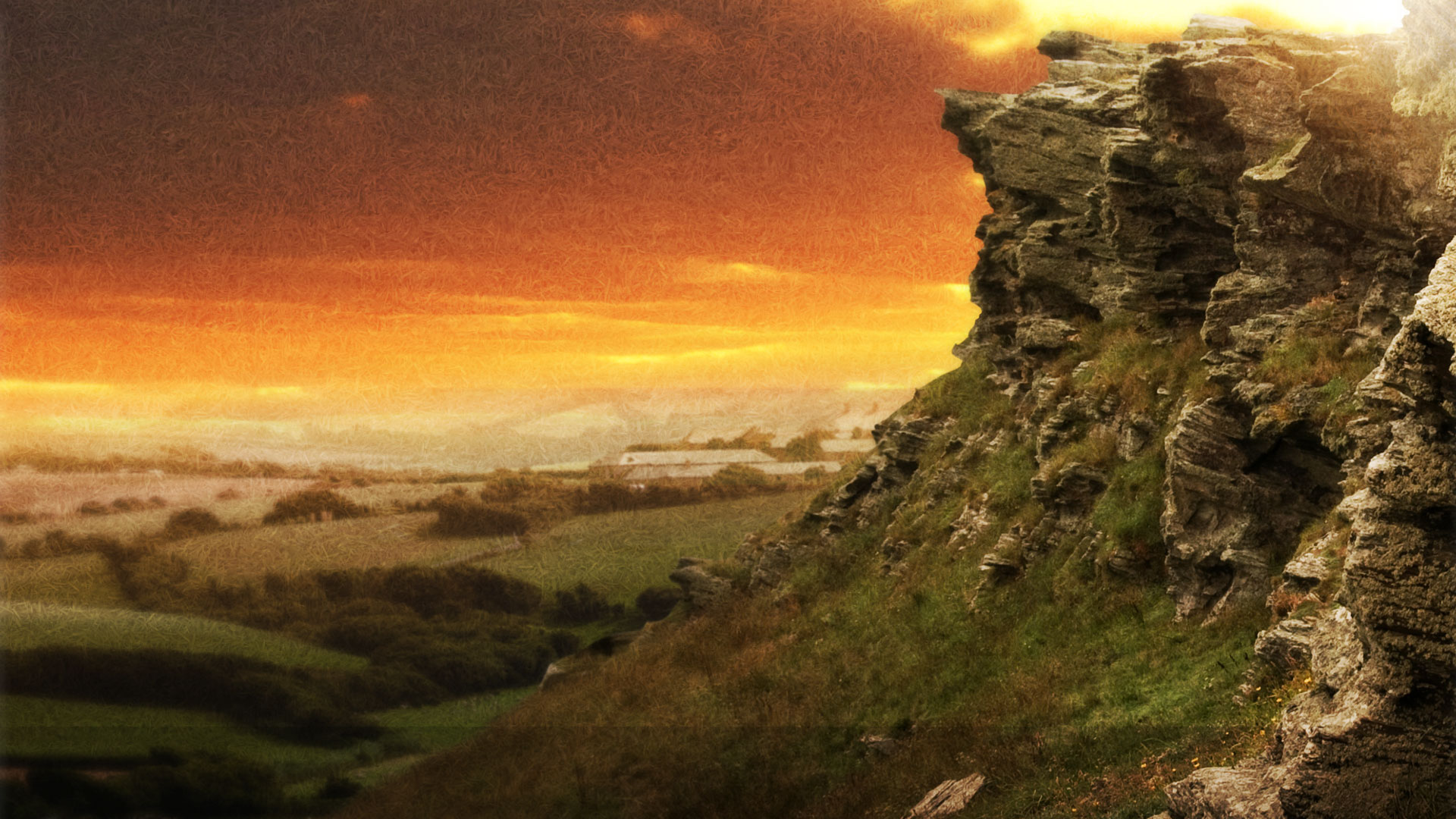 Hebrews 10
25b— and all the more as you see the Day approaching.
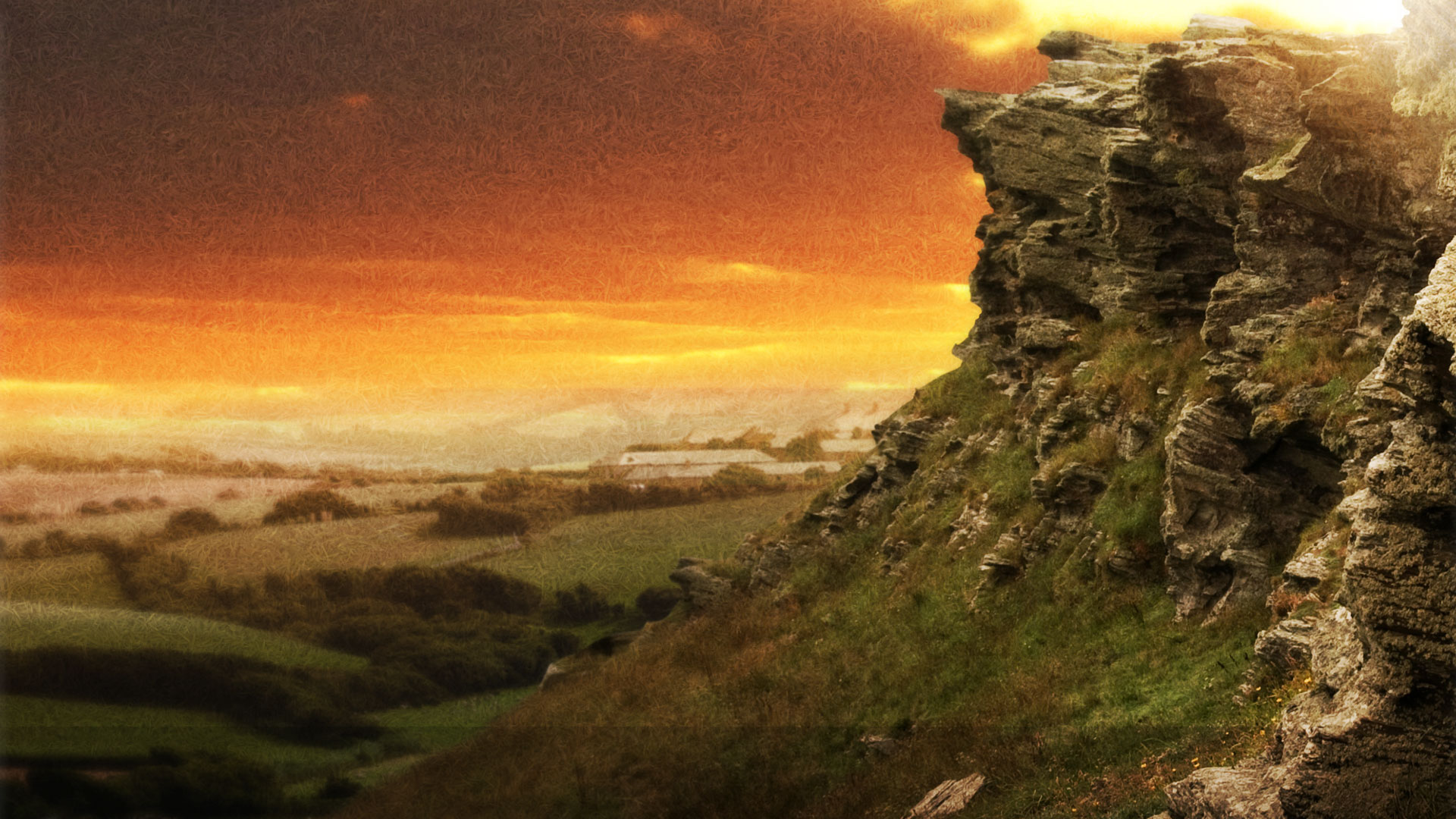 Hebrews 10
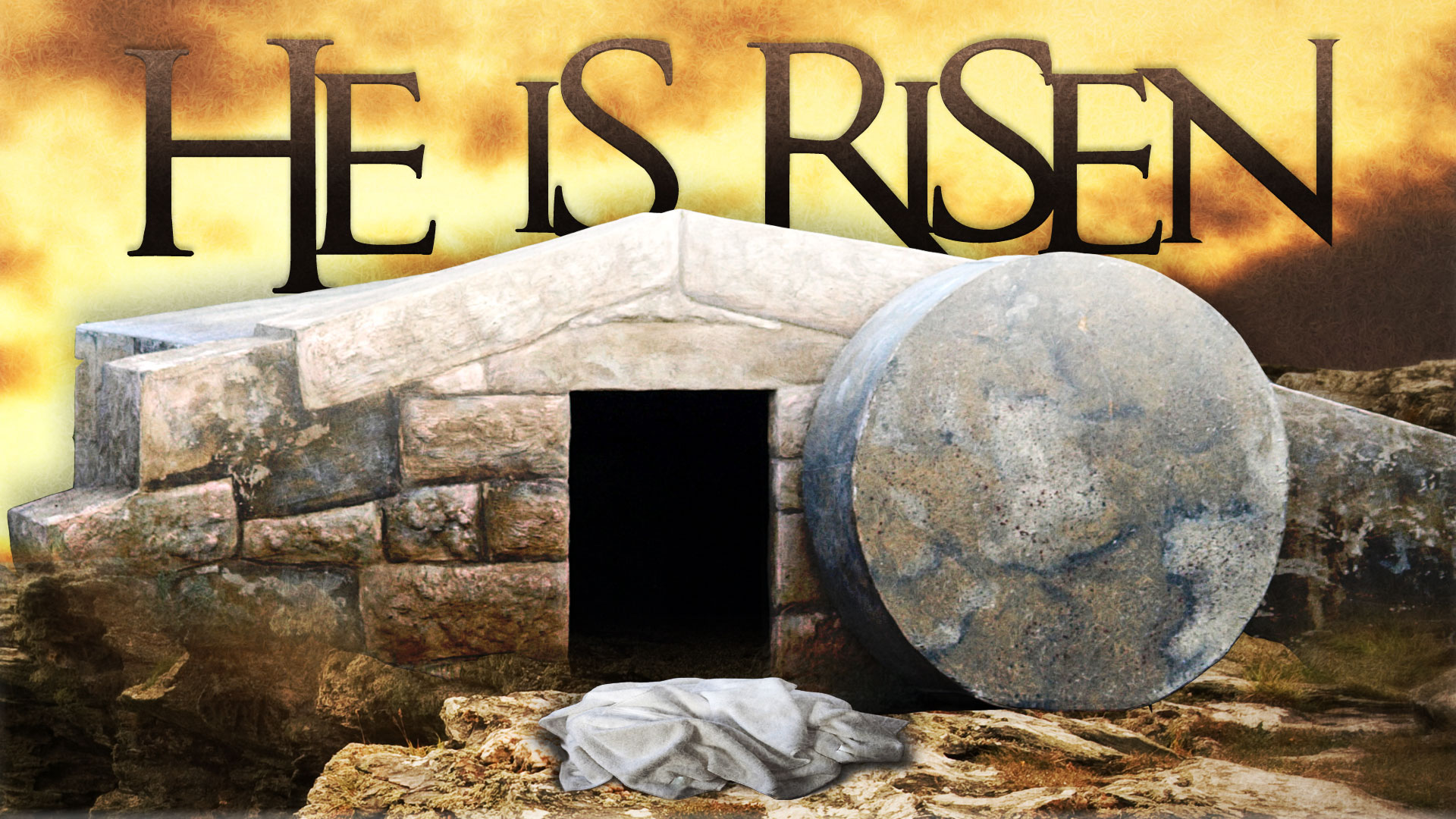